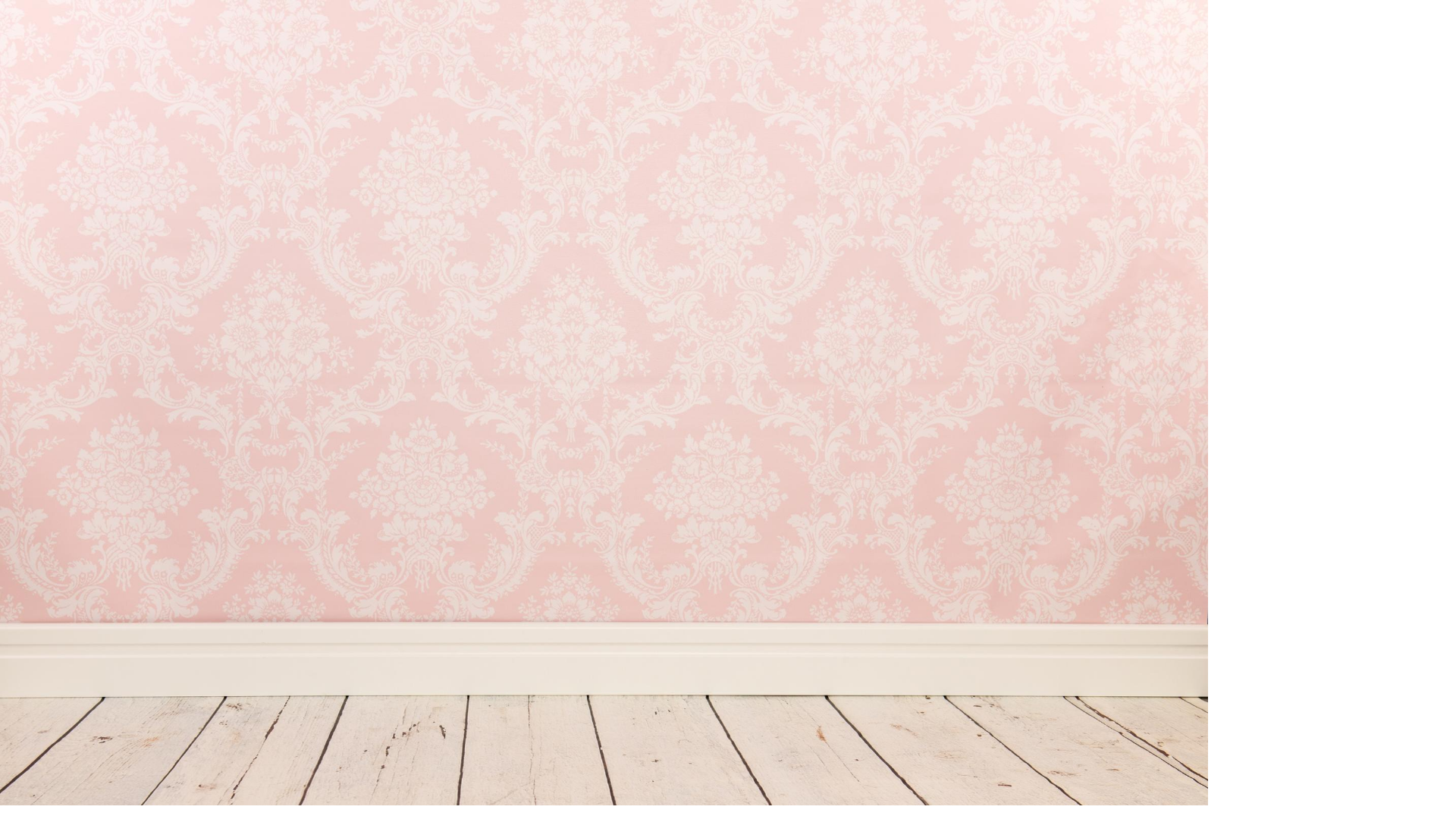 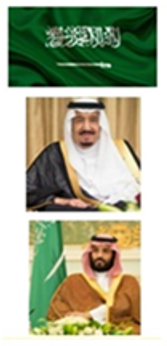 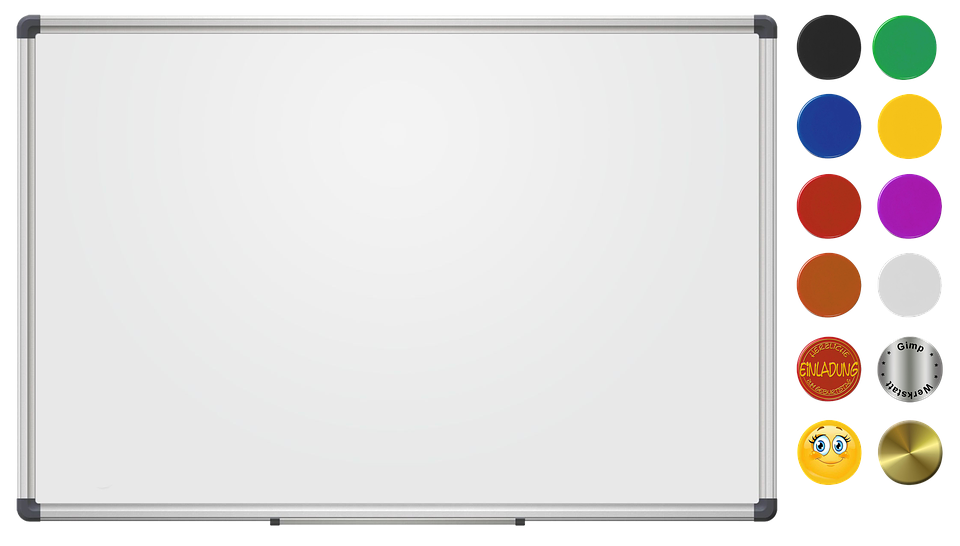 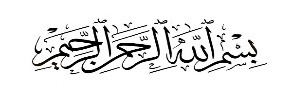 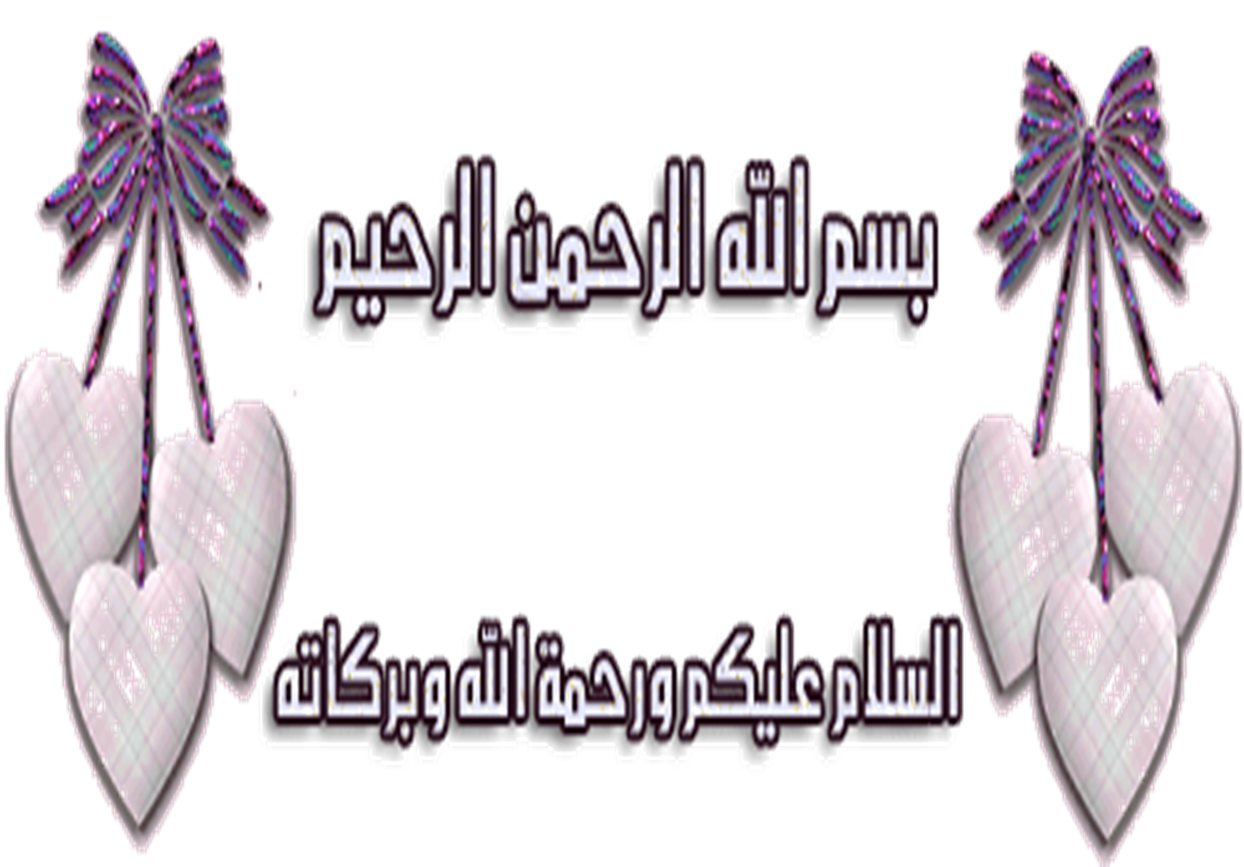 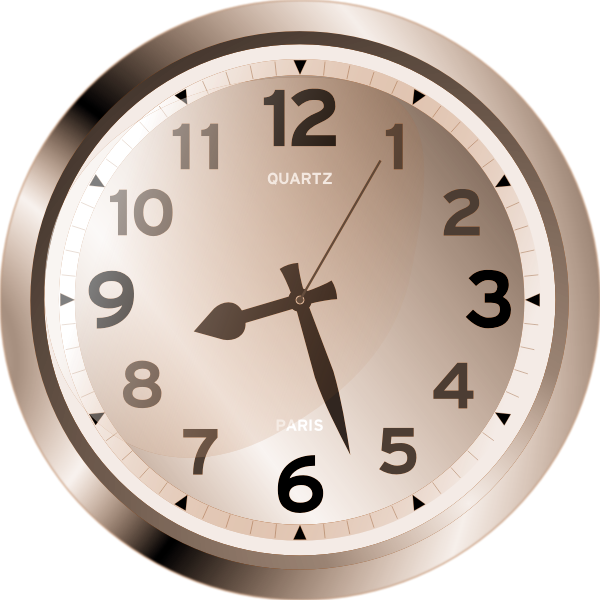 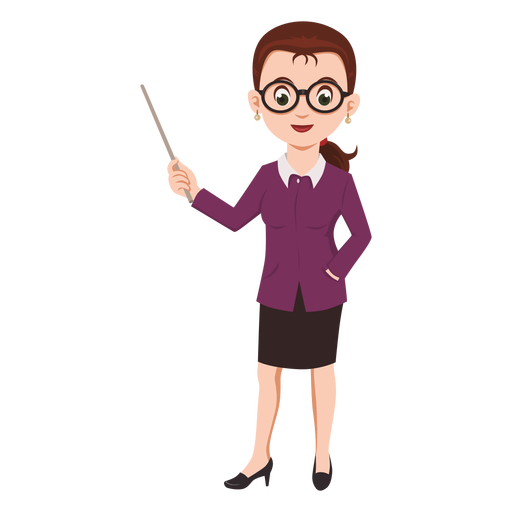 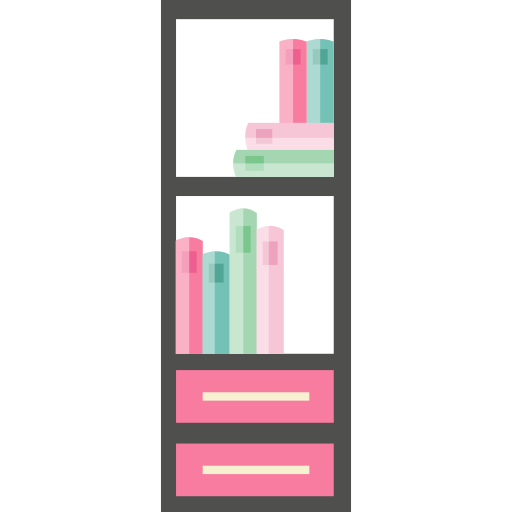 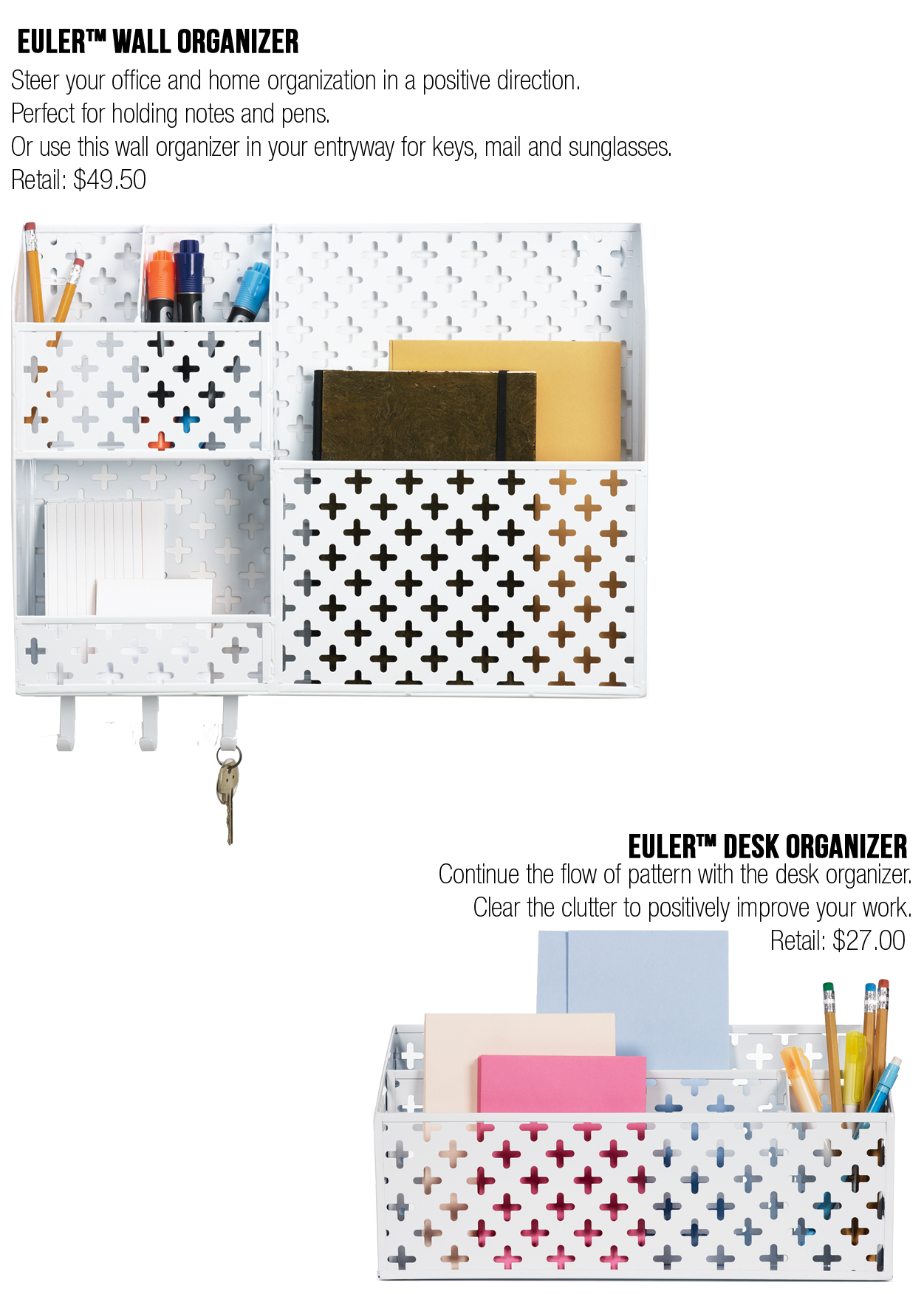 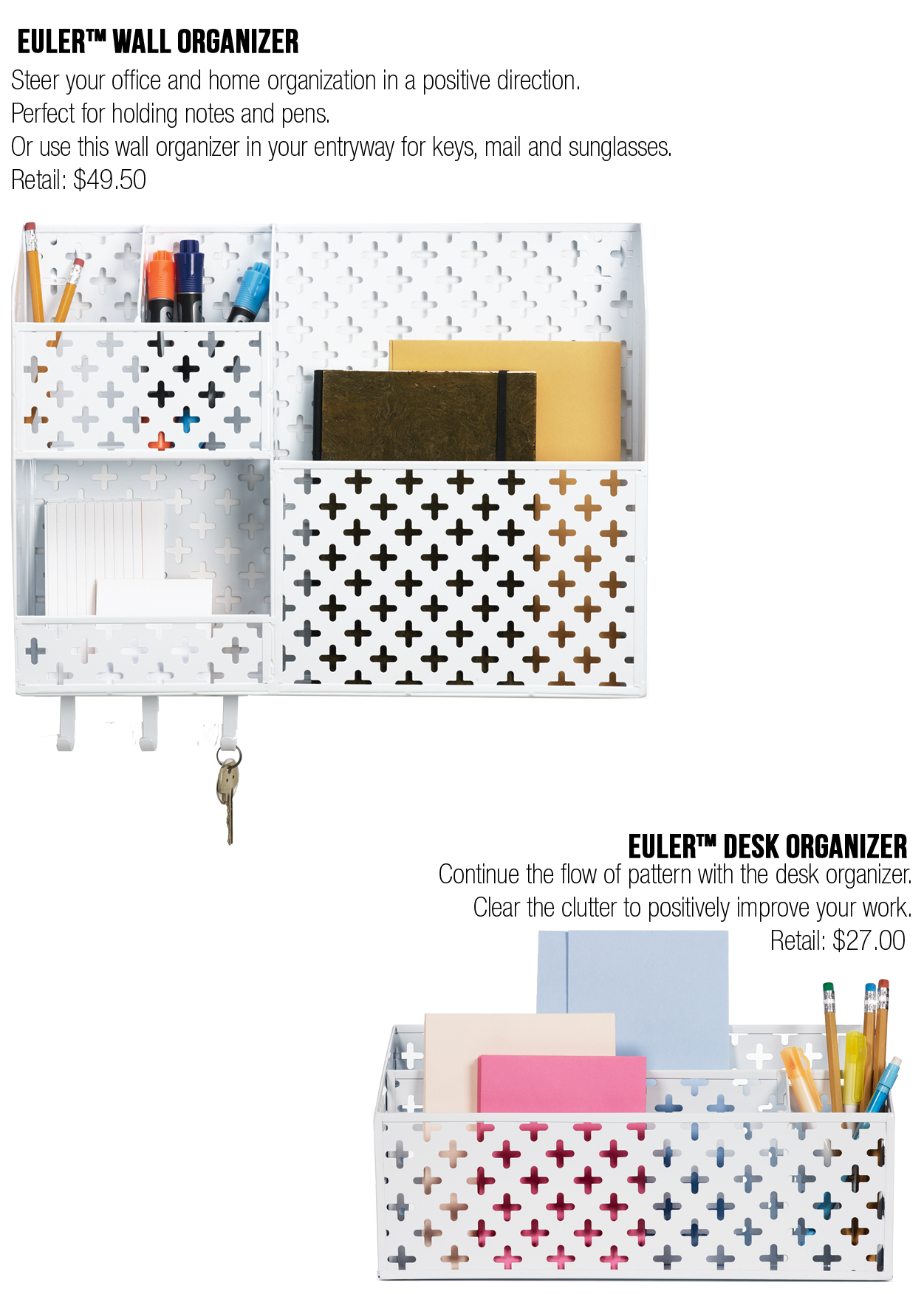 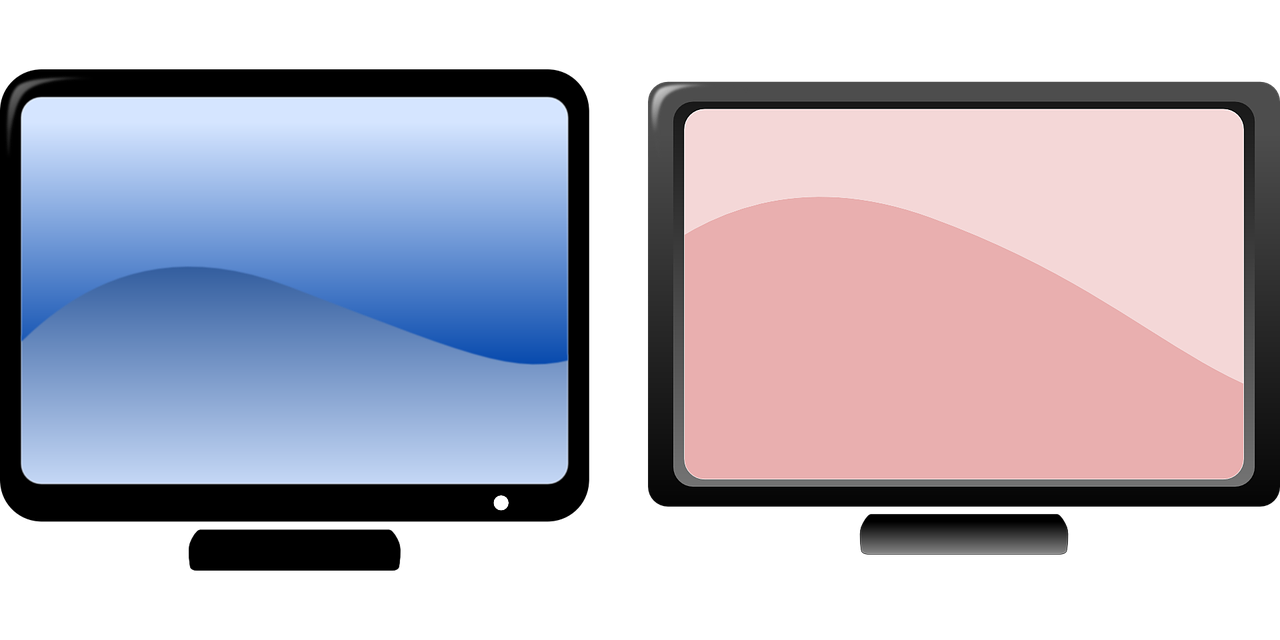 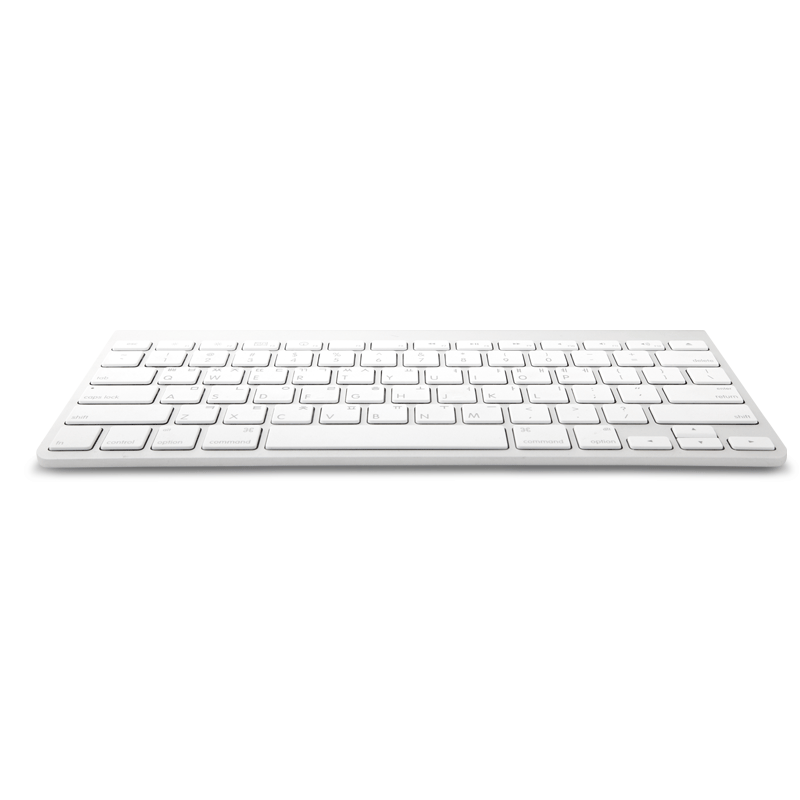 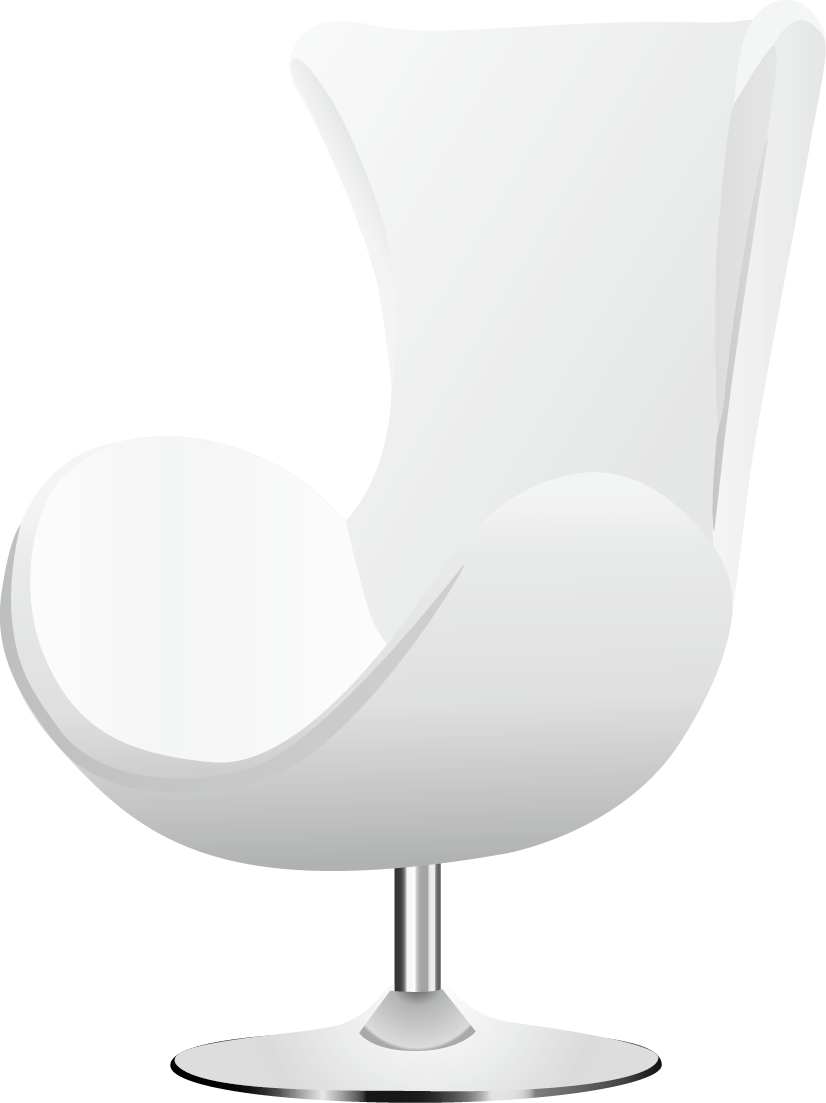 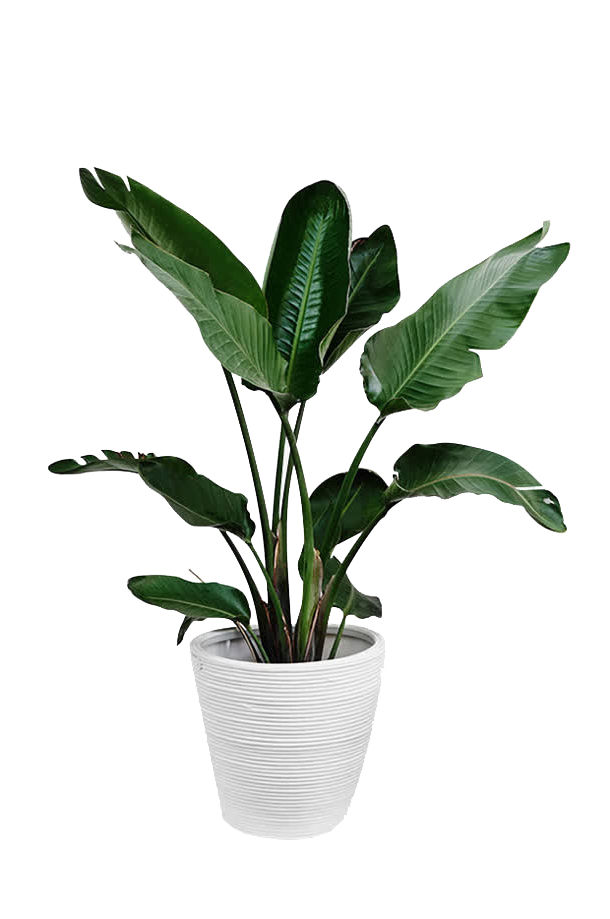 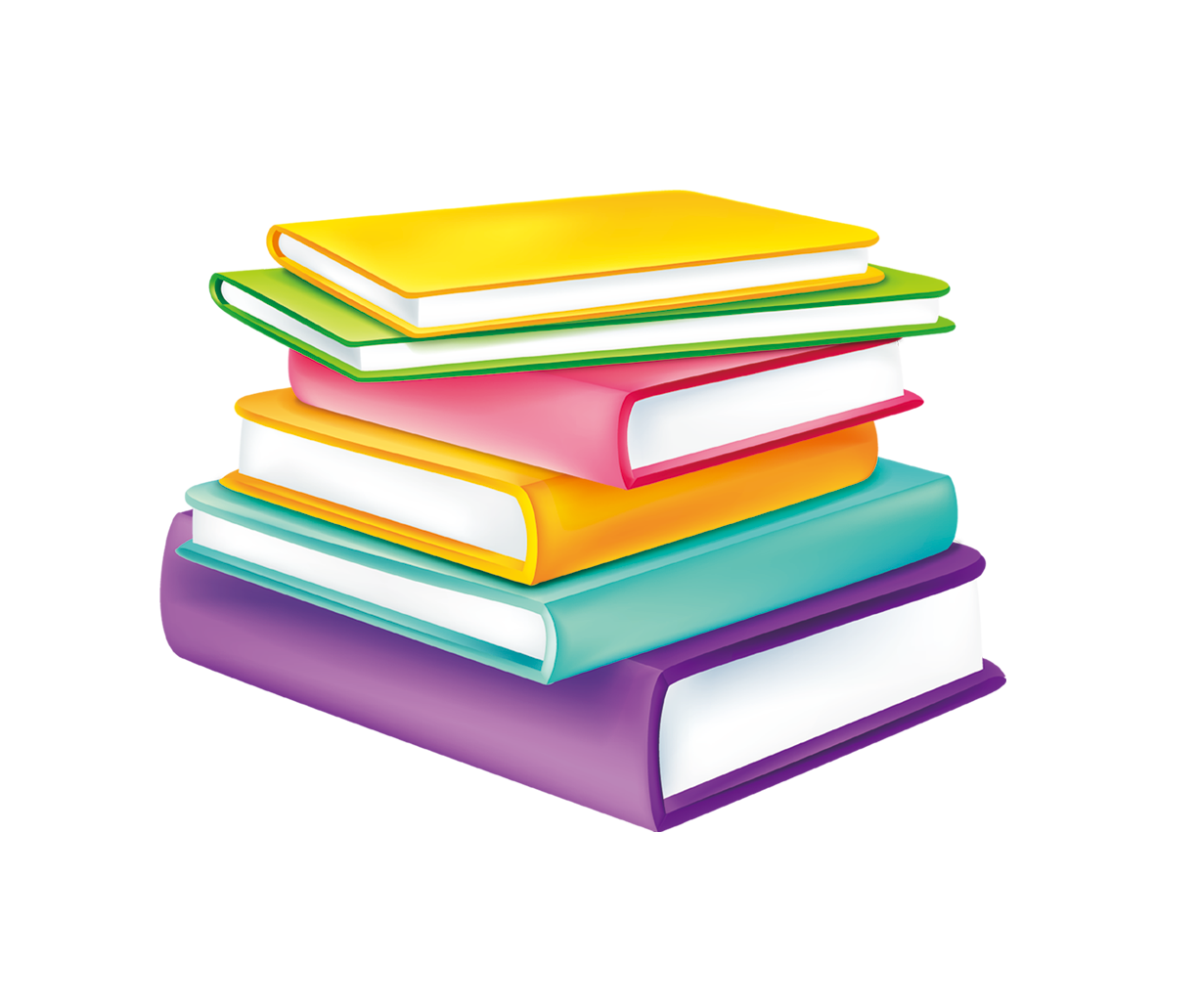 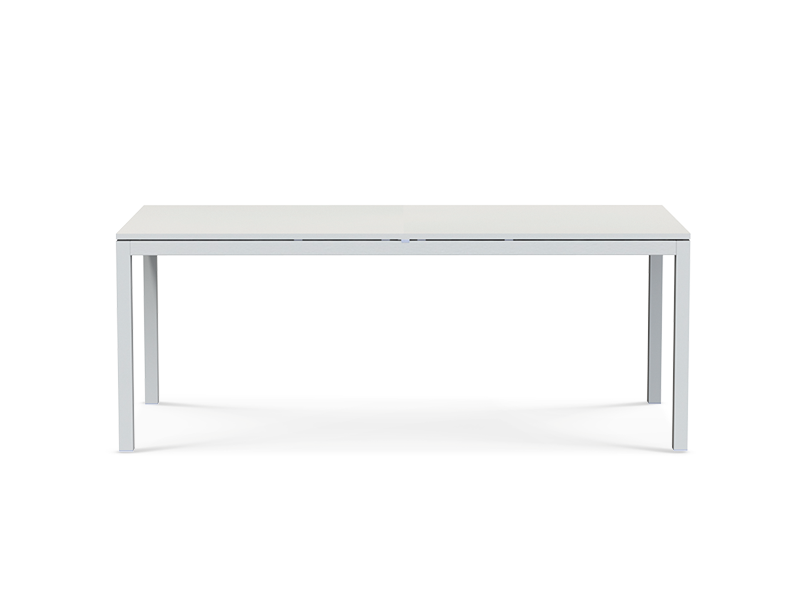 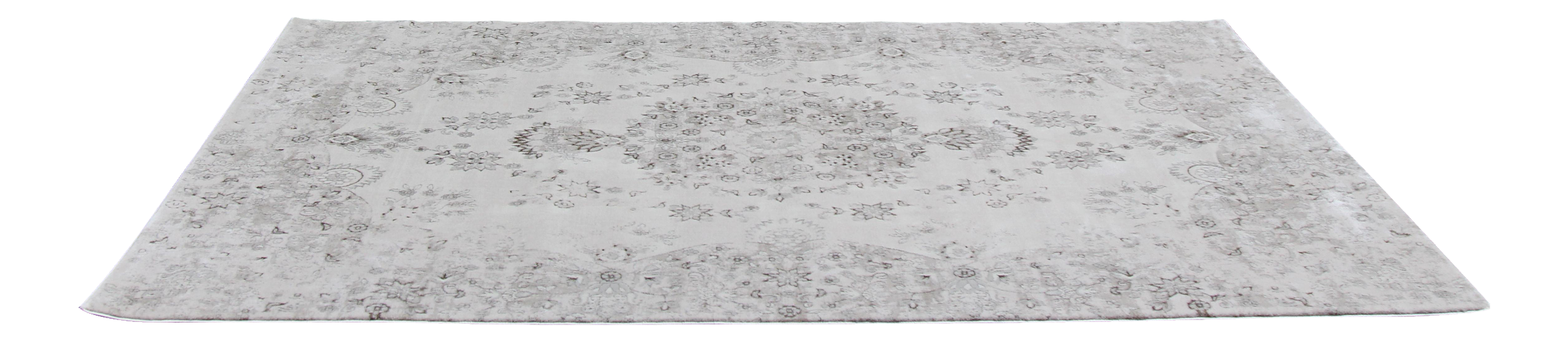 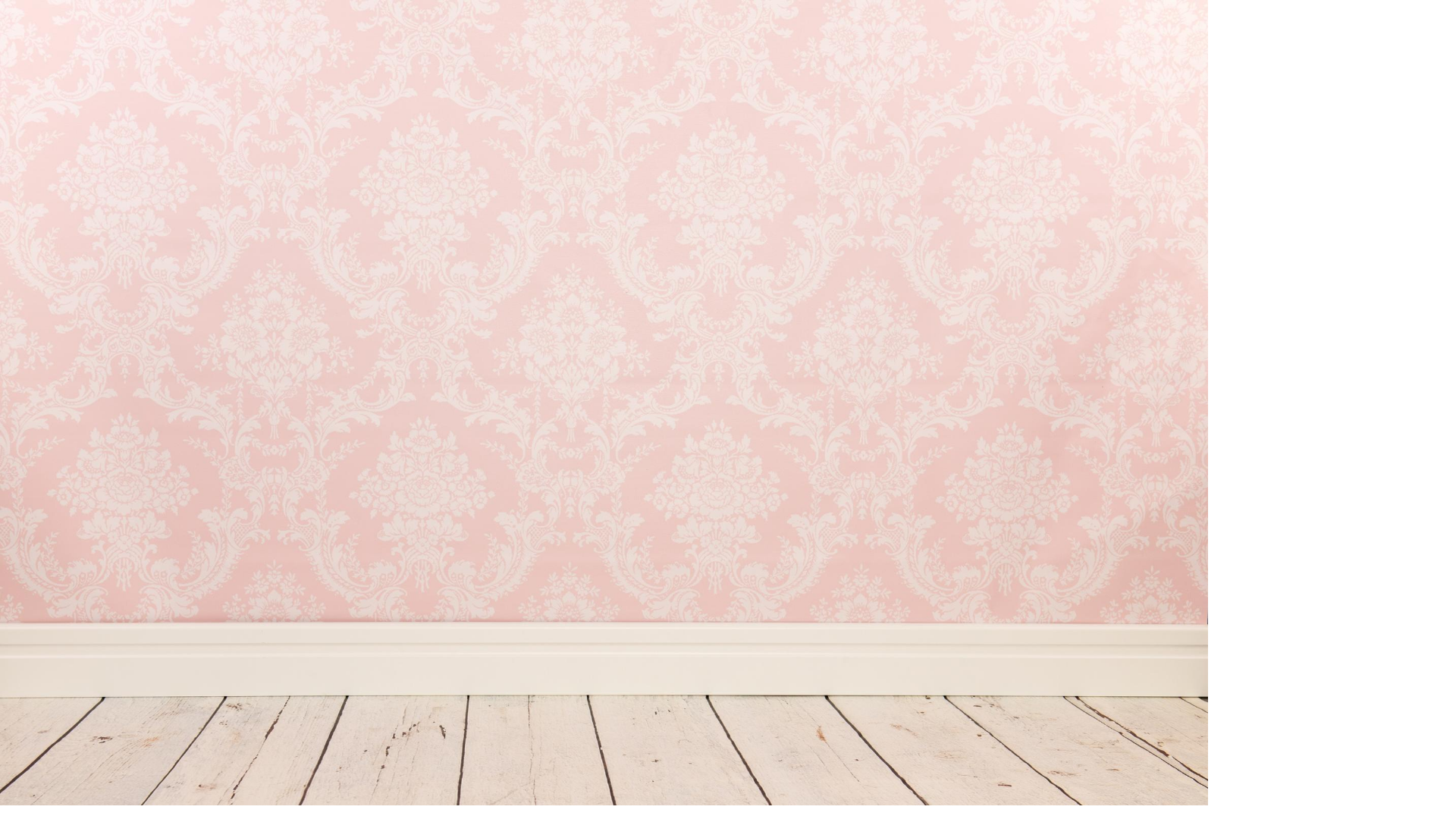 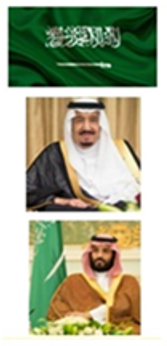 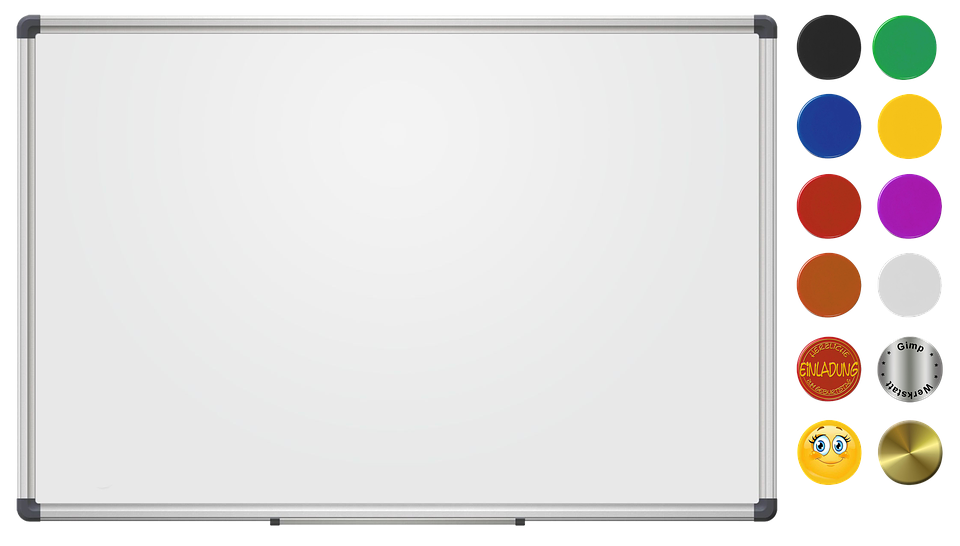 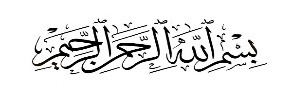 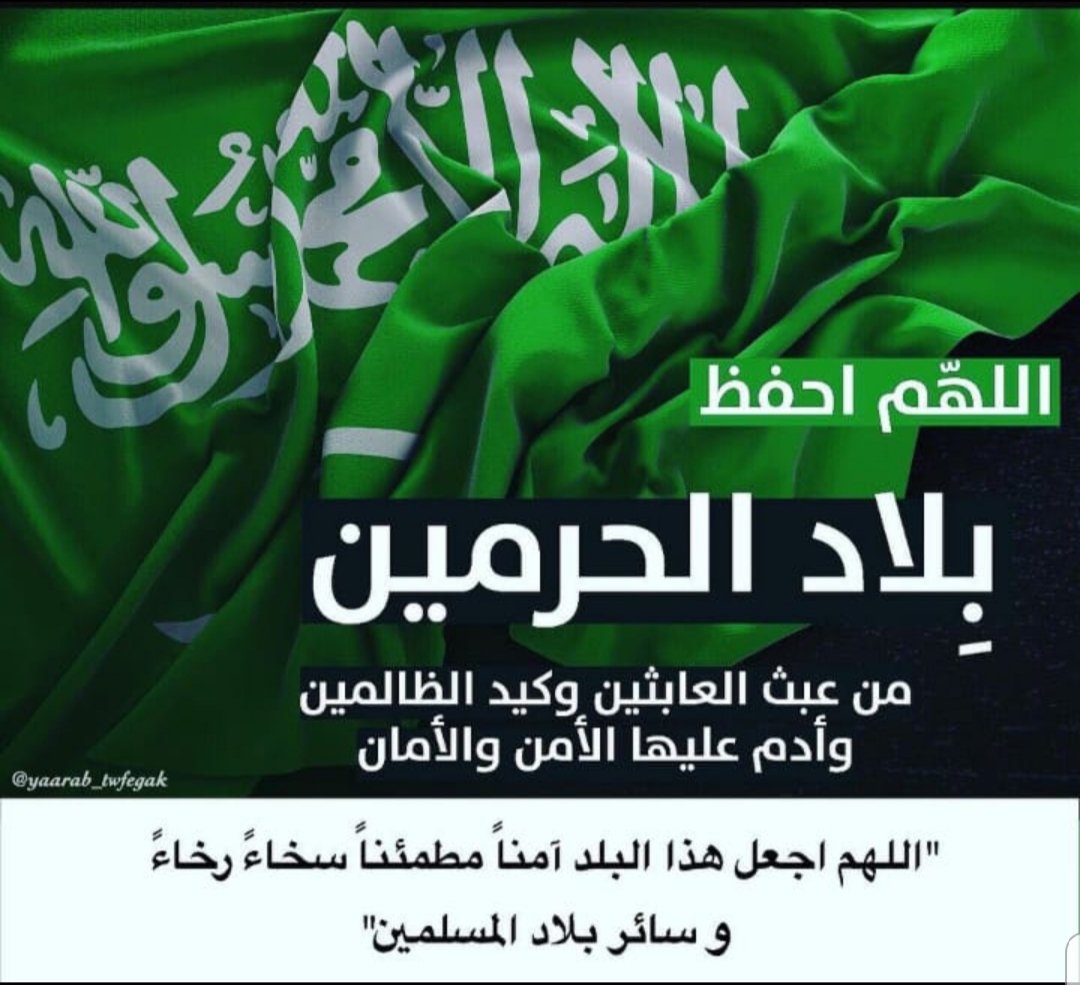 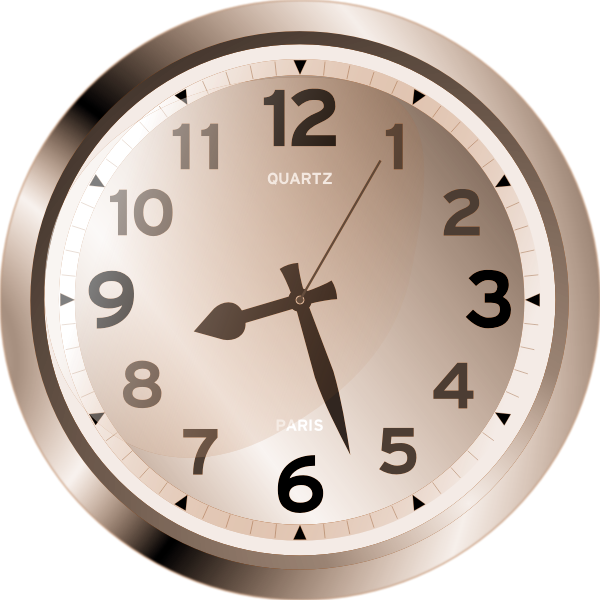 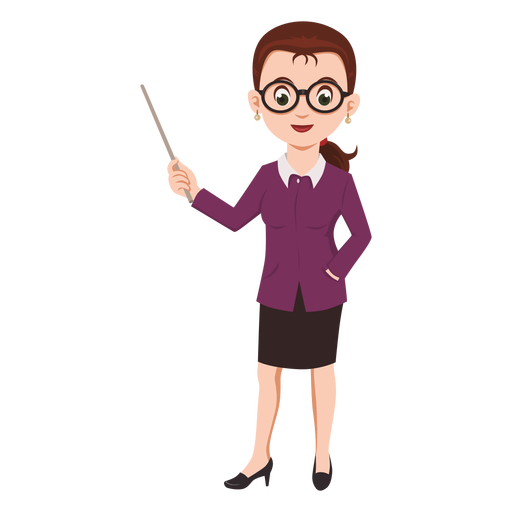 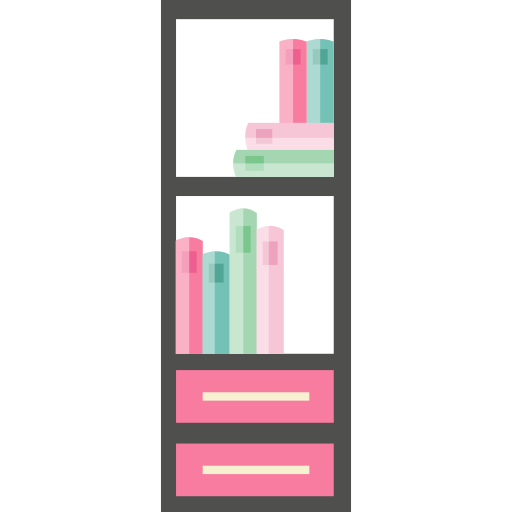 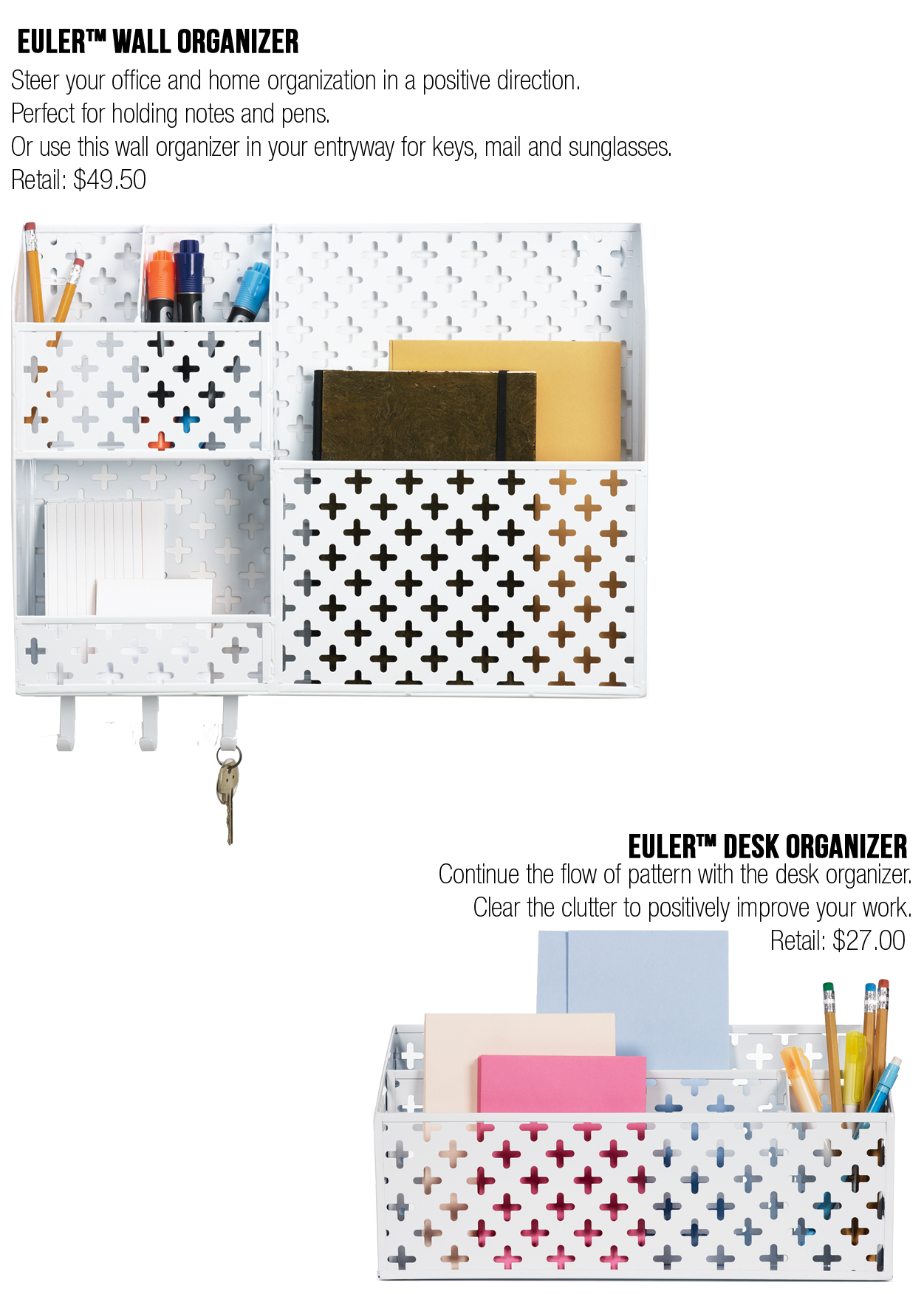 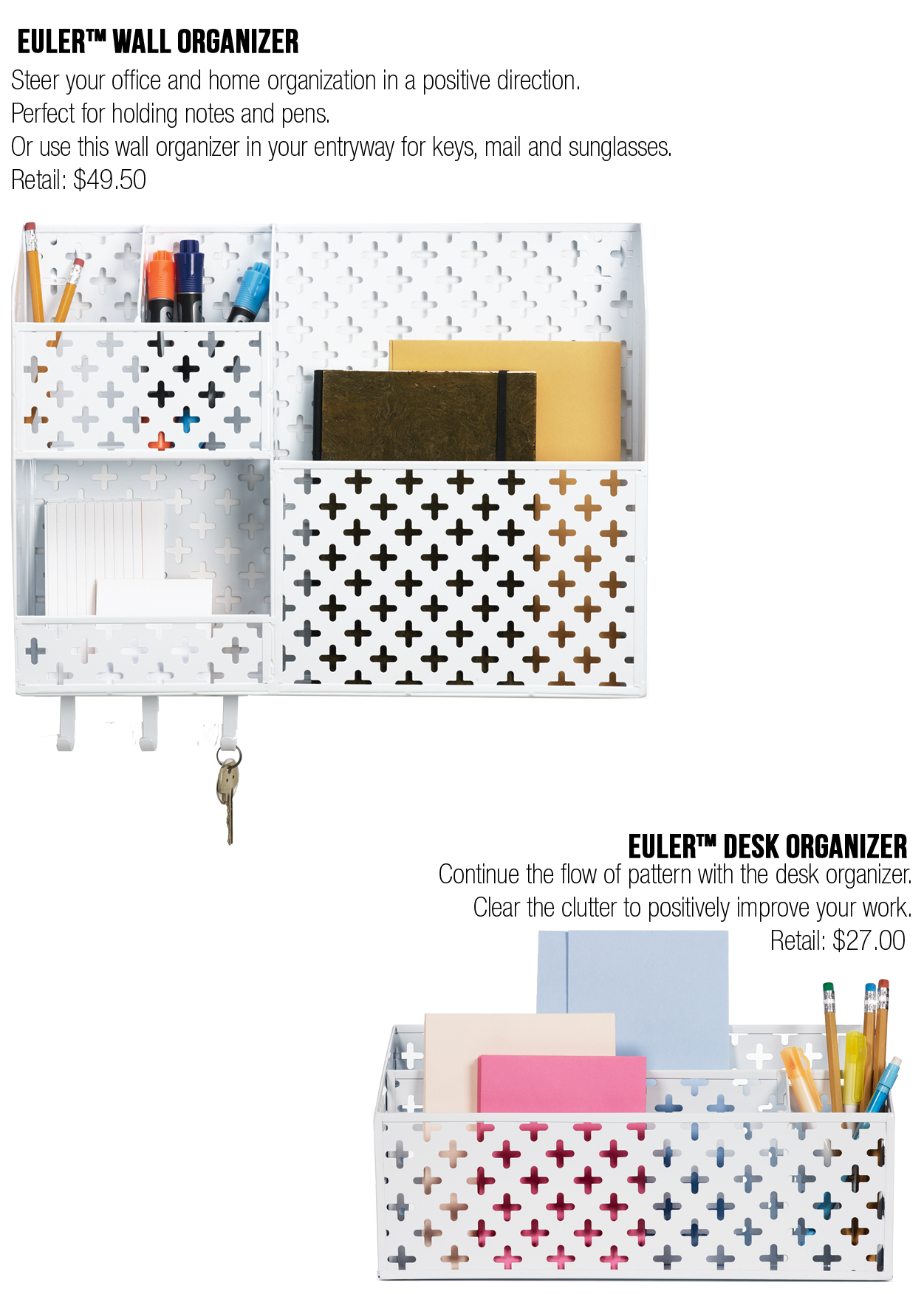 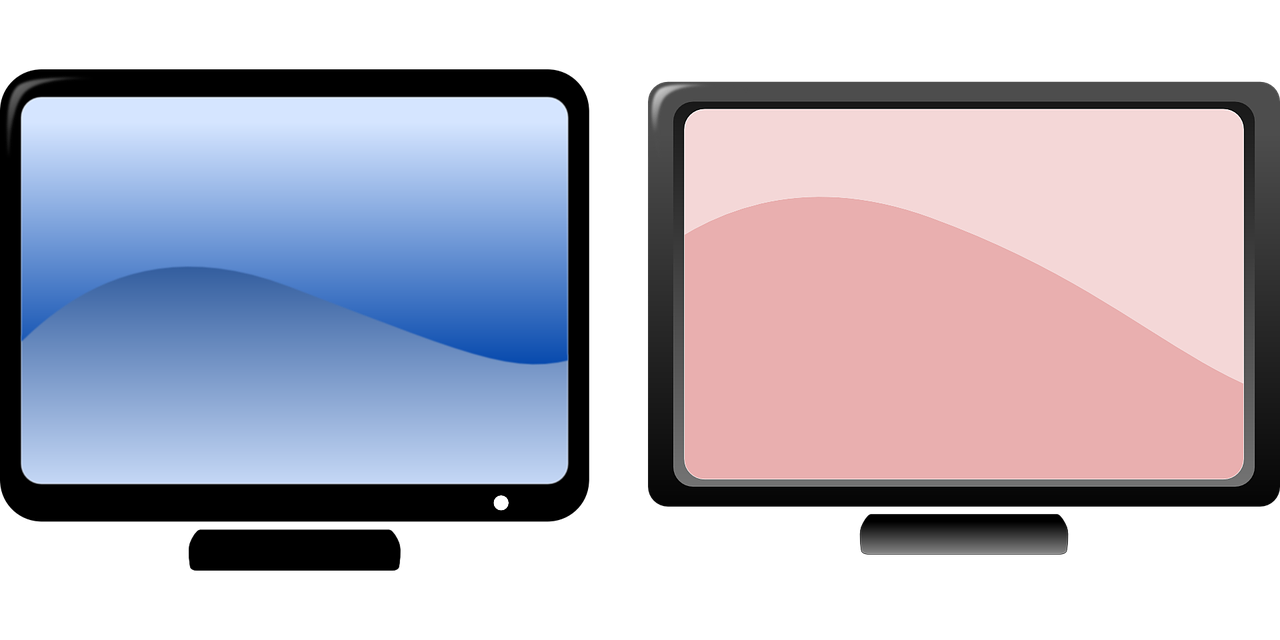 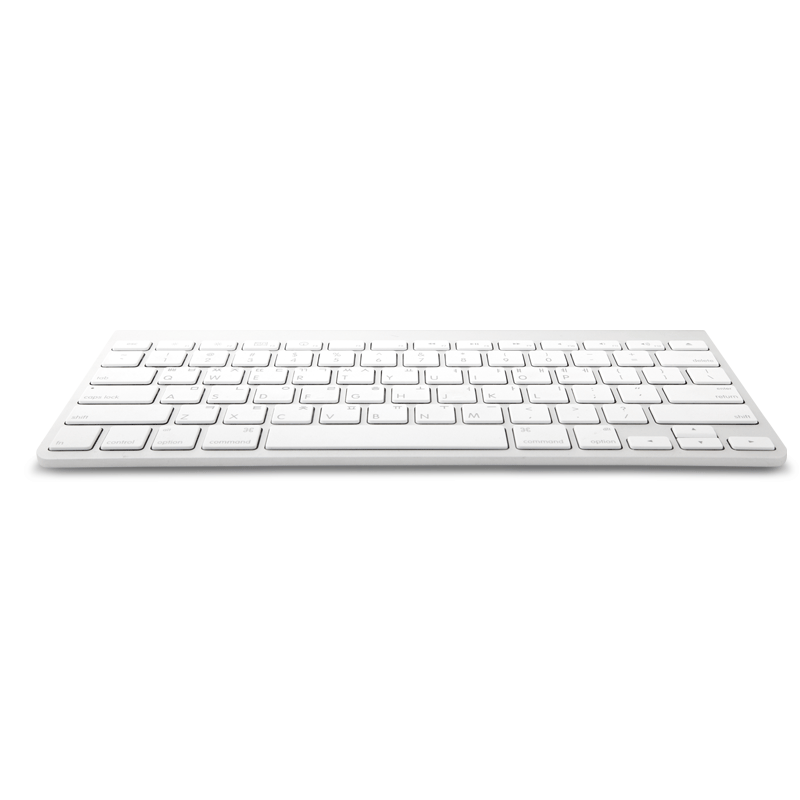 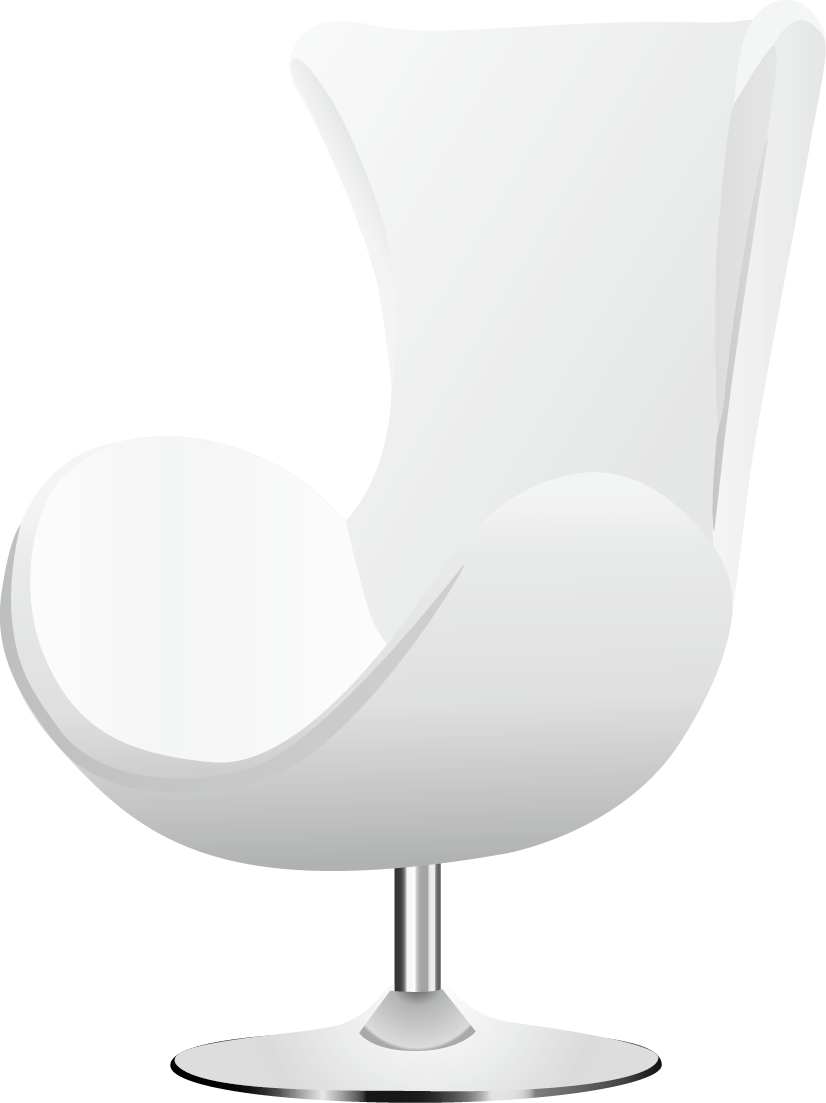 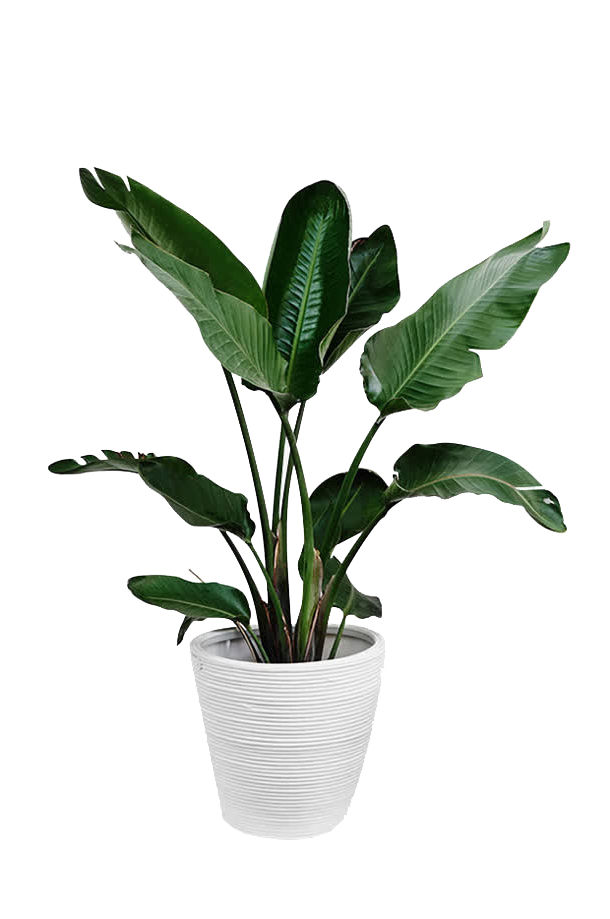 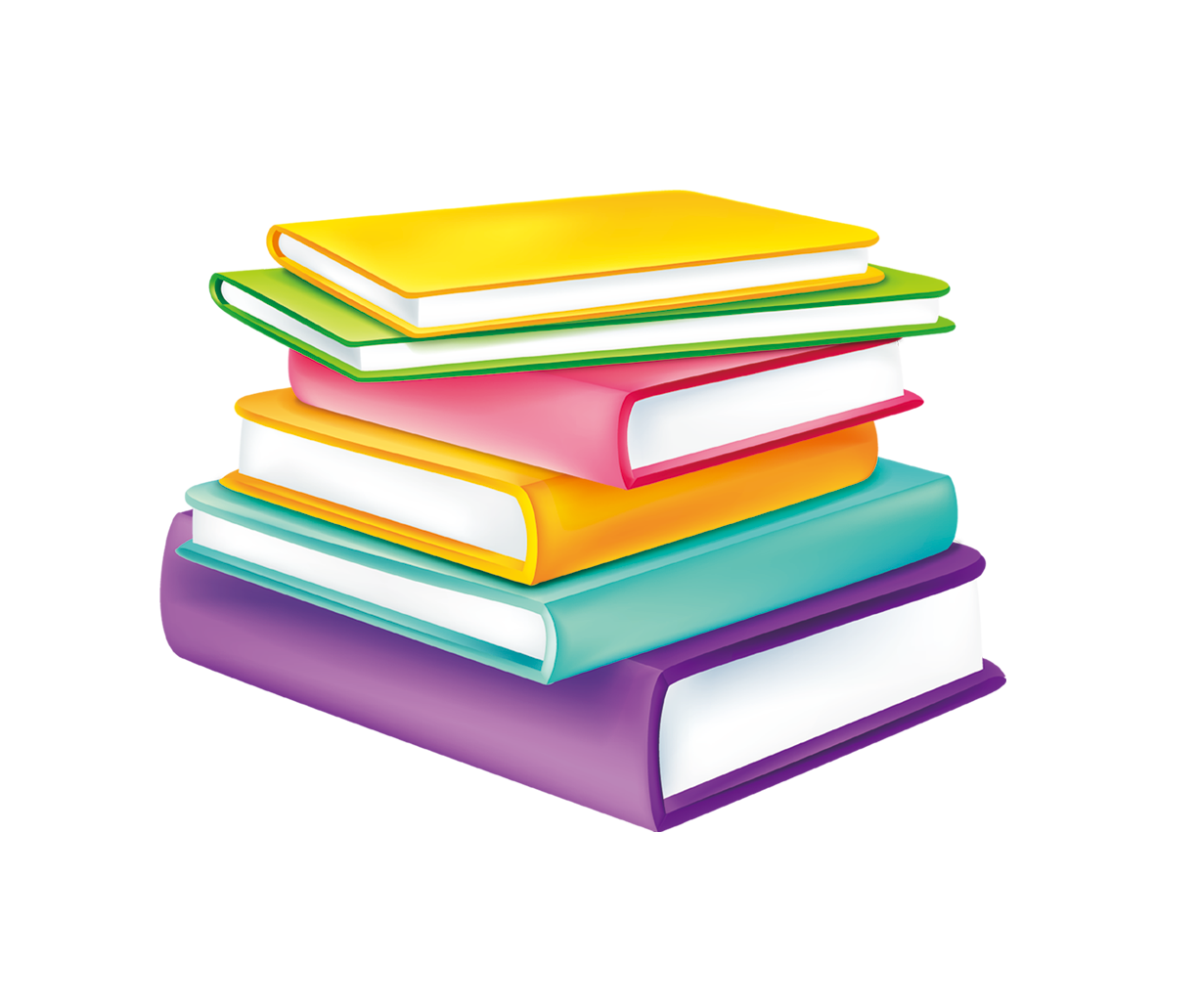 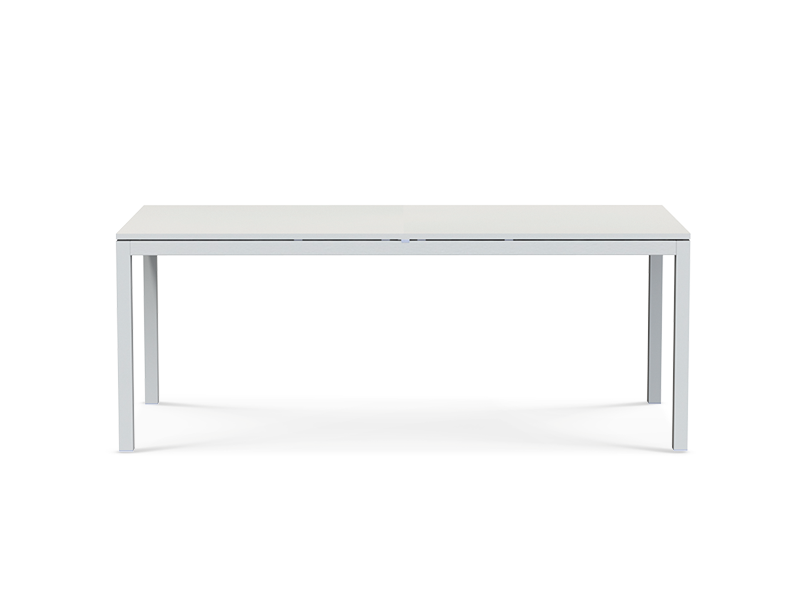 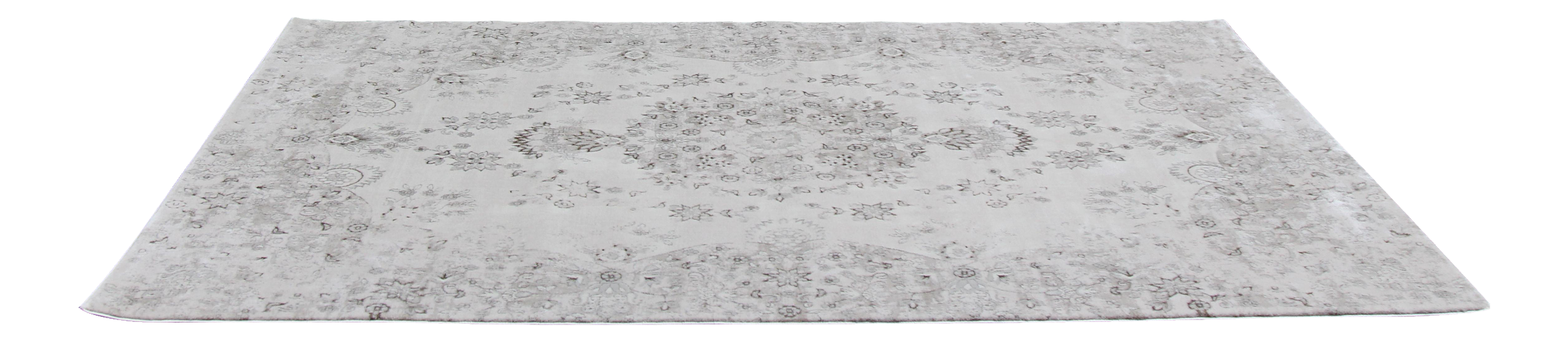 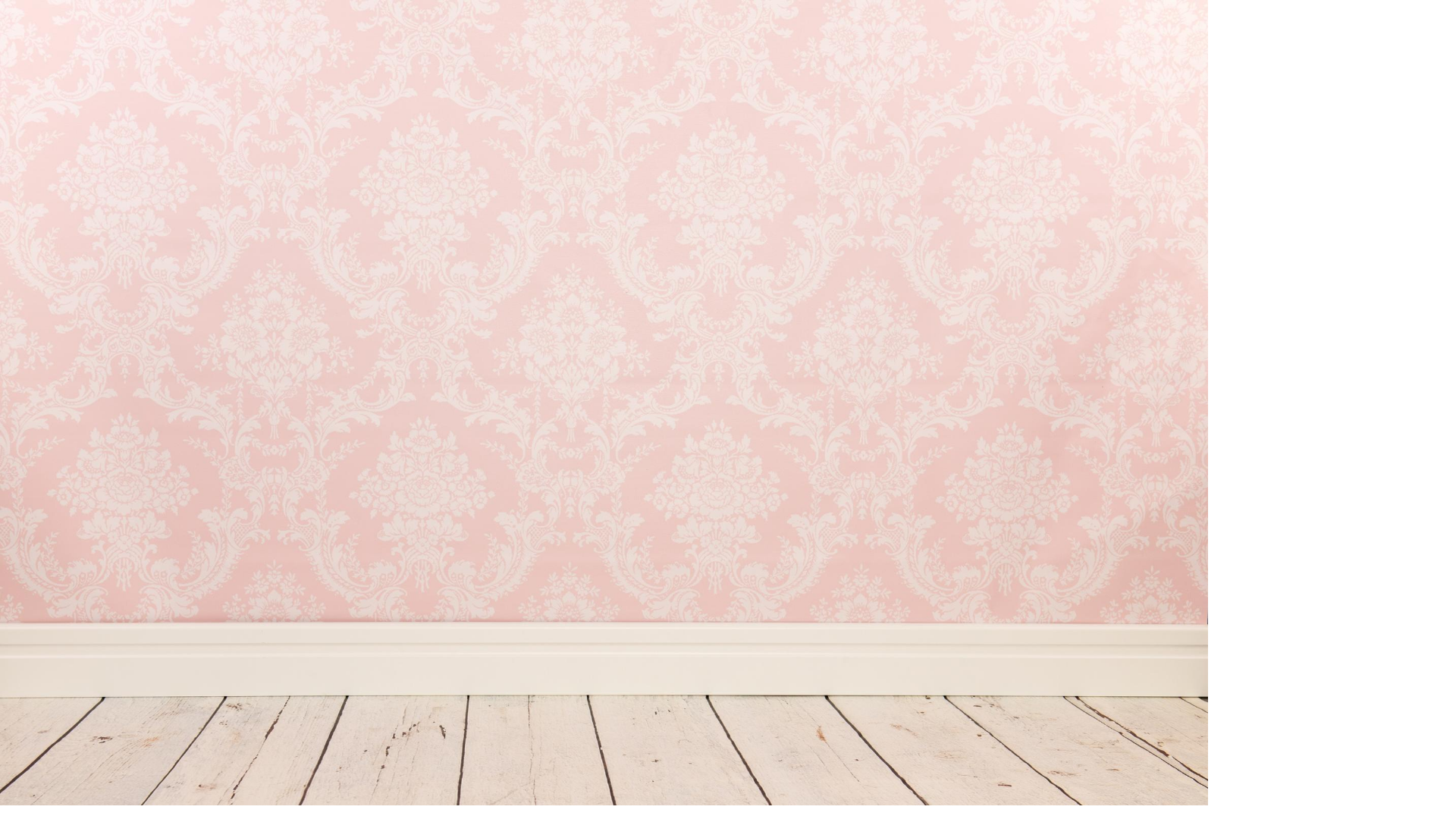 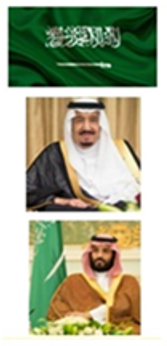 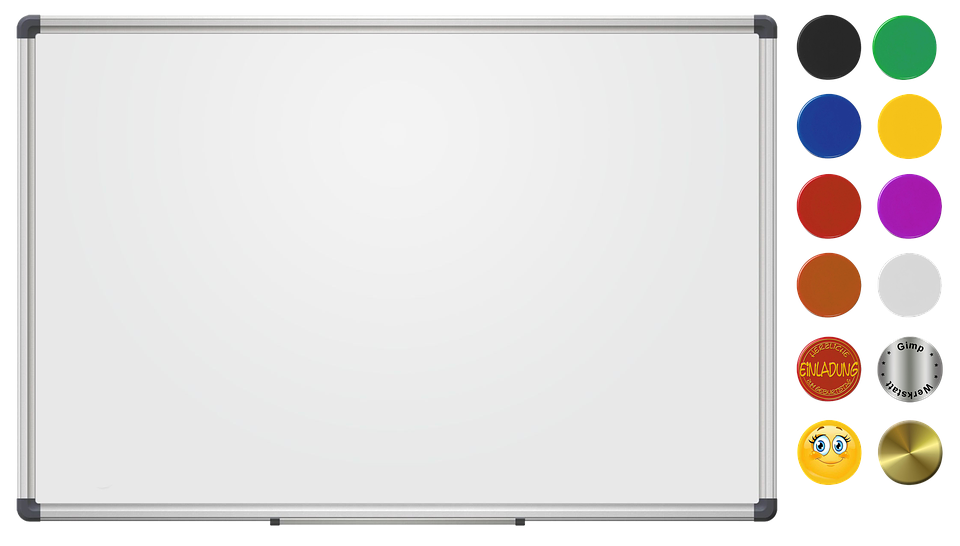 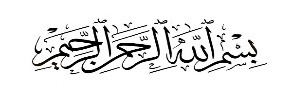 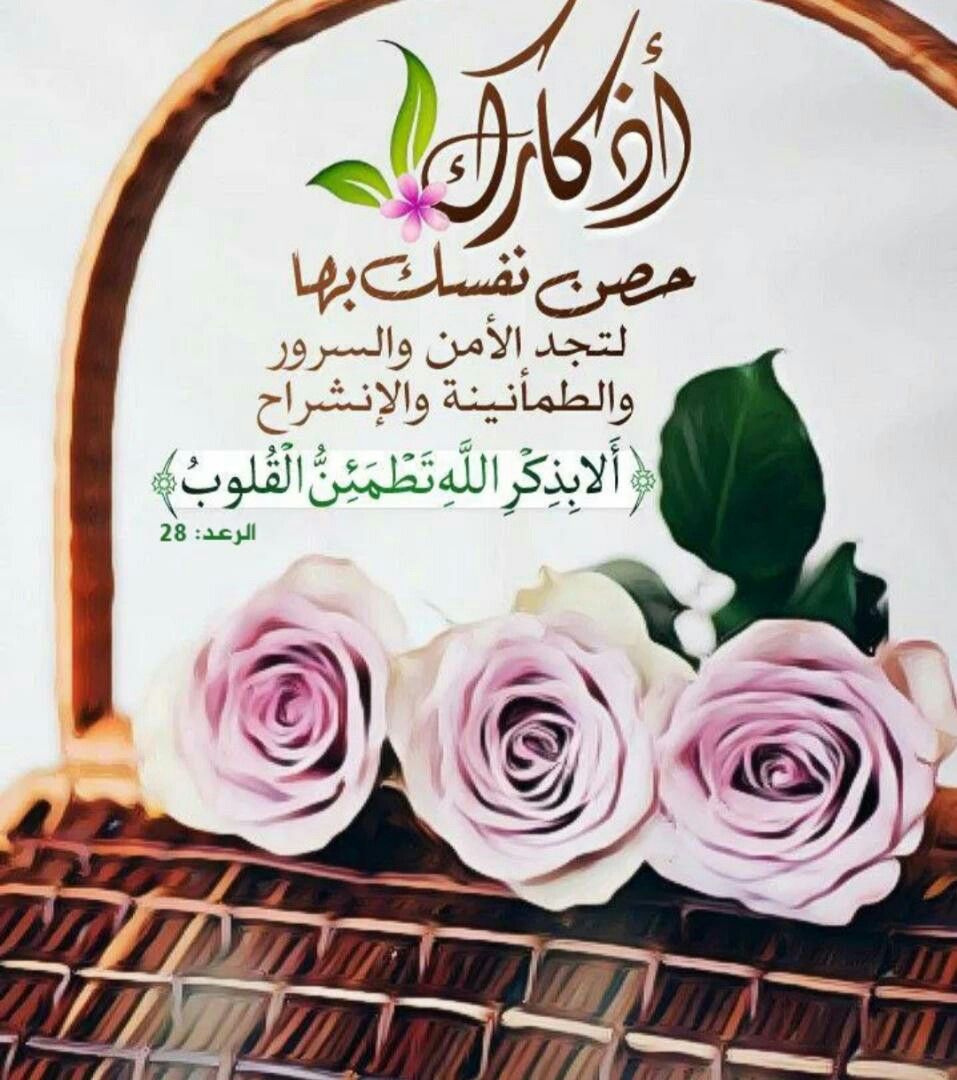 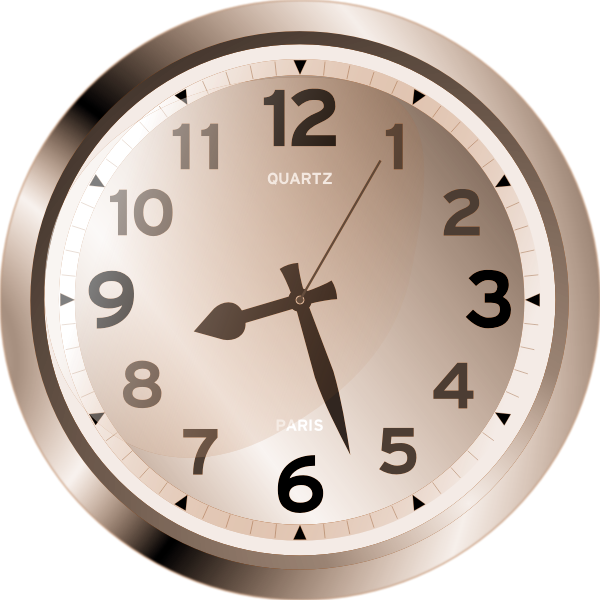 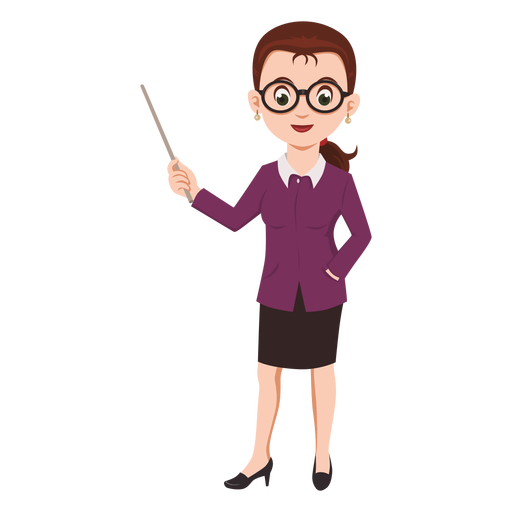 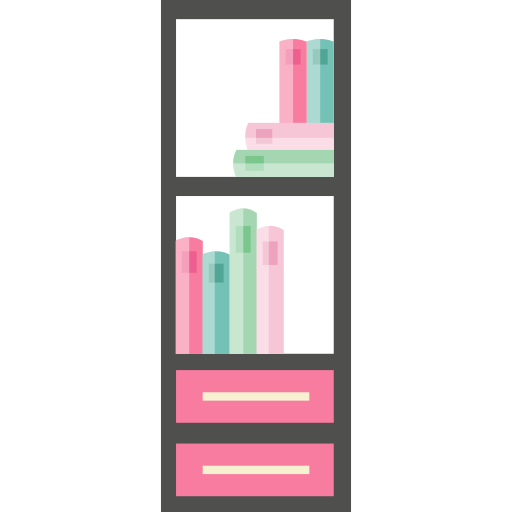 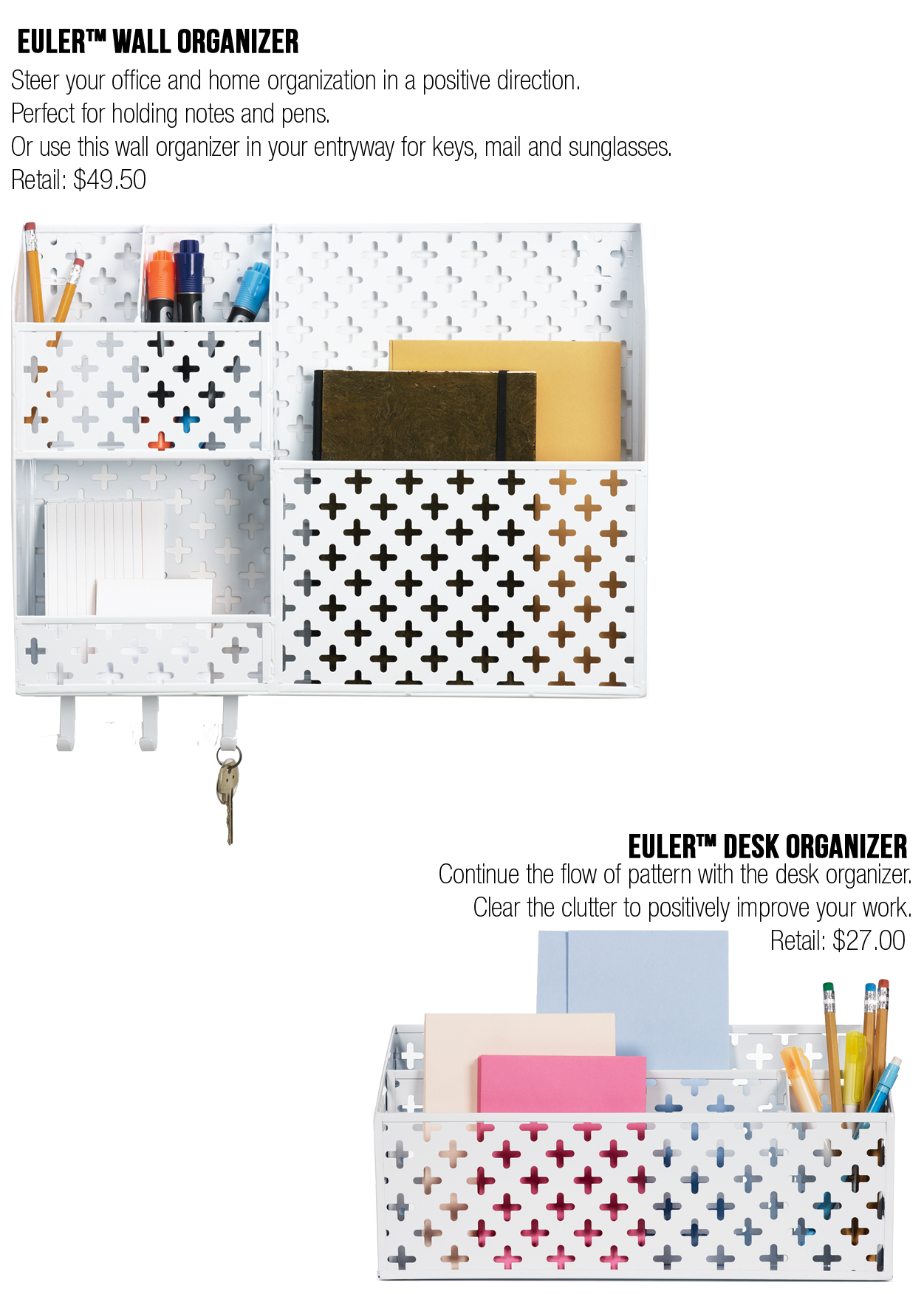 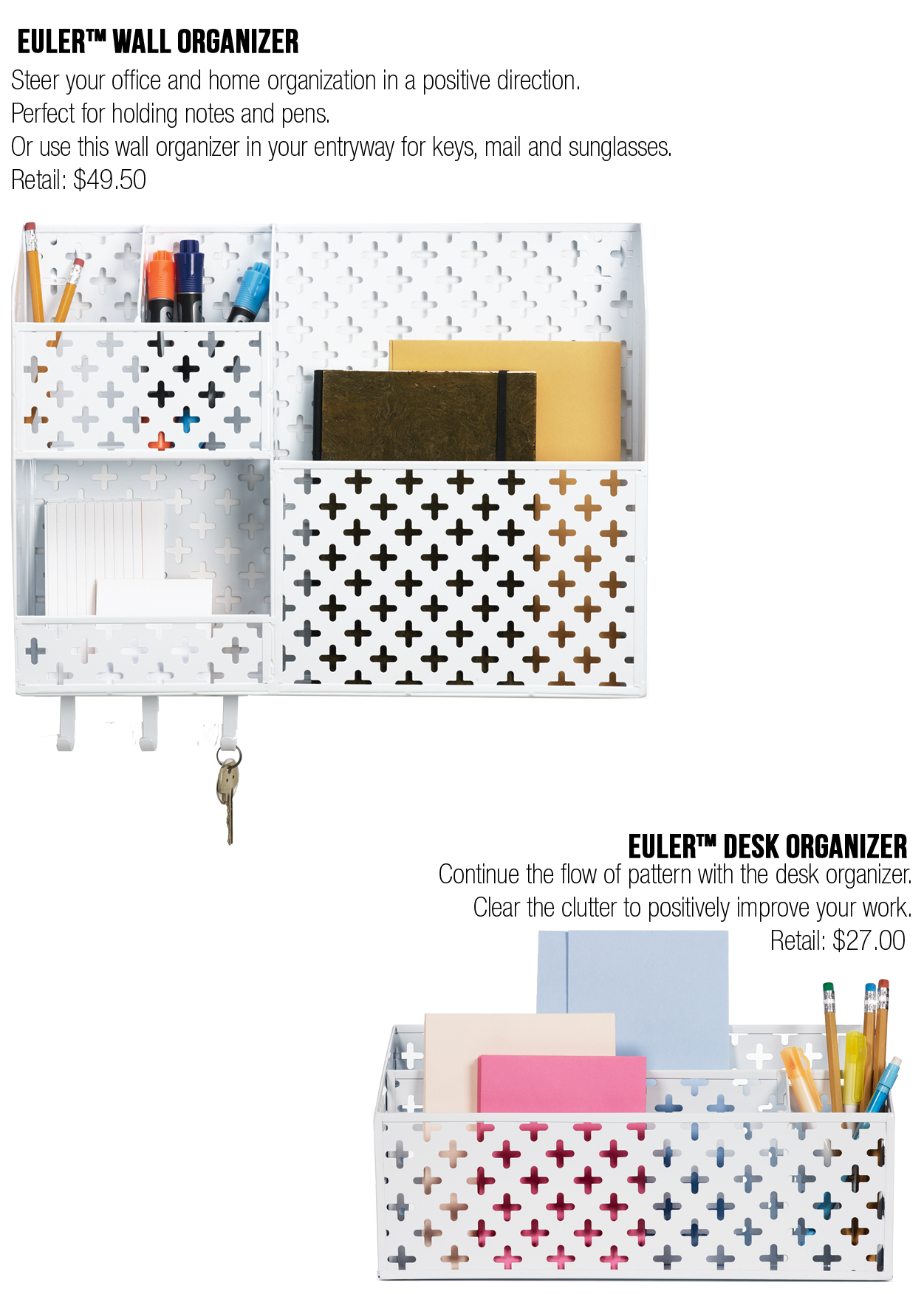 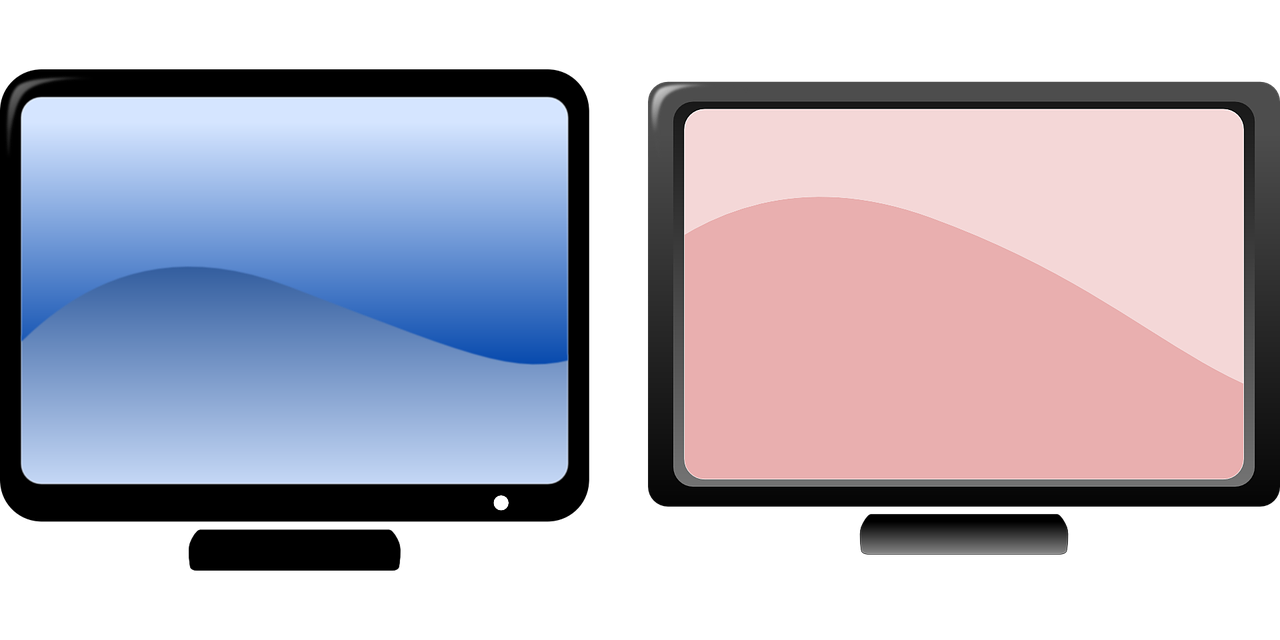 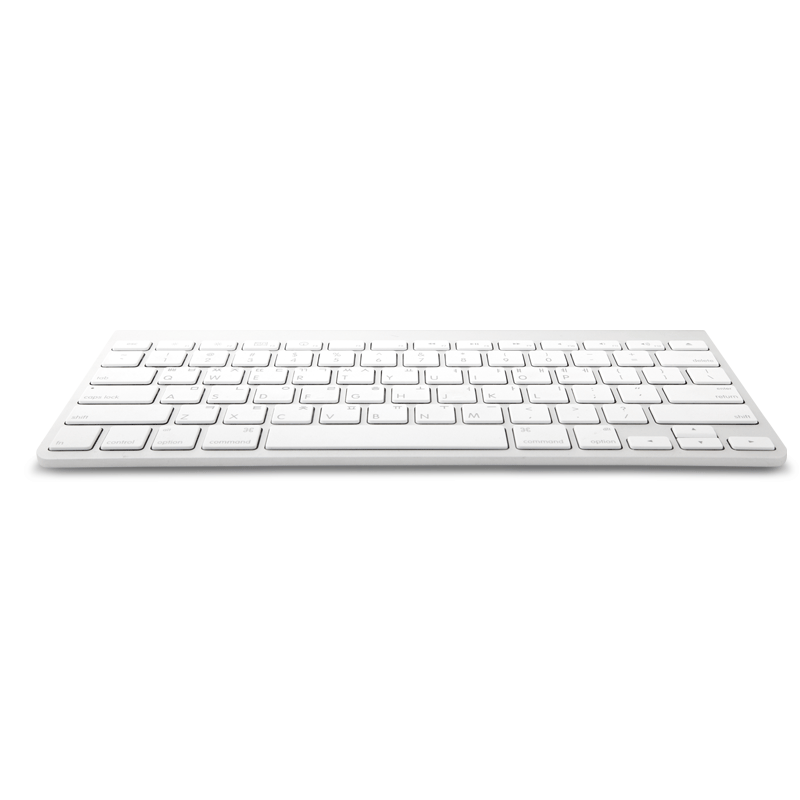 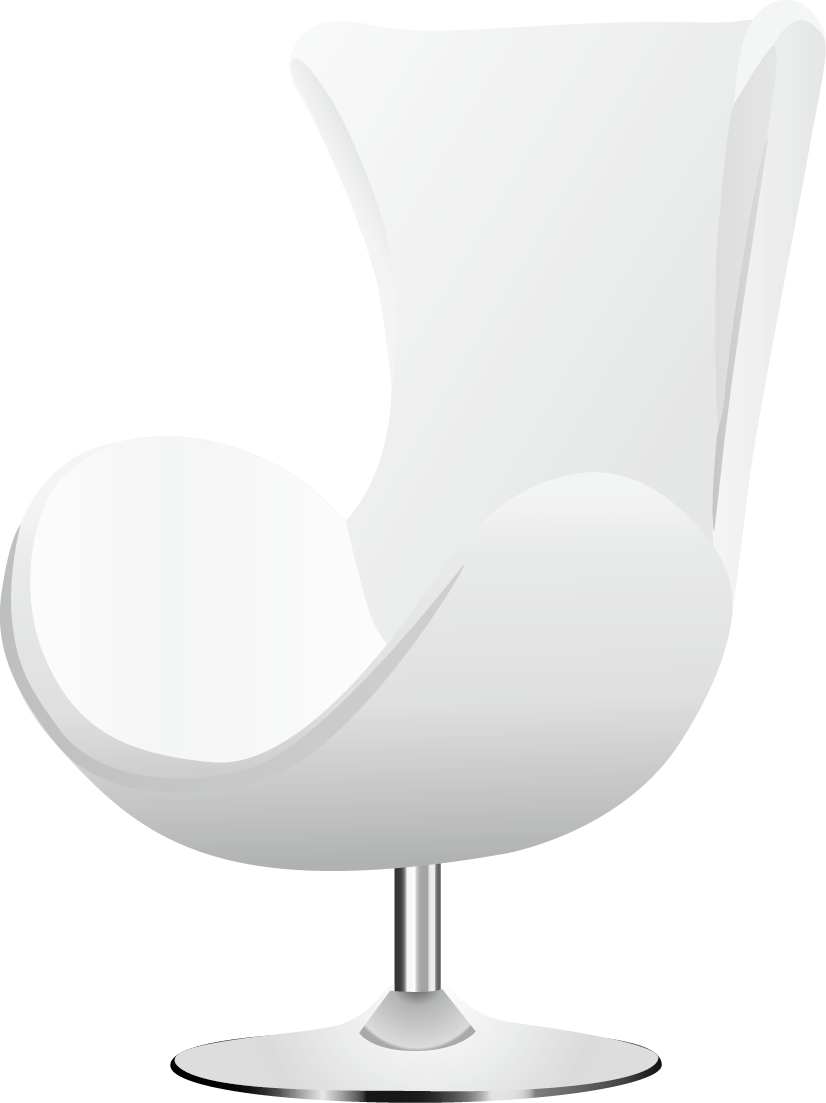 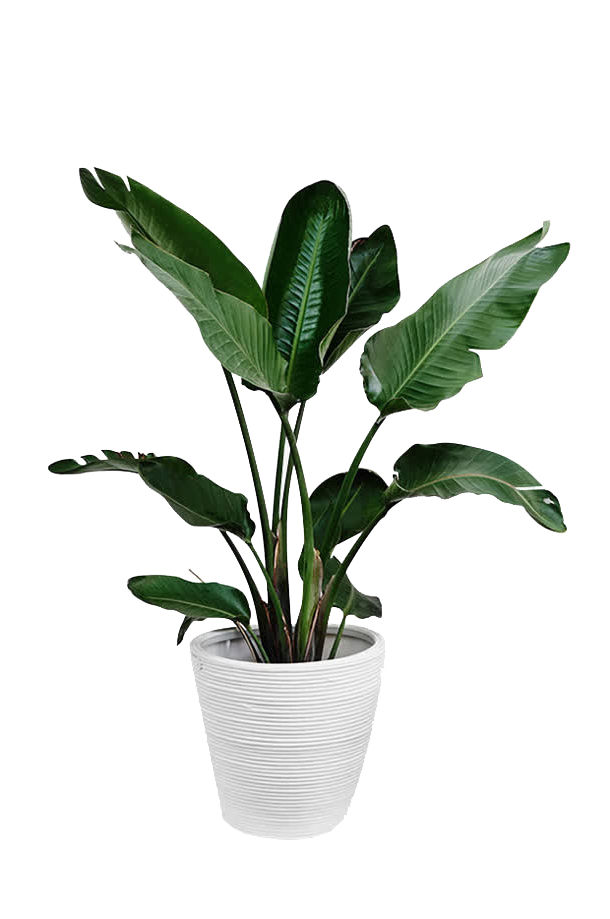 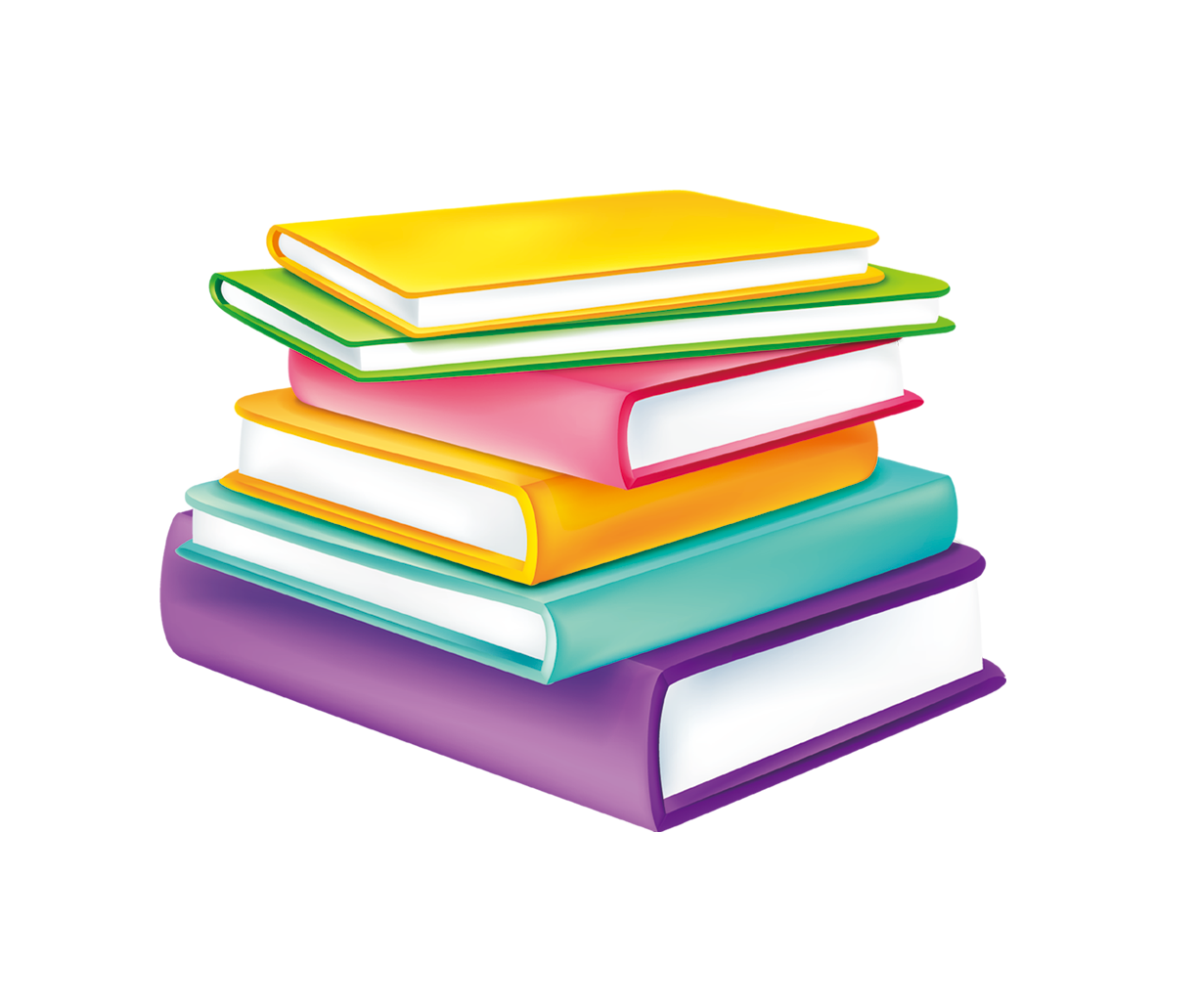 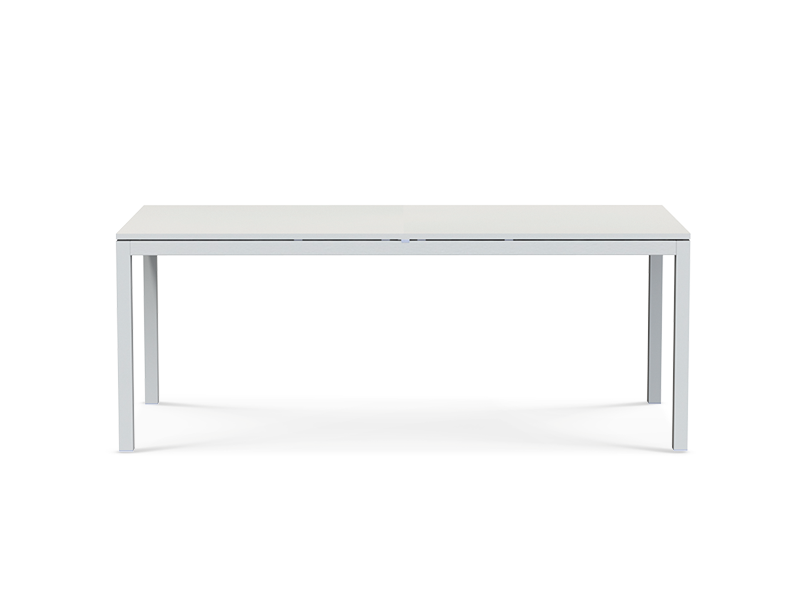 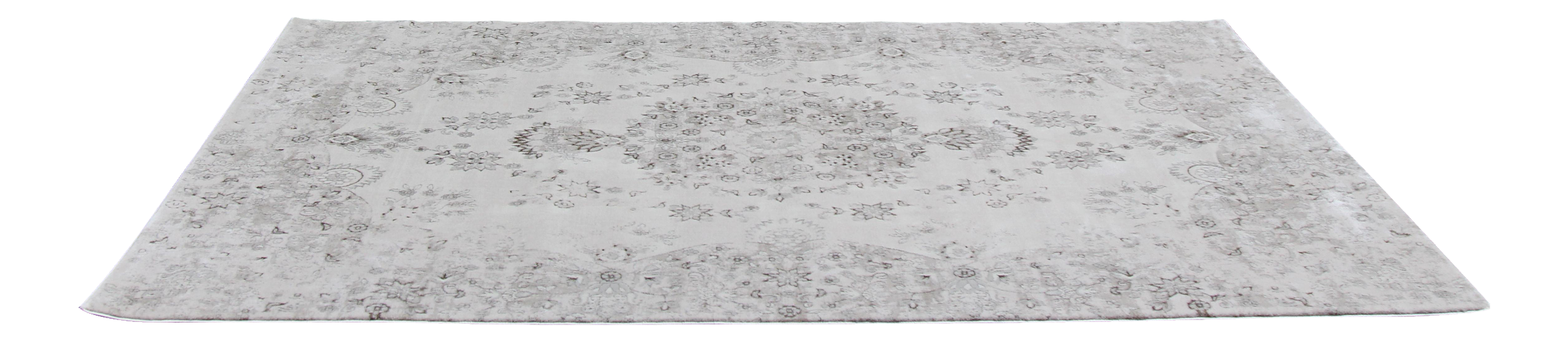 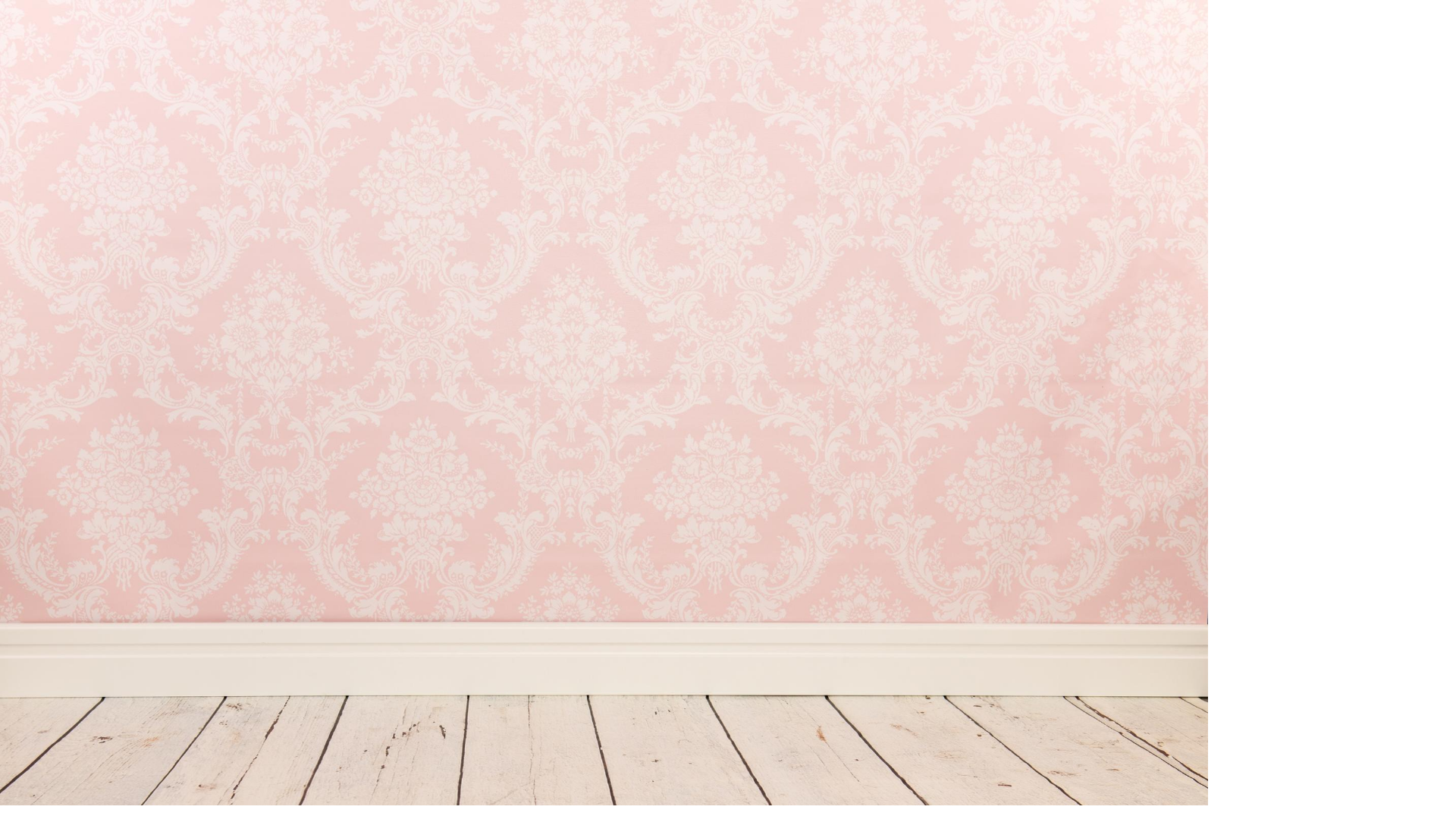 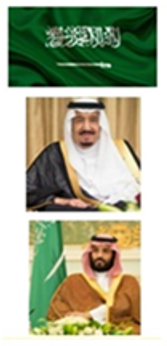 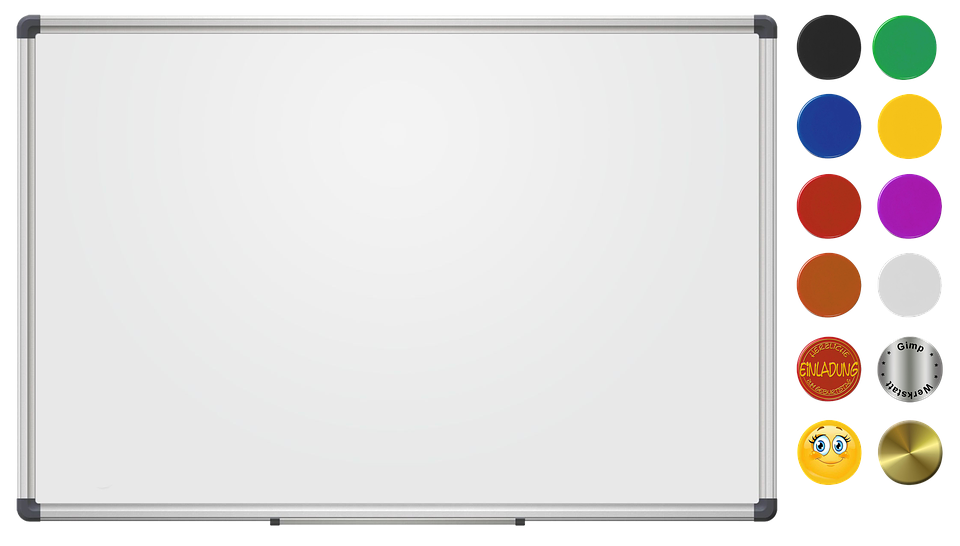 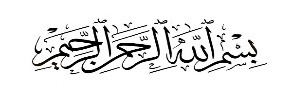 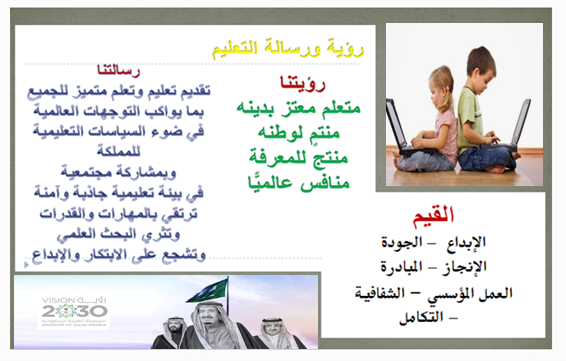 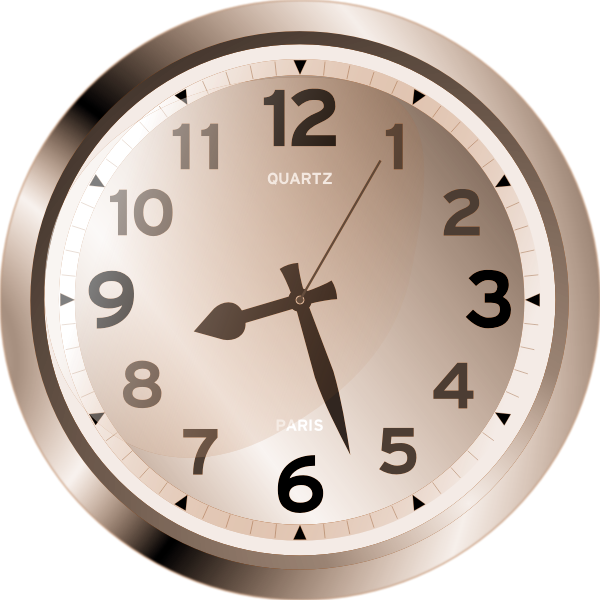 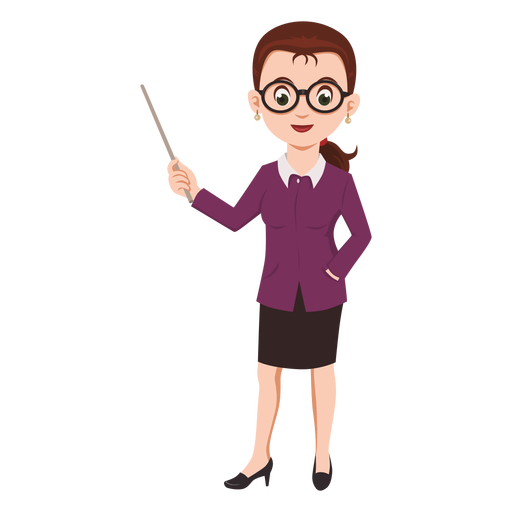 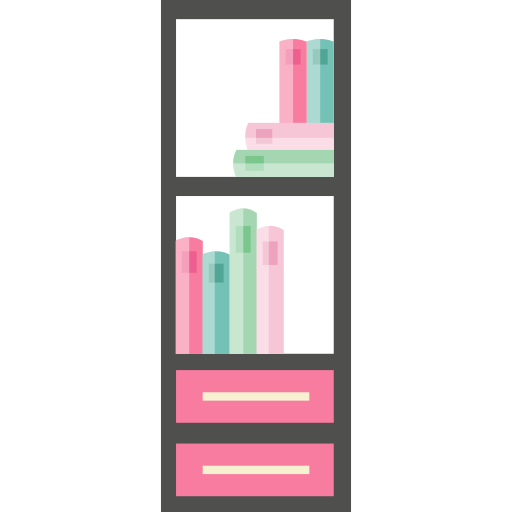 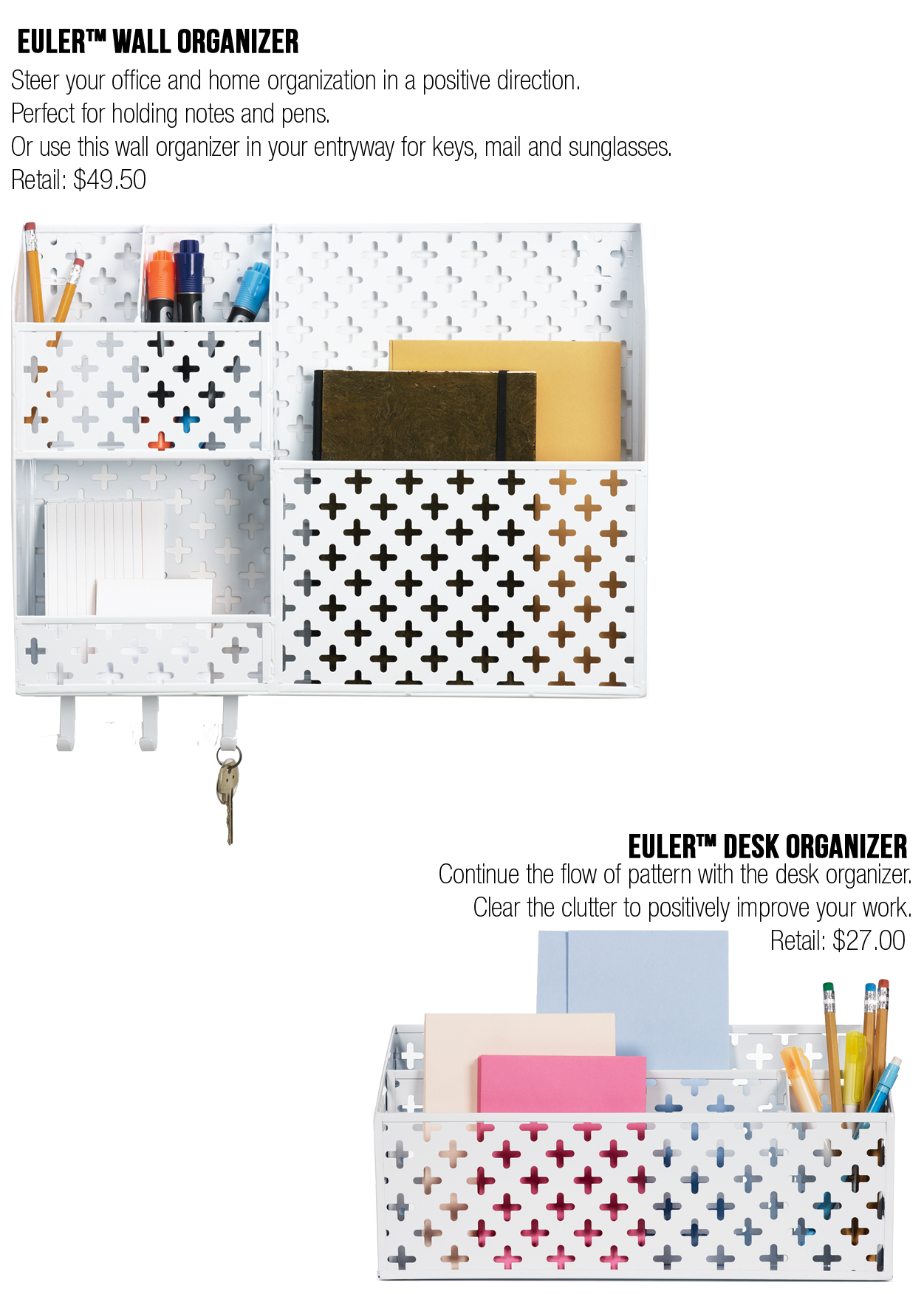 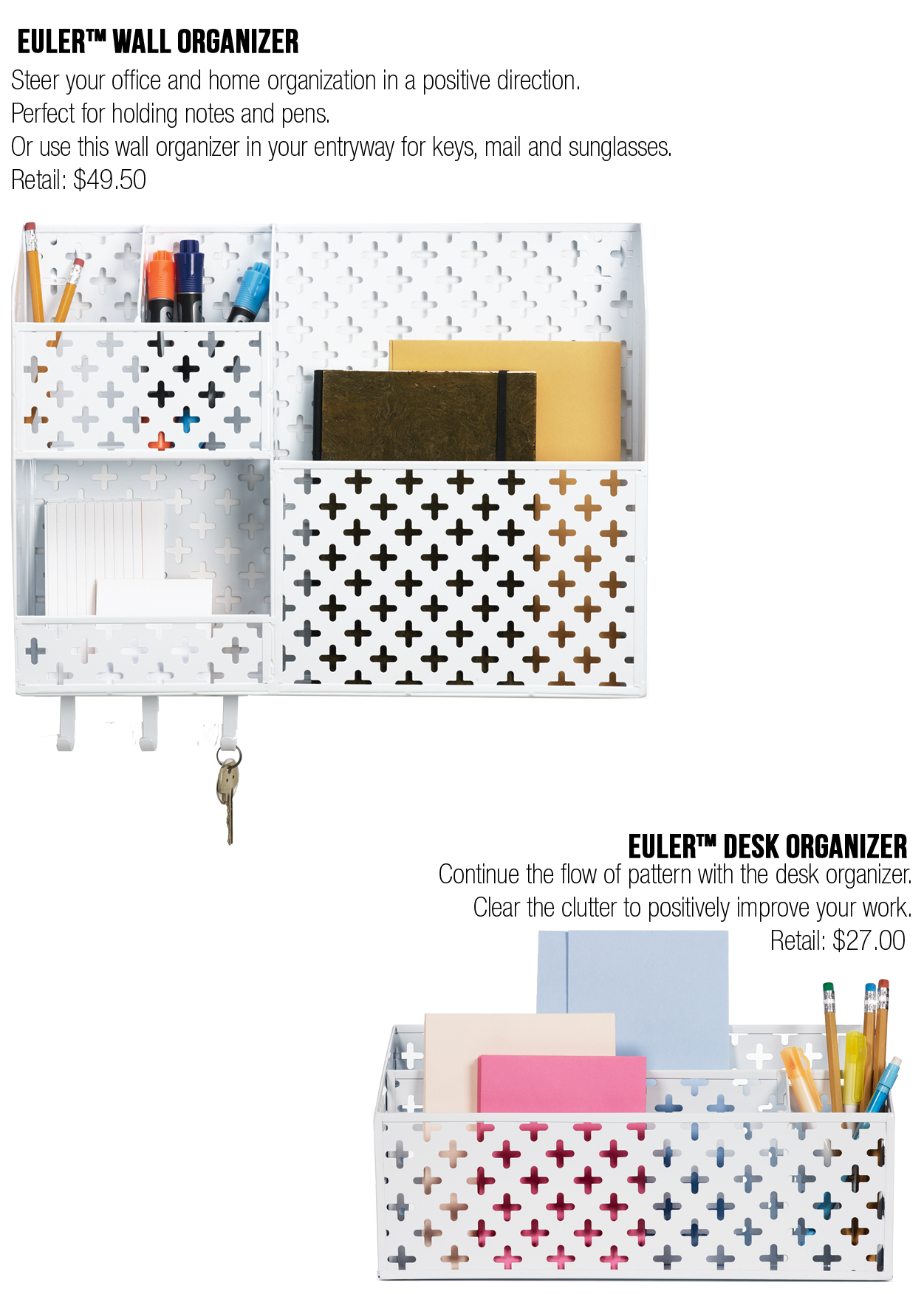 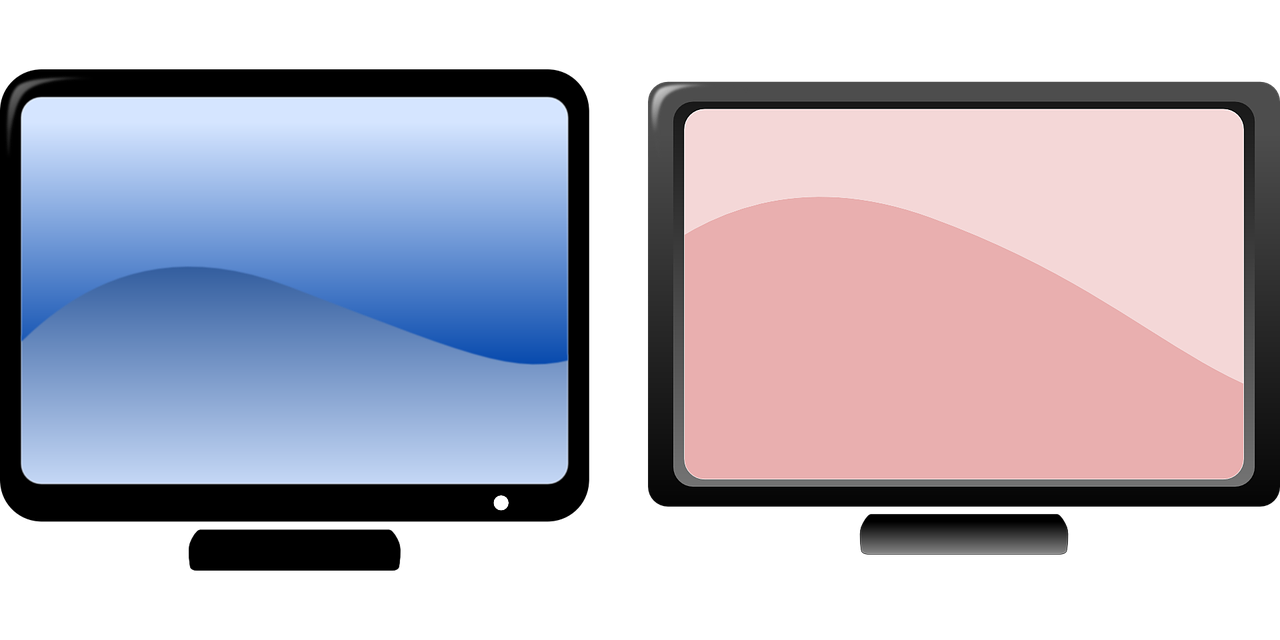 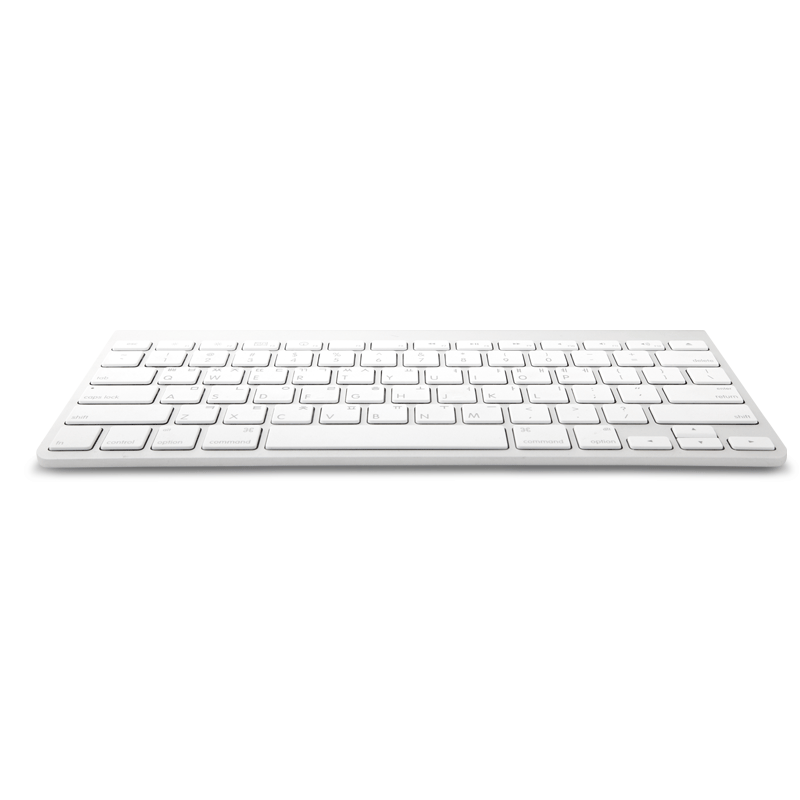 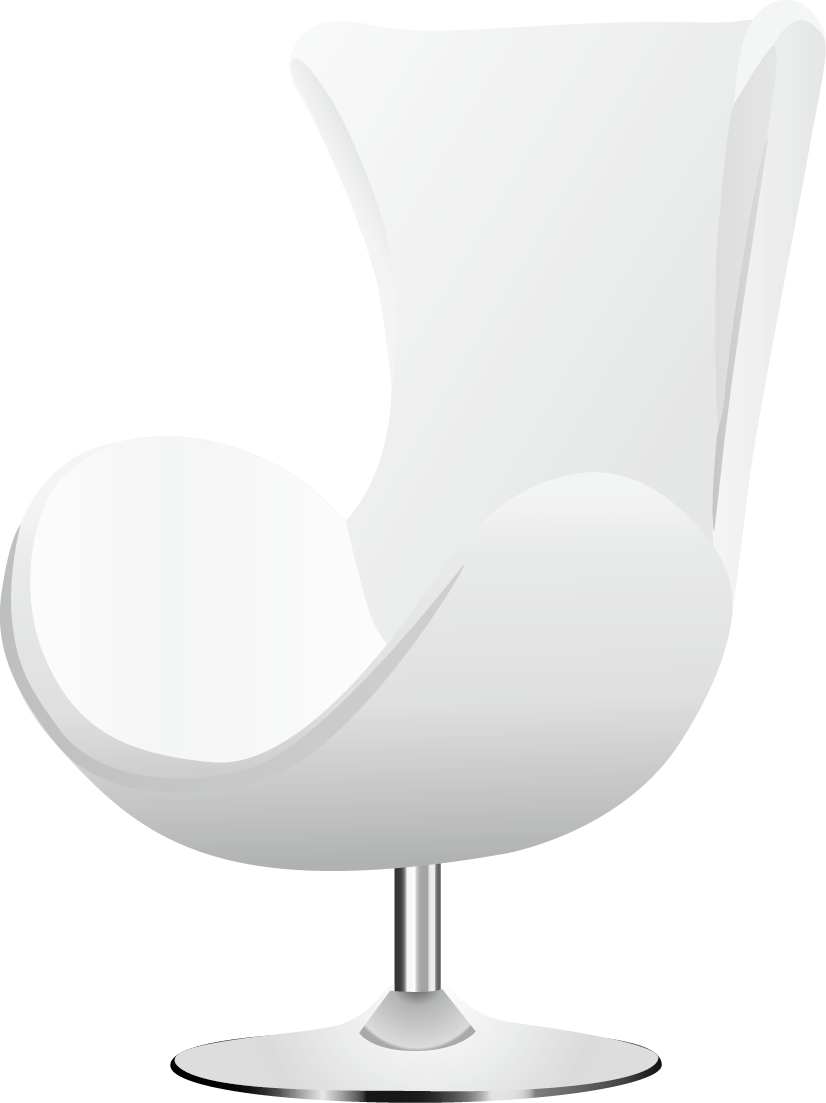 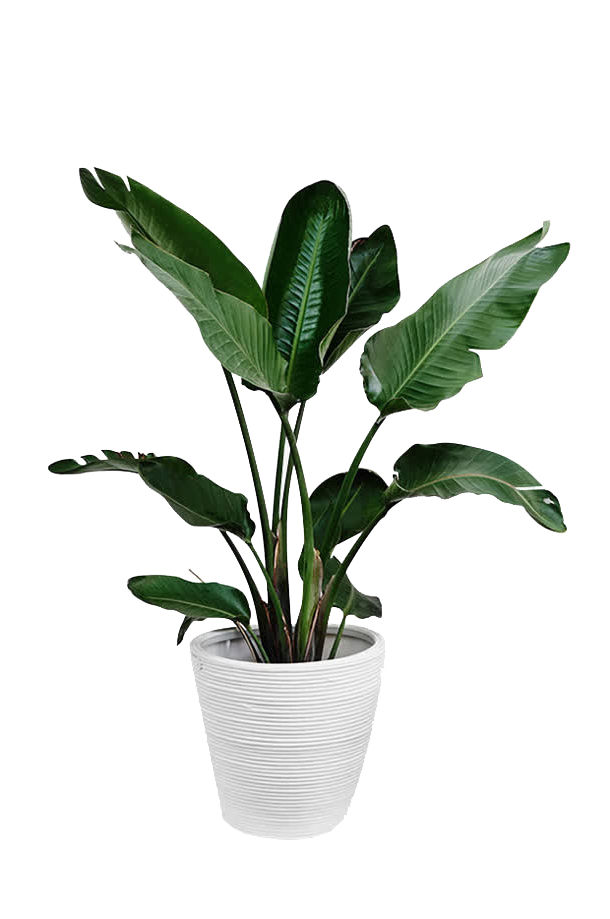 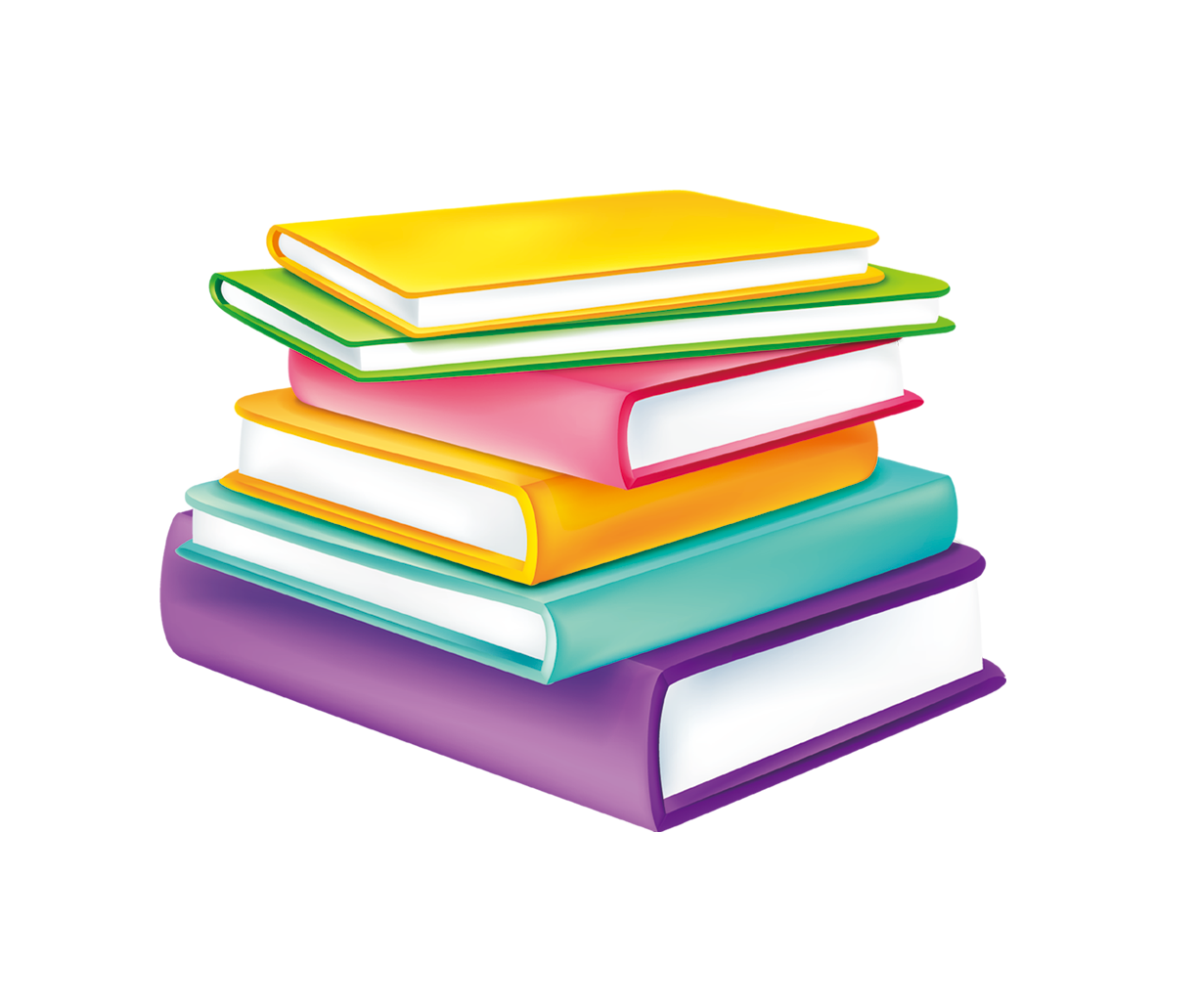 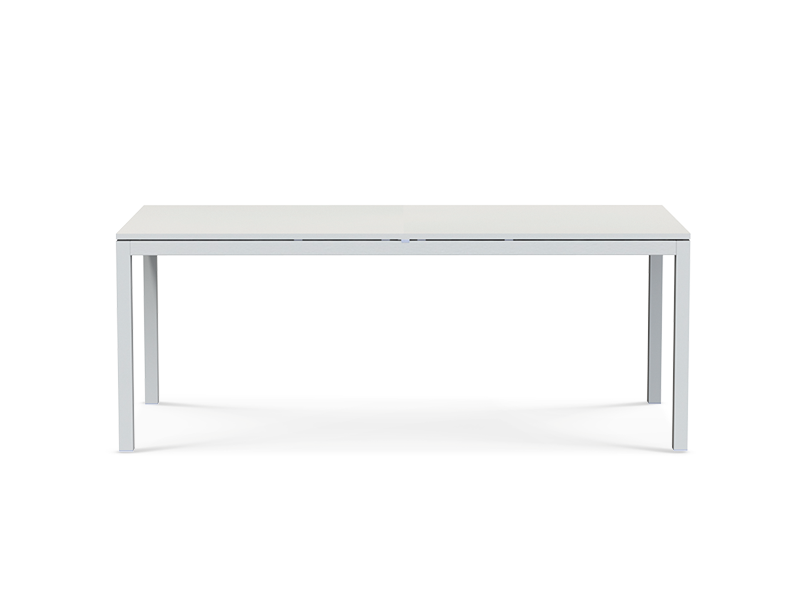 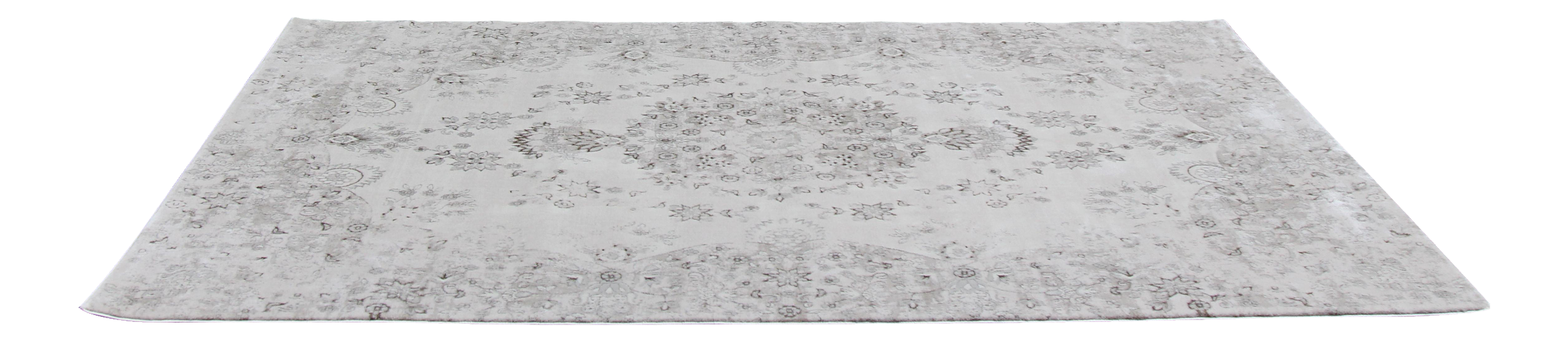 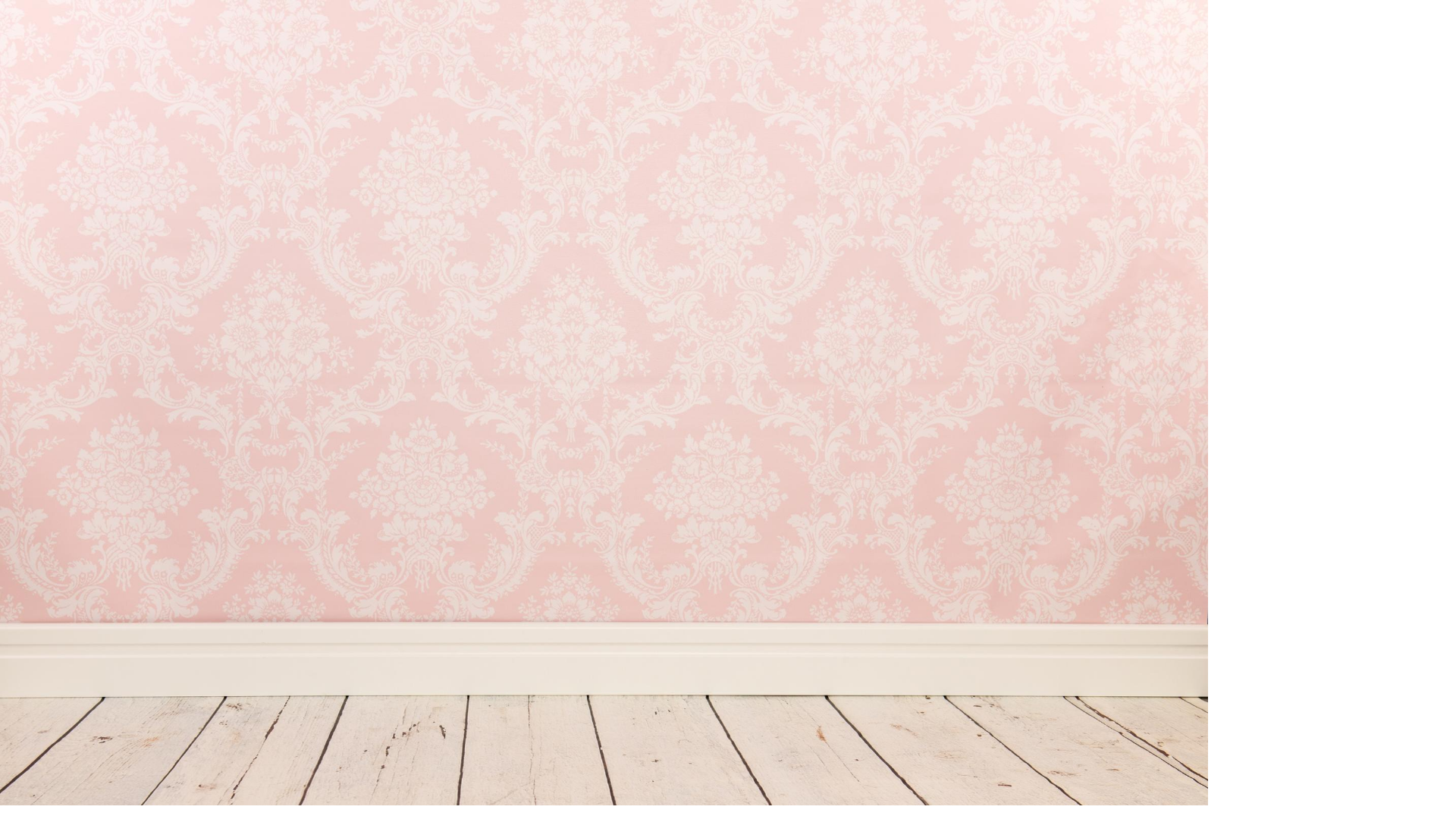 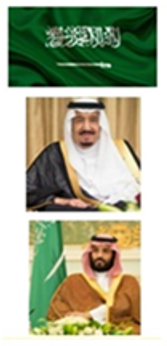 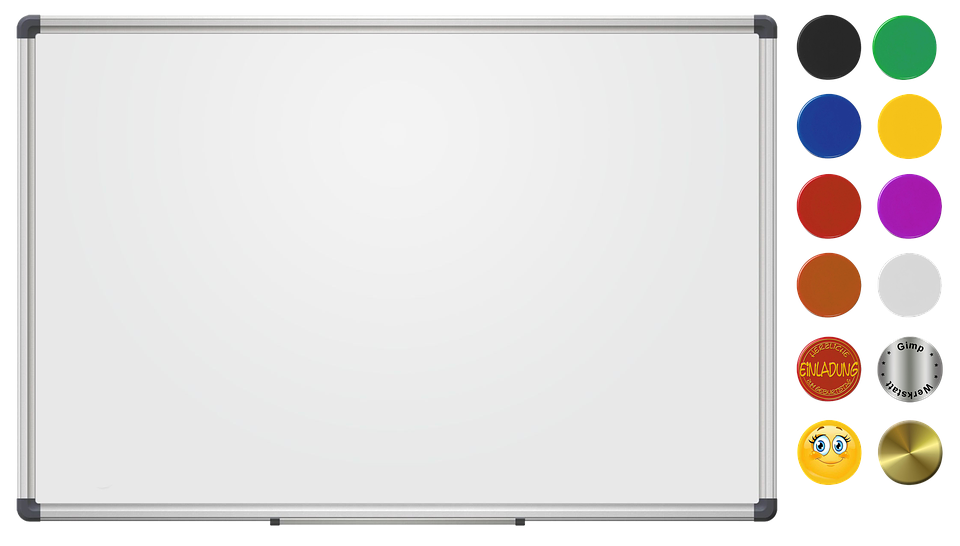 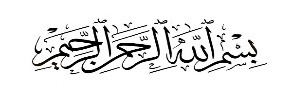 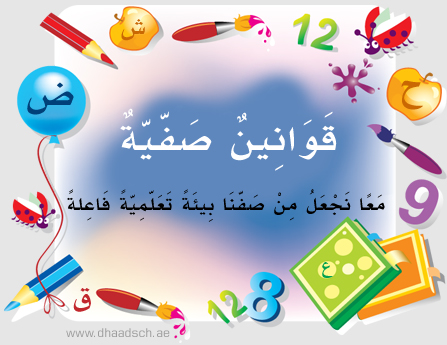 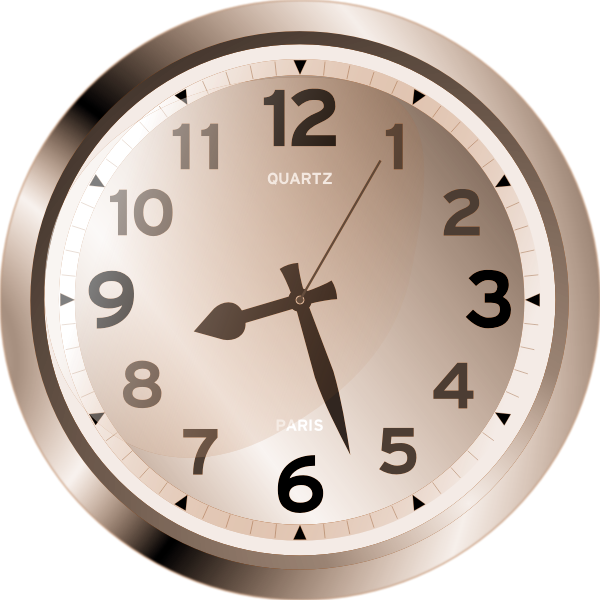 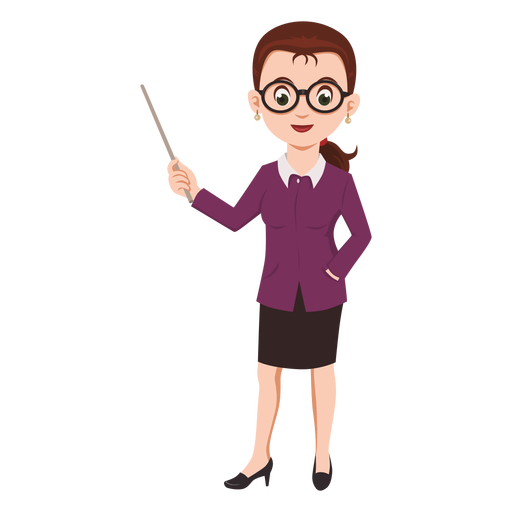 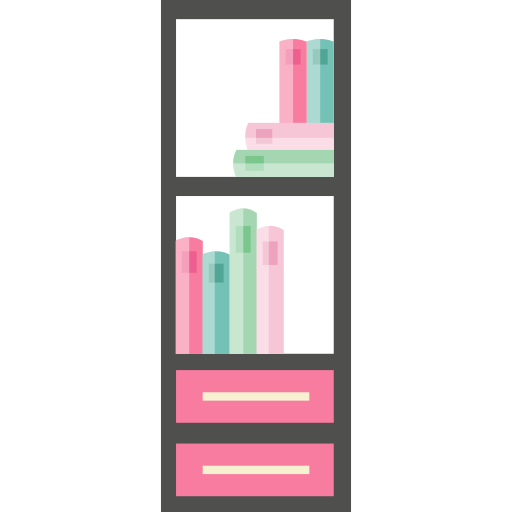 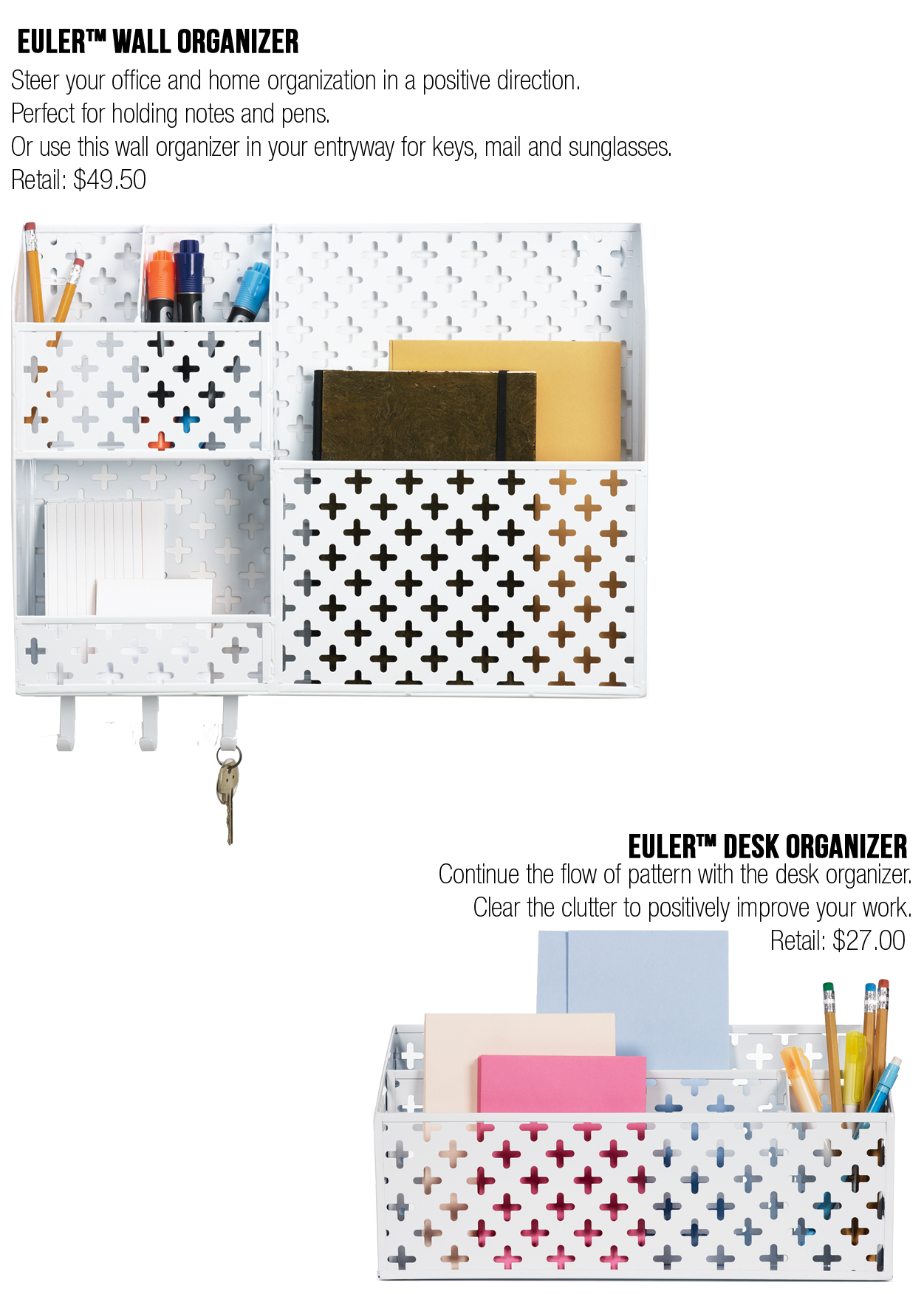 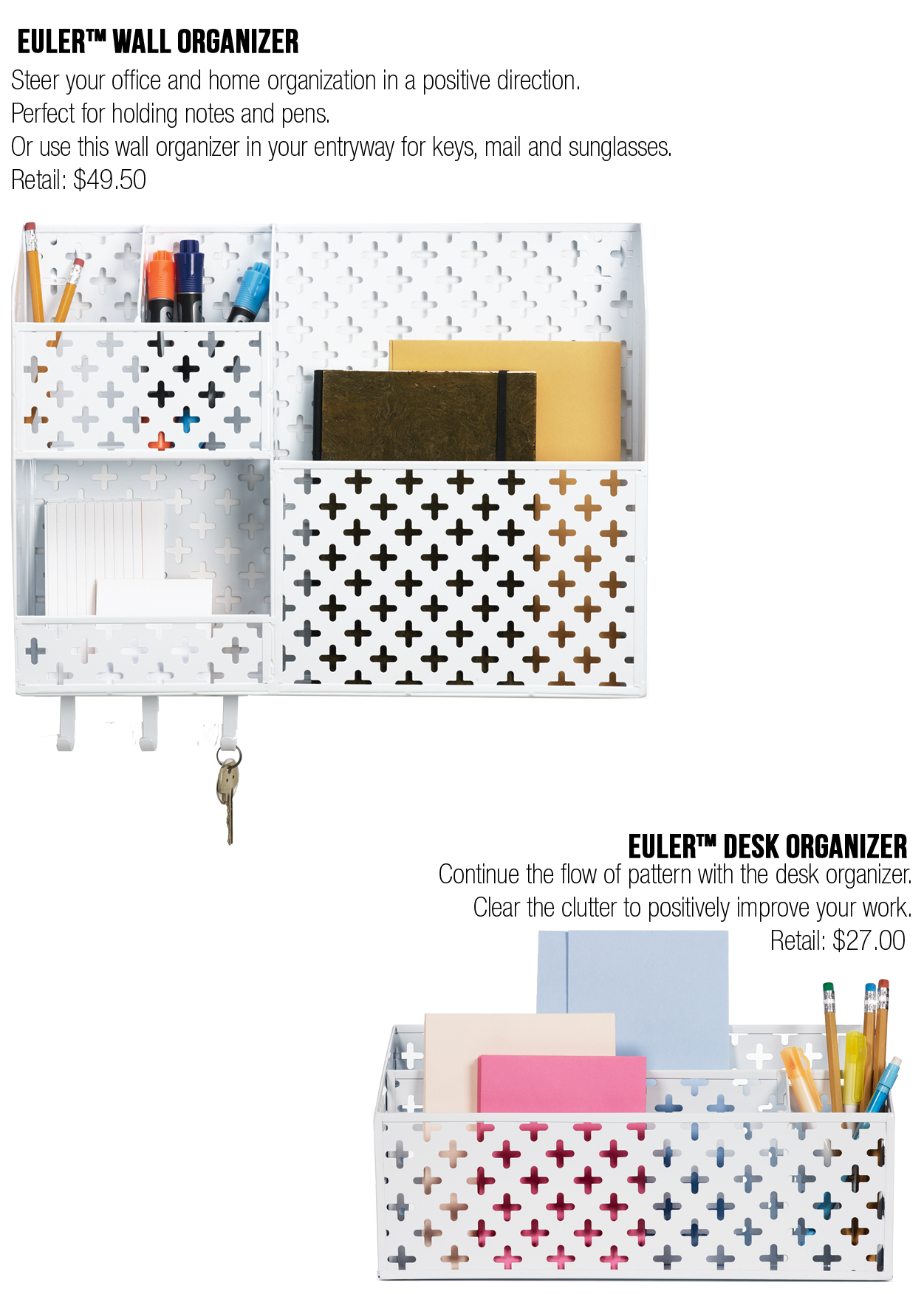 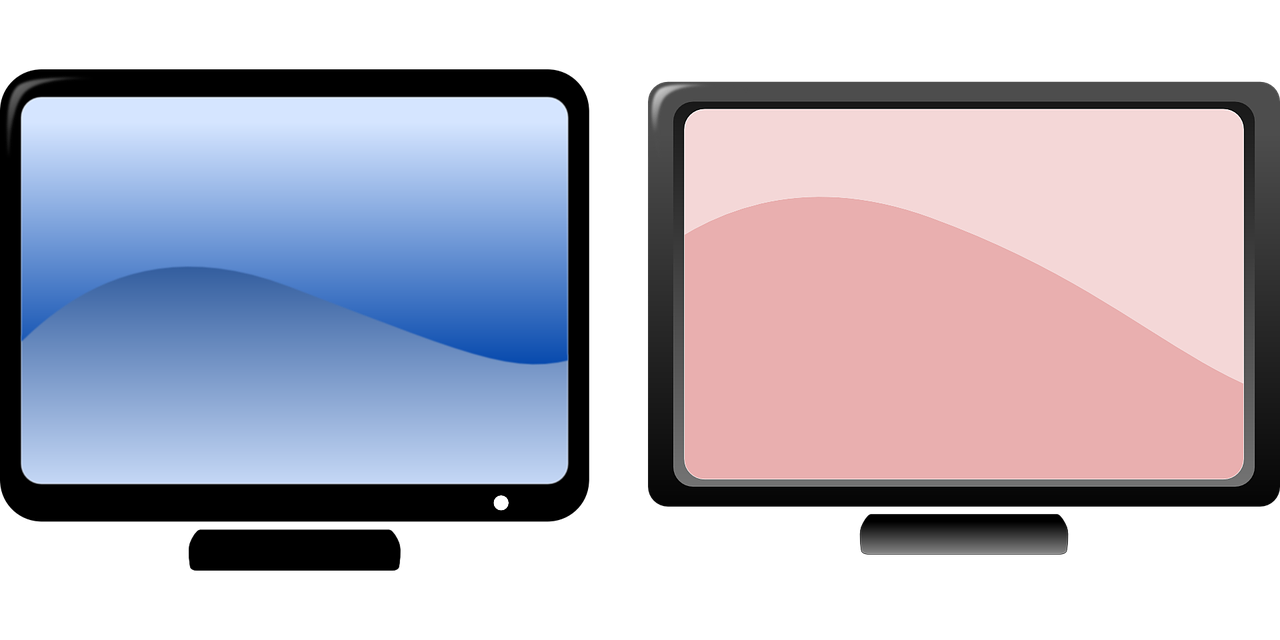 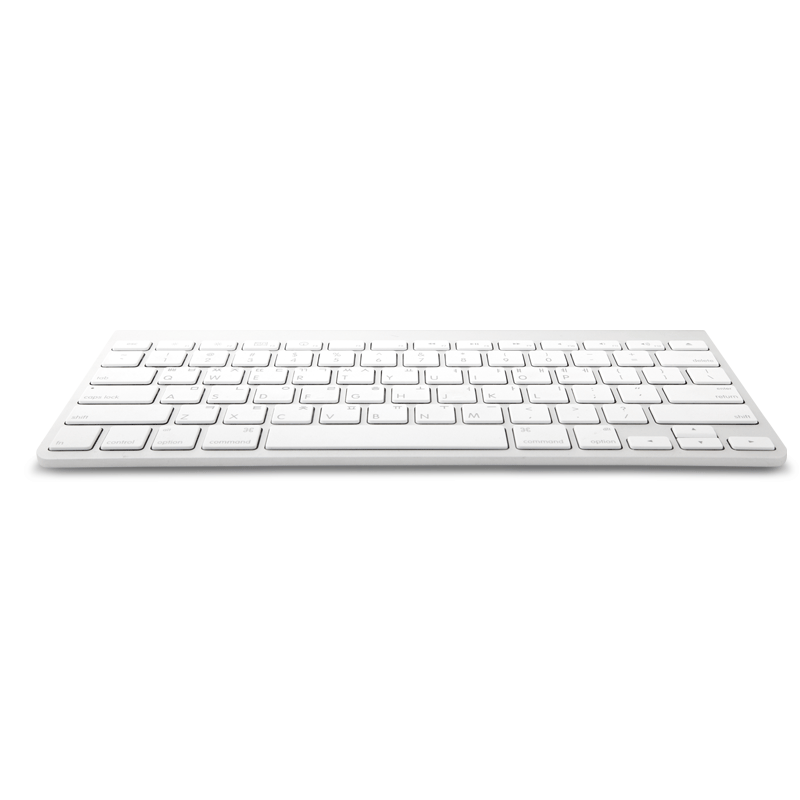 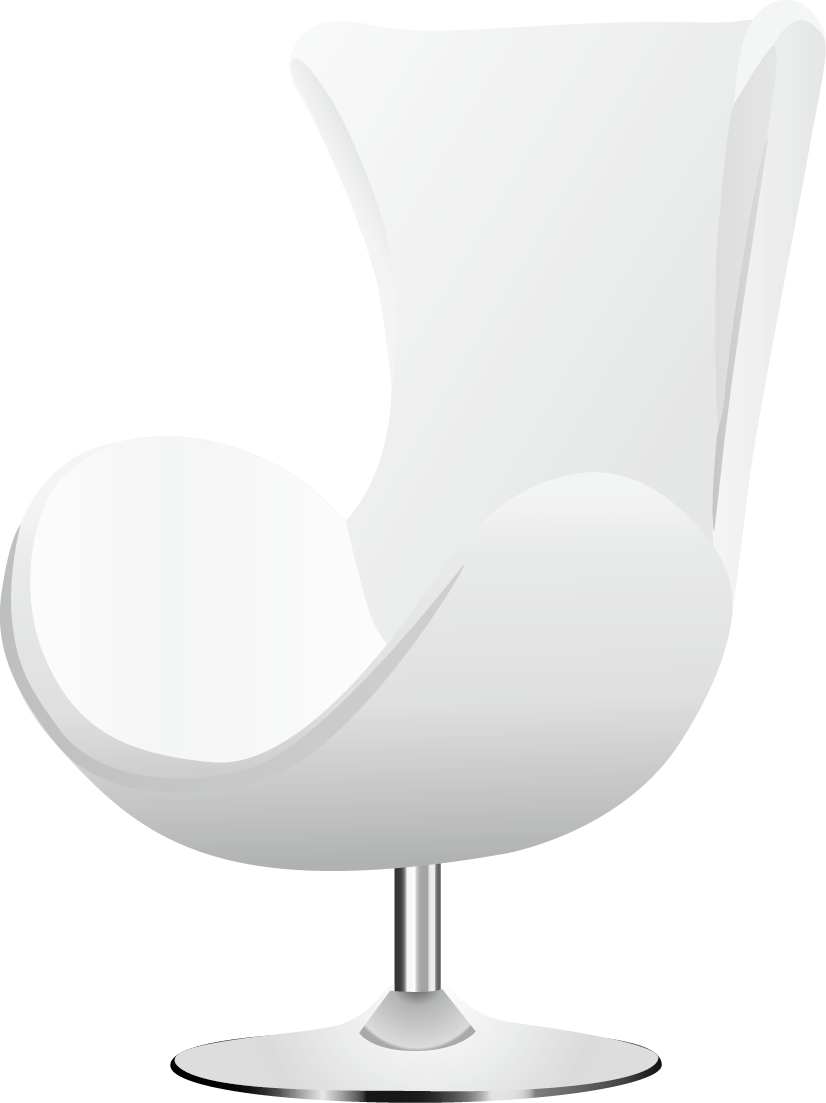 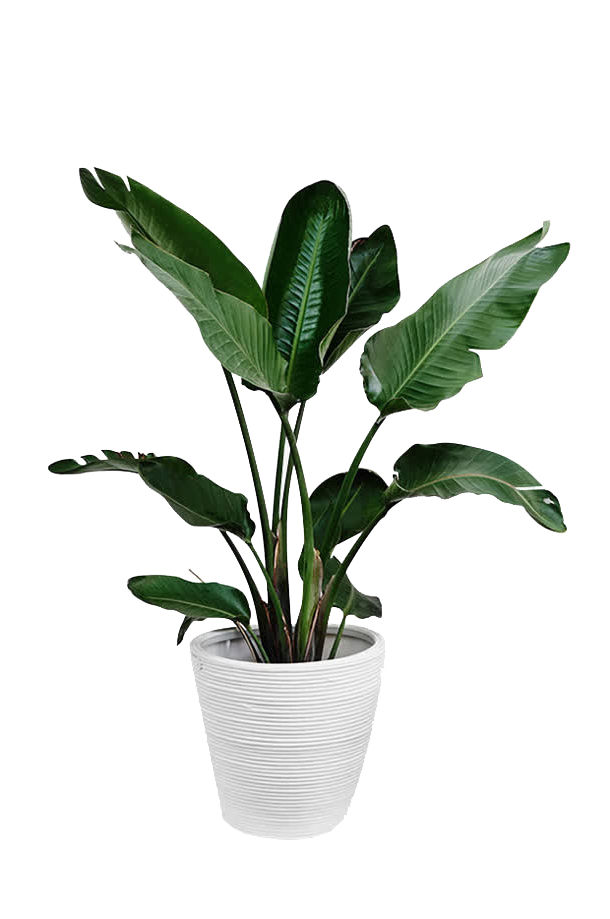 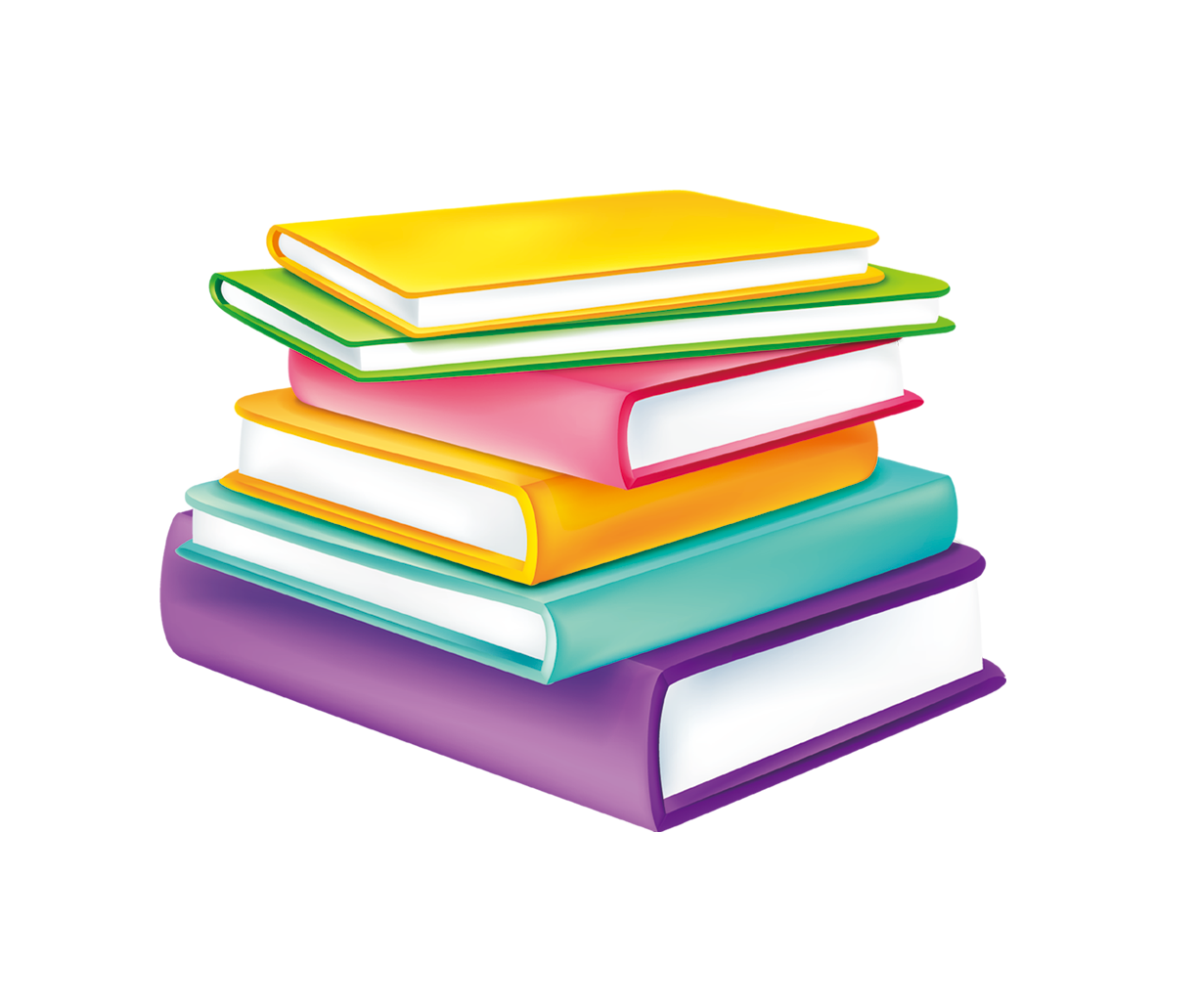 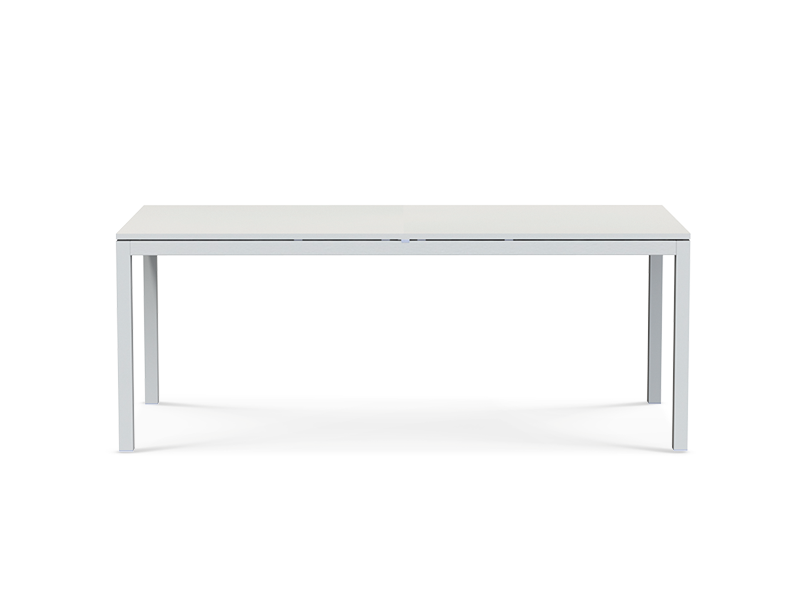 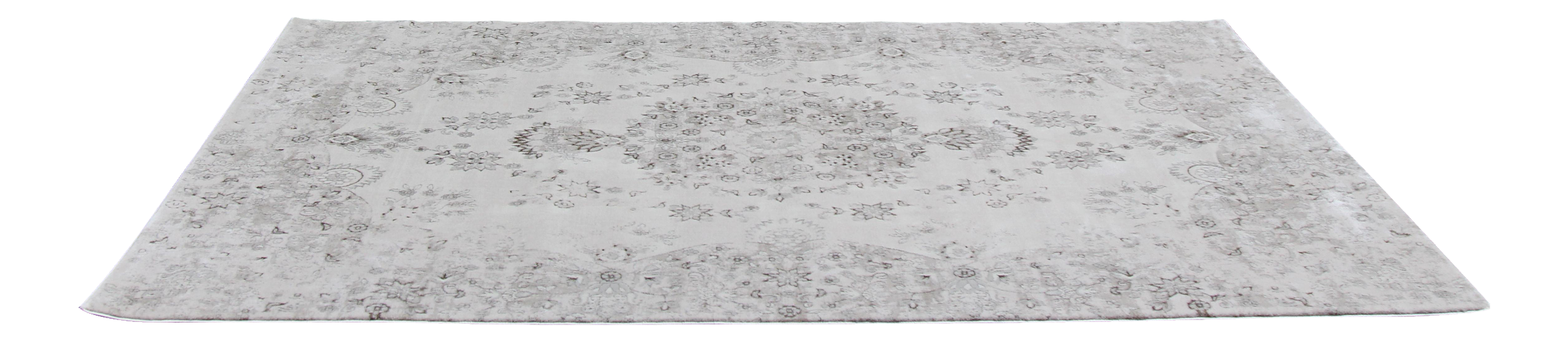 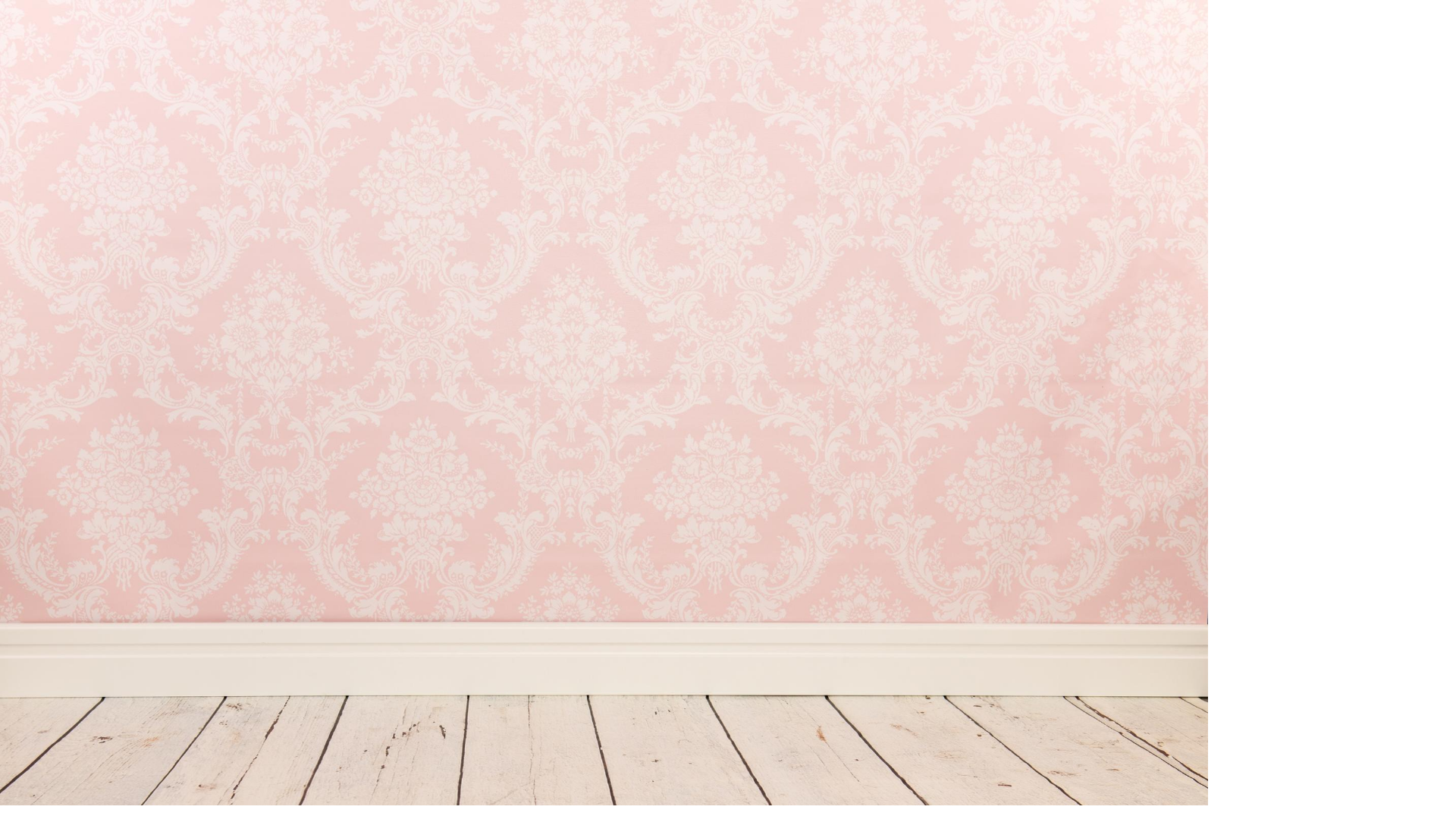 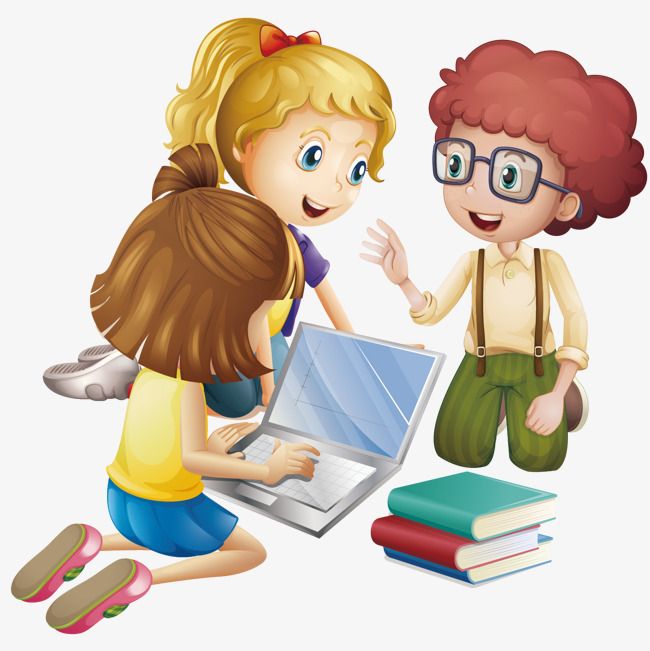 من تذكرنا
 بدروسنا السابقة
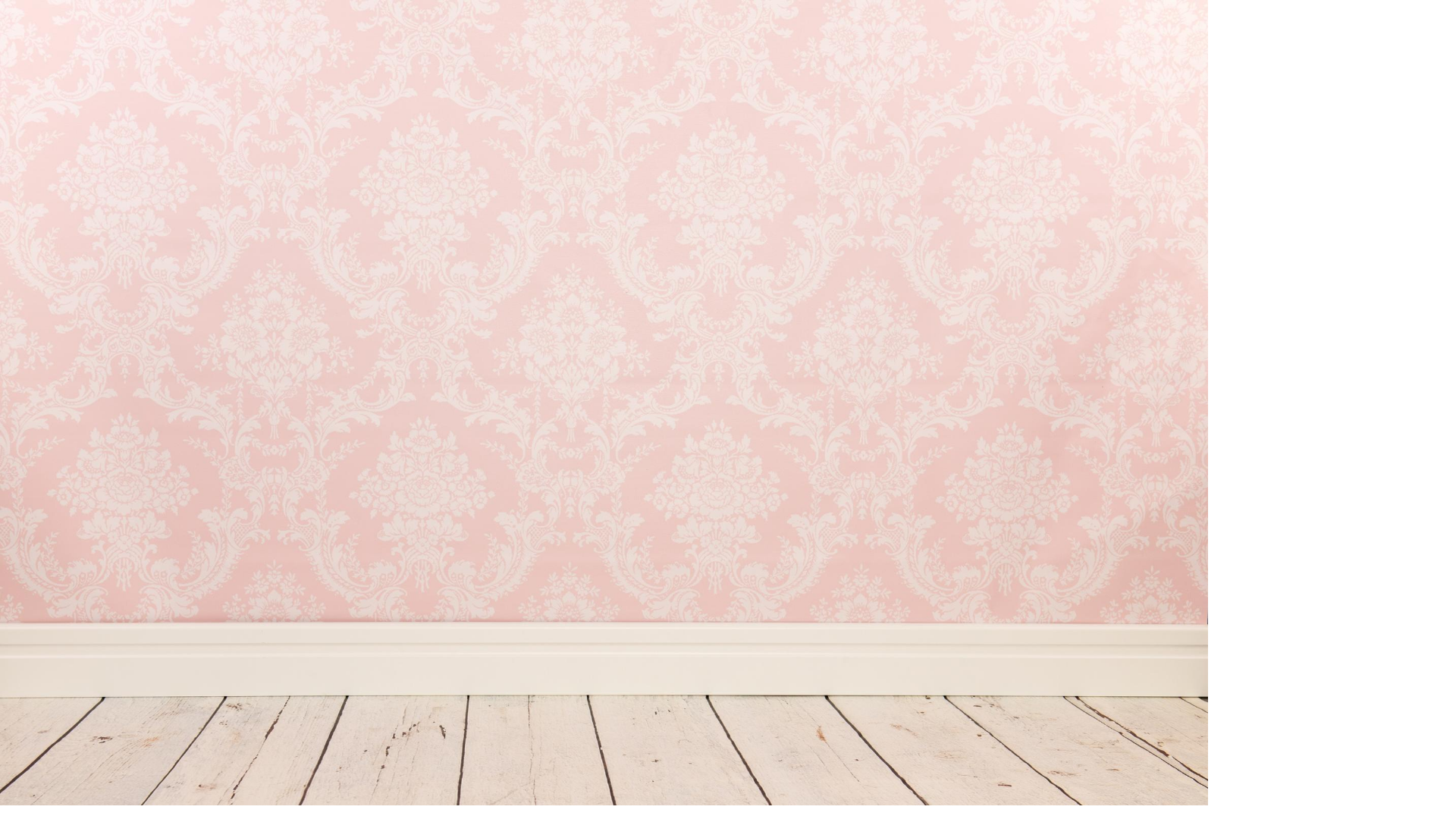 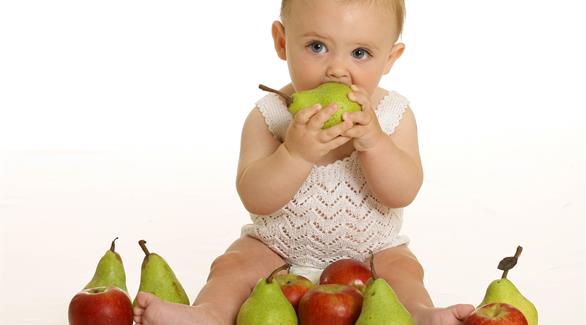 مراجعة 

أكل محمد ثلاث من التفاح 
و ثلاث من الكمثرى 
كم مجموع الفاكهة التي أكلها ؟
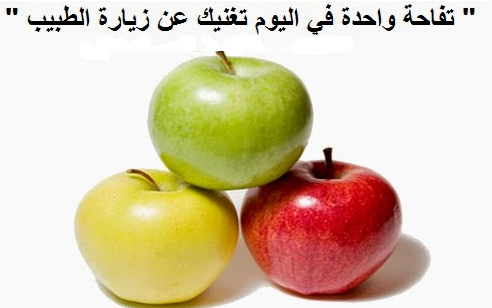 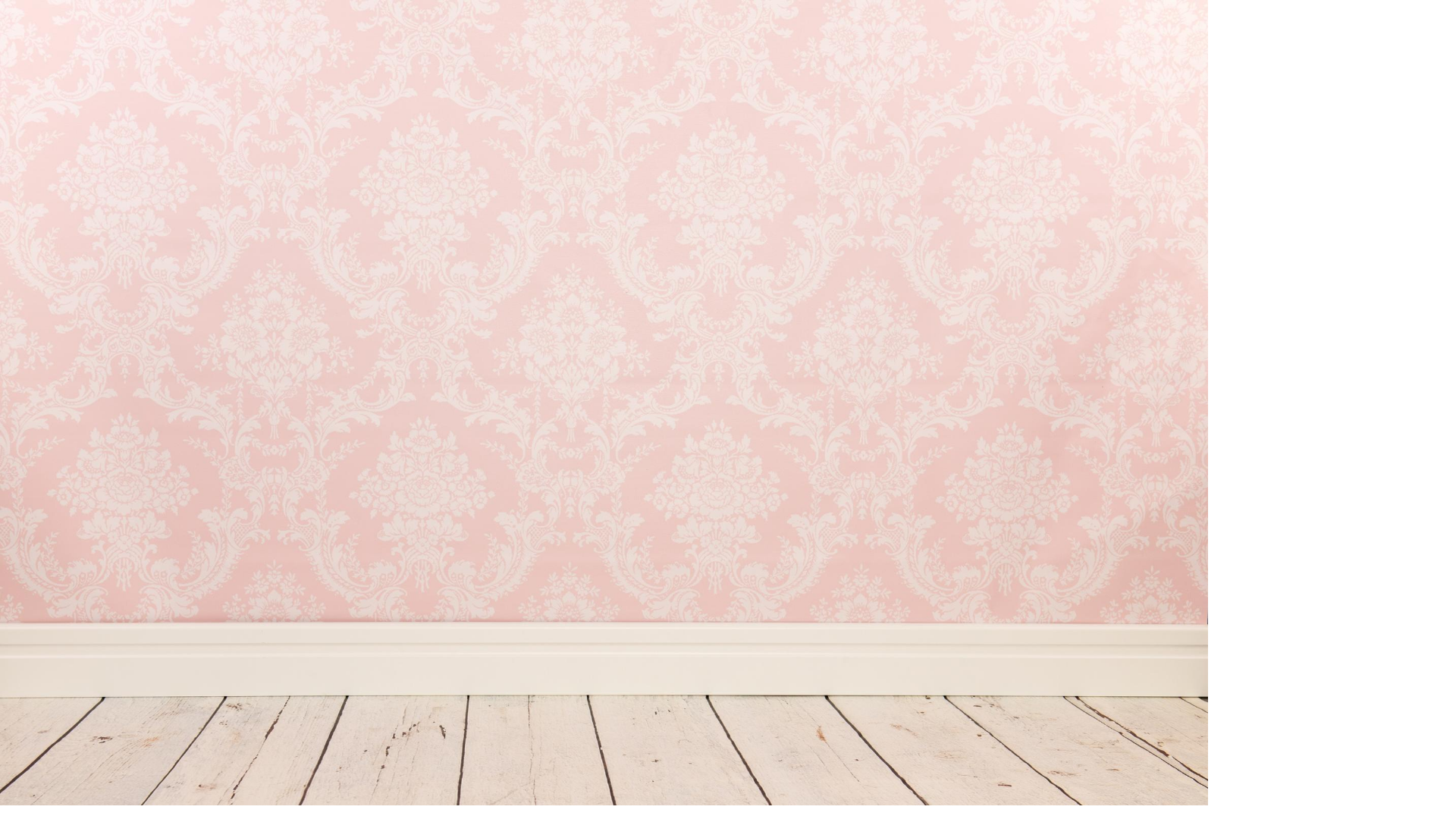 نتابع هذه الوسيلة
 لنتعرف على درسنا
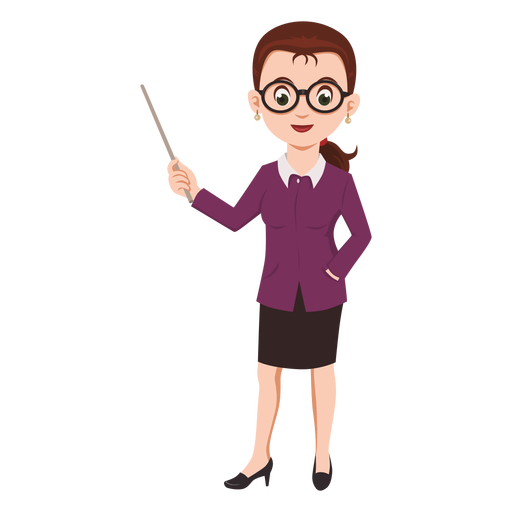 https://www.didax.com/apps/unifix/
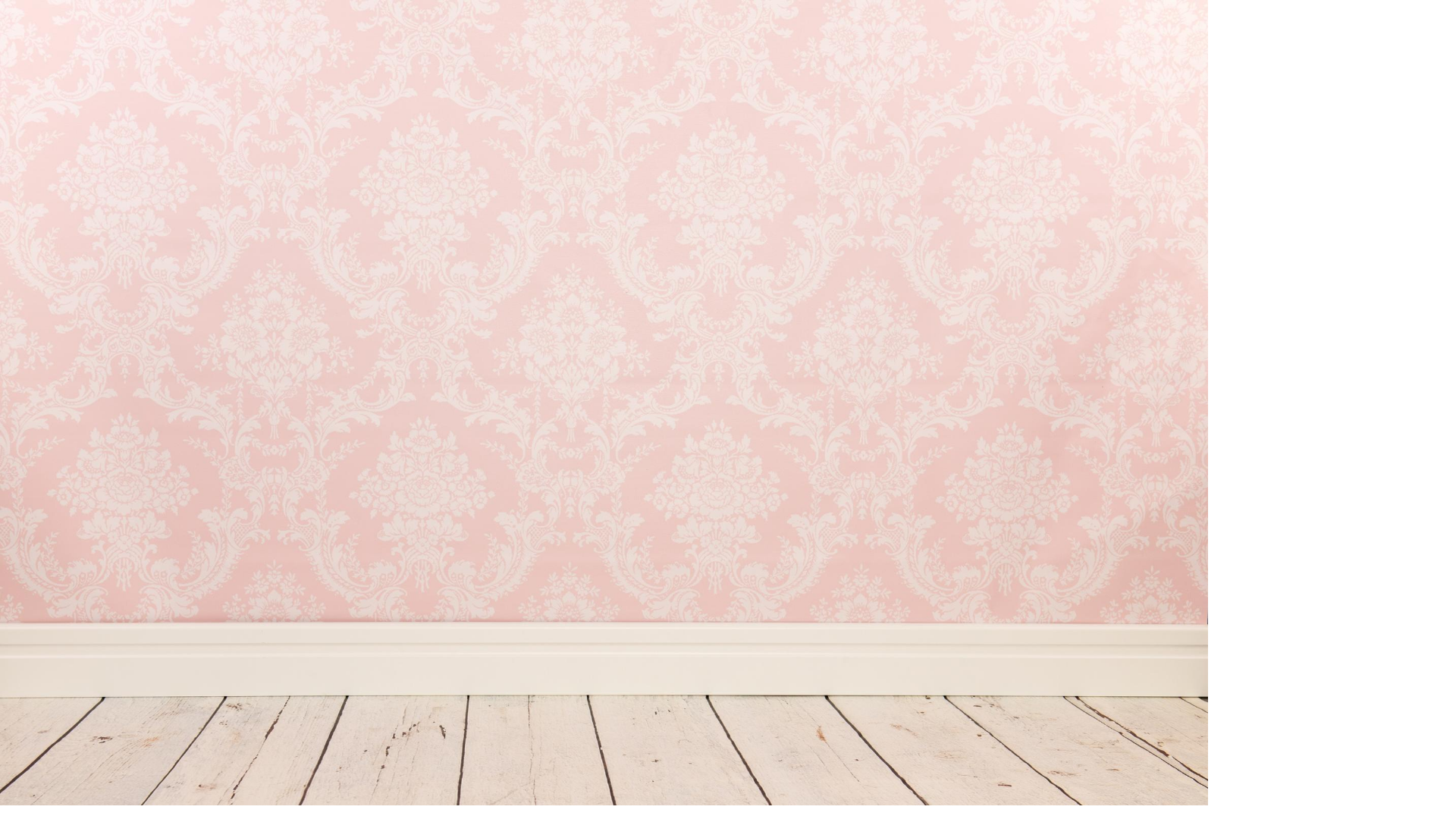 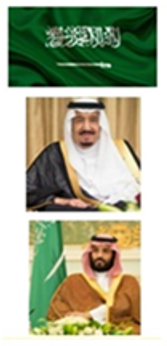 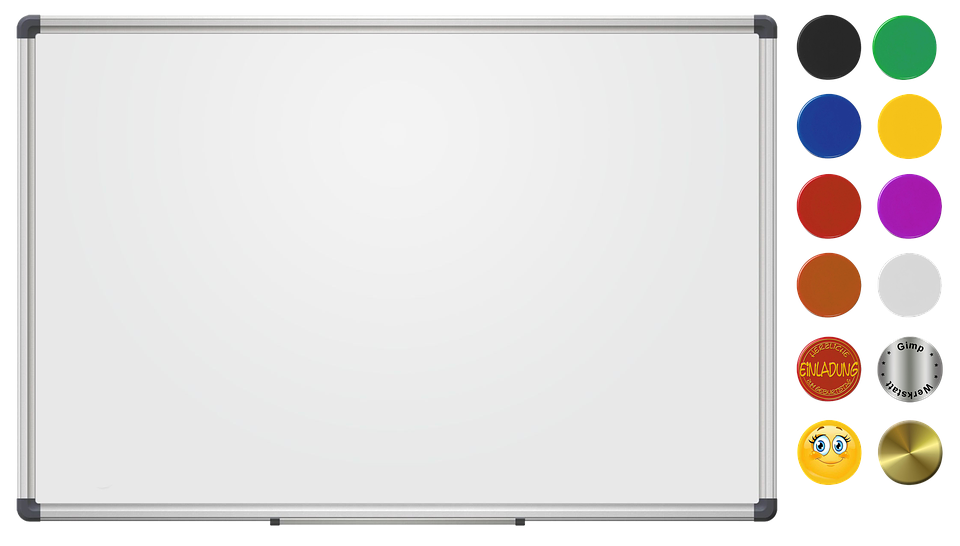 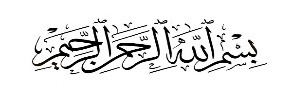 اليوم : الأربعاء
التاريخ : 4 / 6 / 1444 هـ
المادة : رياضيات 
الفصل السادس: الجمع
موضوع الدرس :الجمع إلى الصفر

فكرة الدرس والهدف منه
   إيجاد ناتج الجمع إلى الصفر
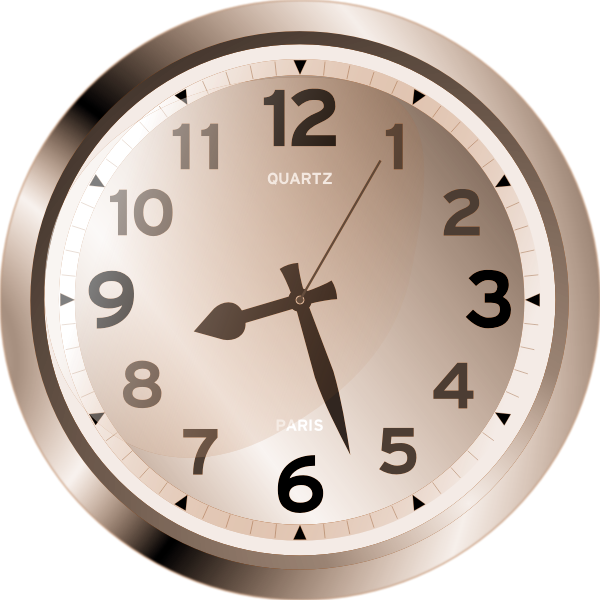 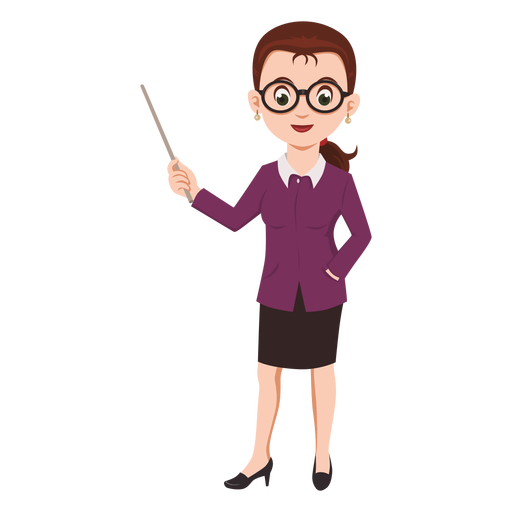 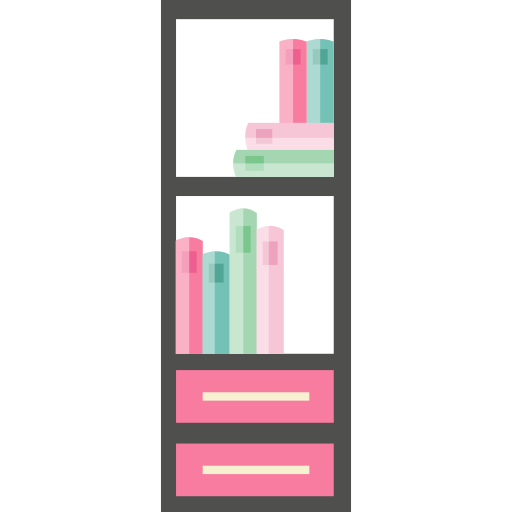 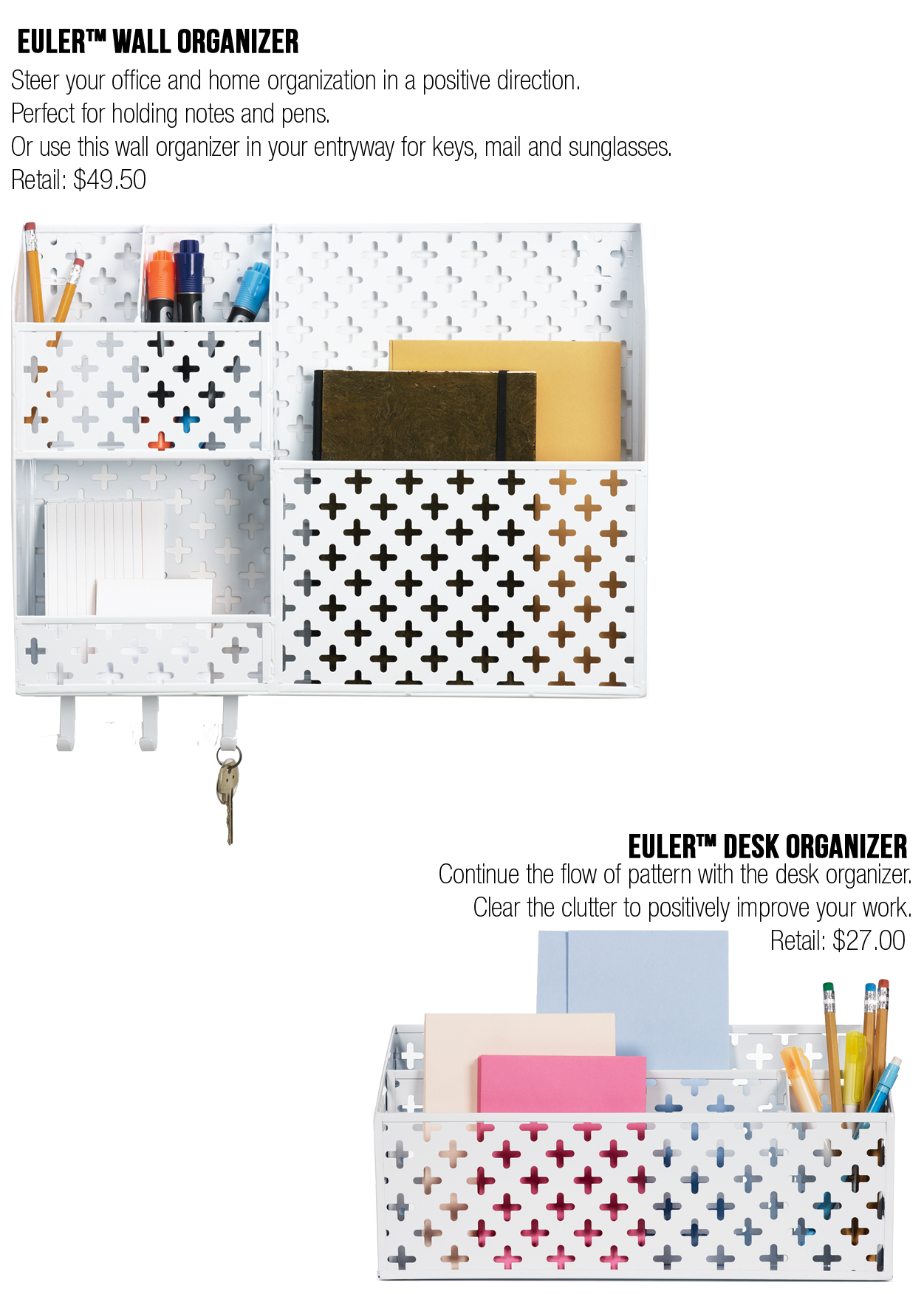 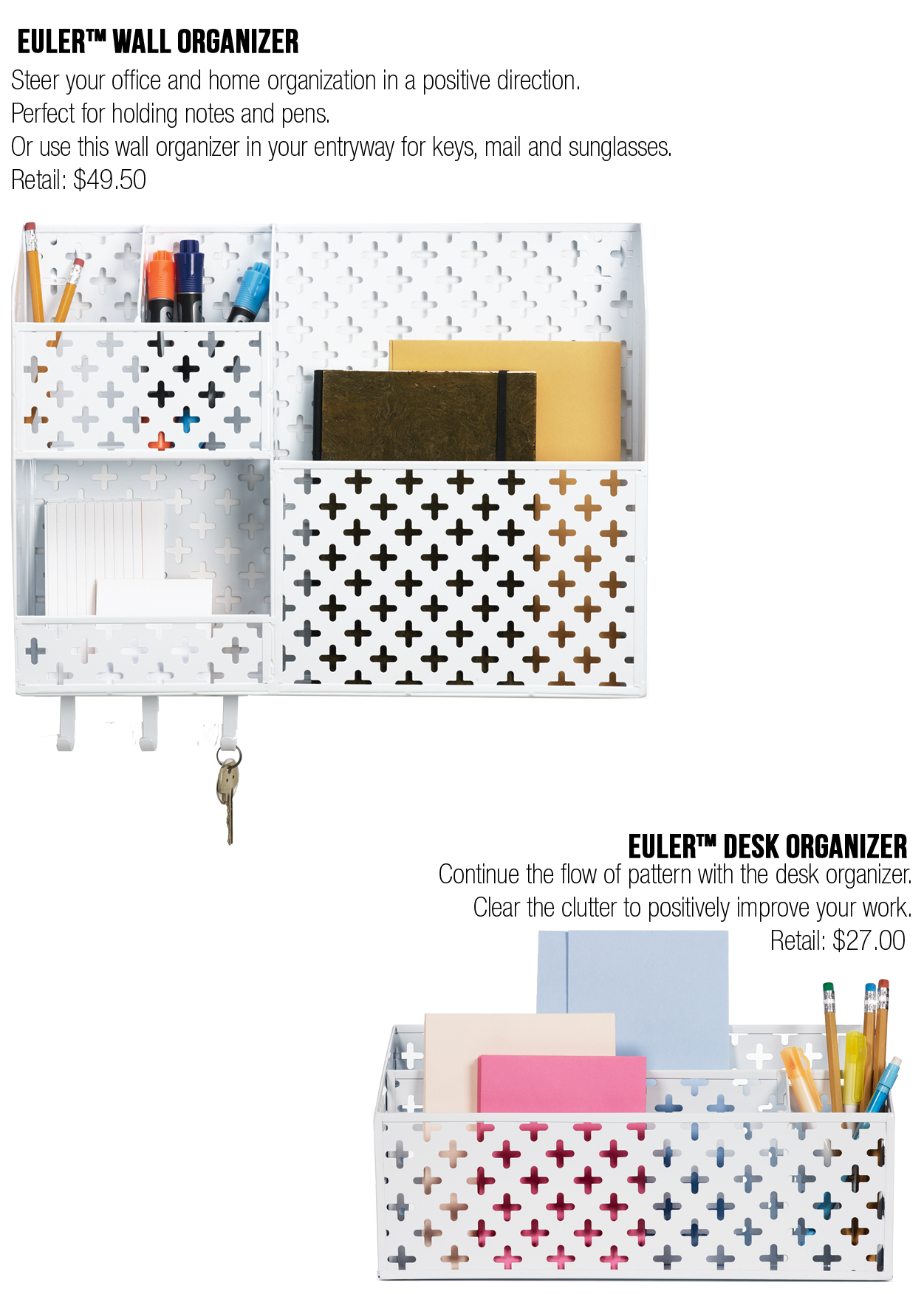 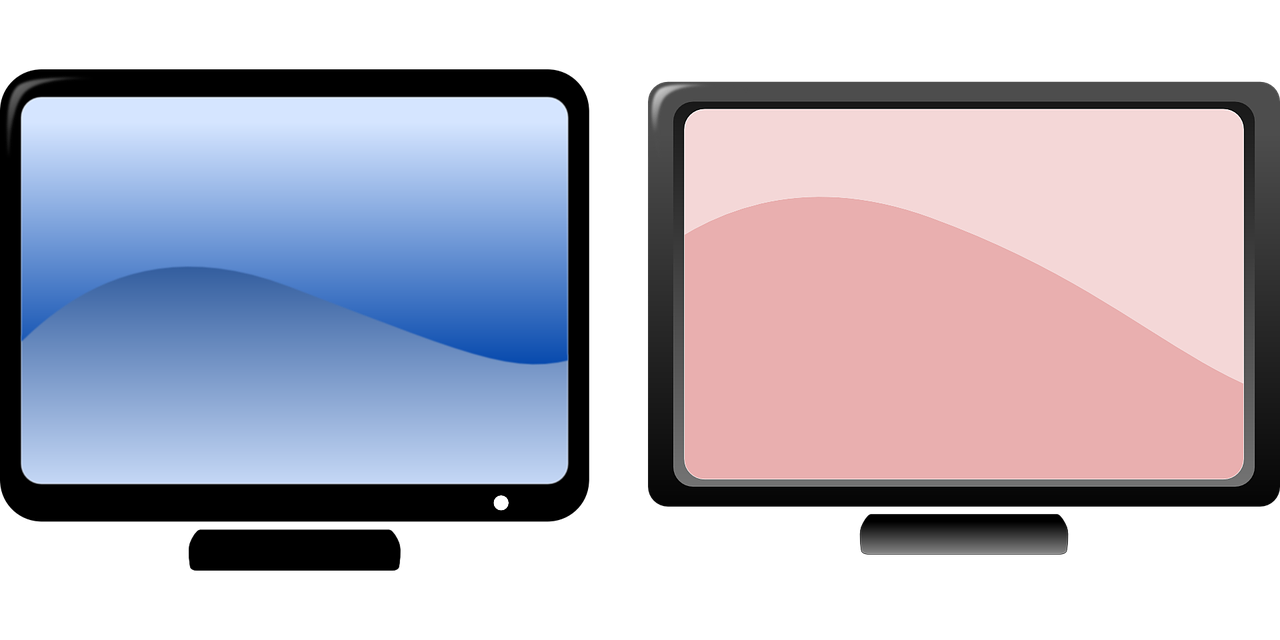 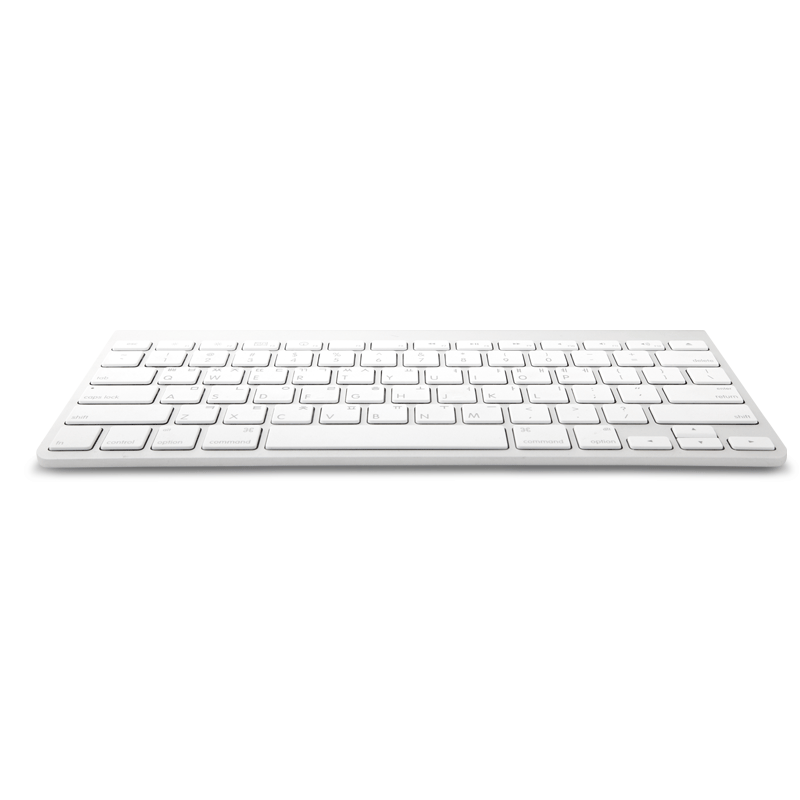 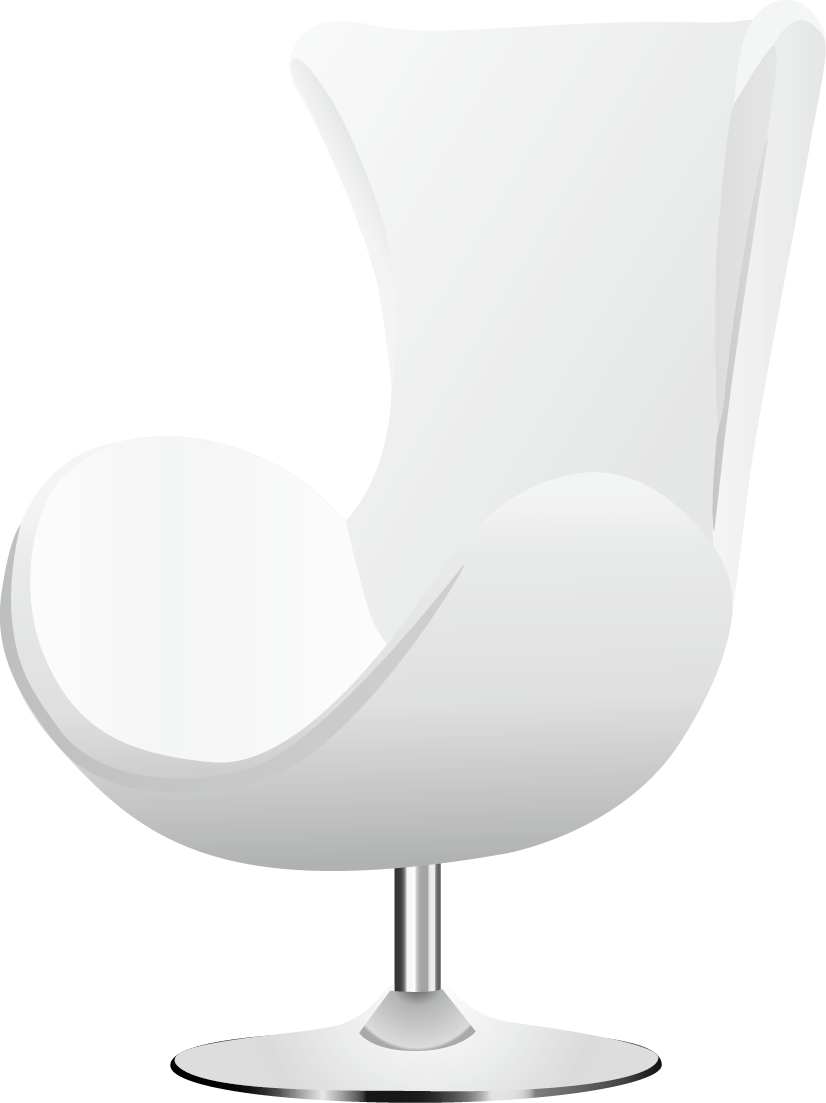 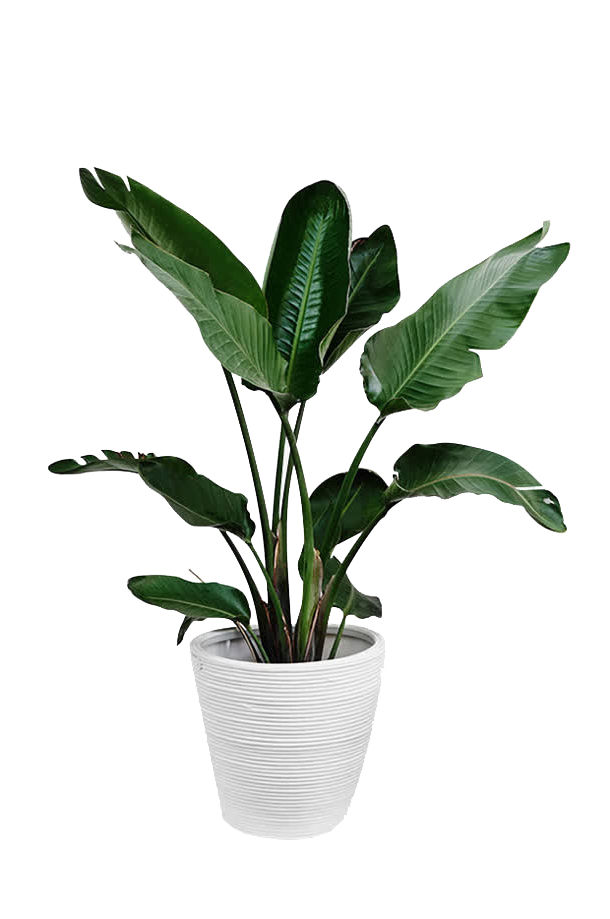 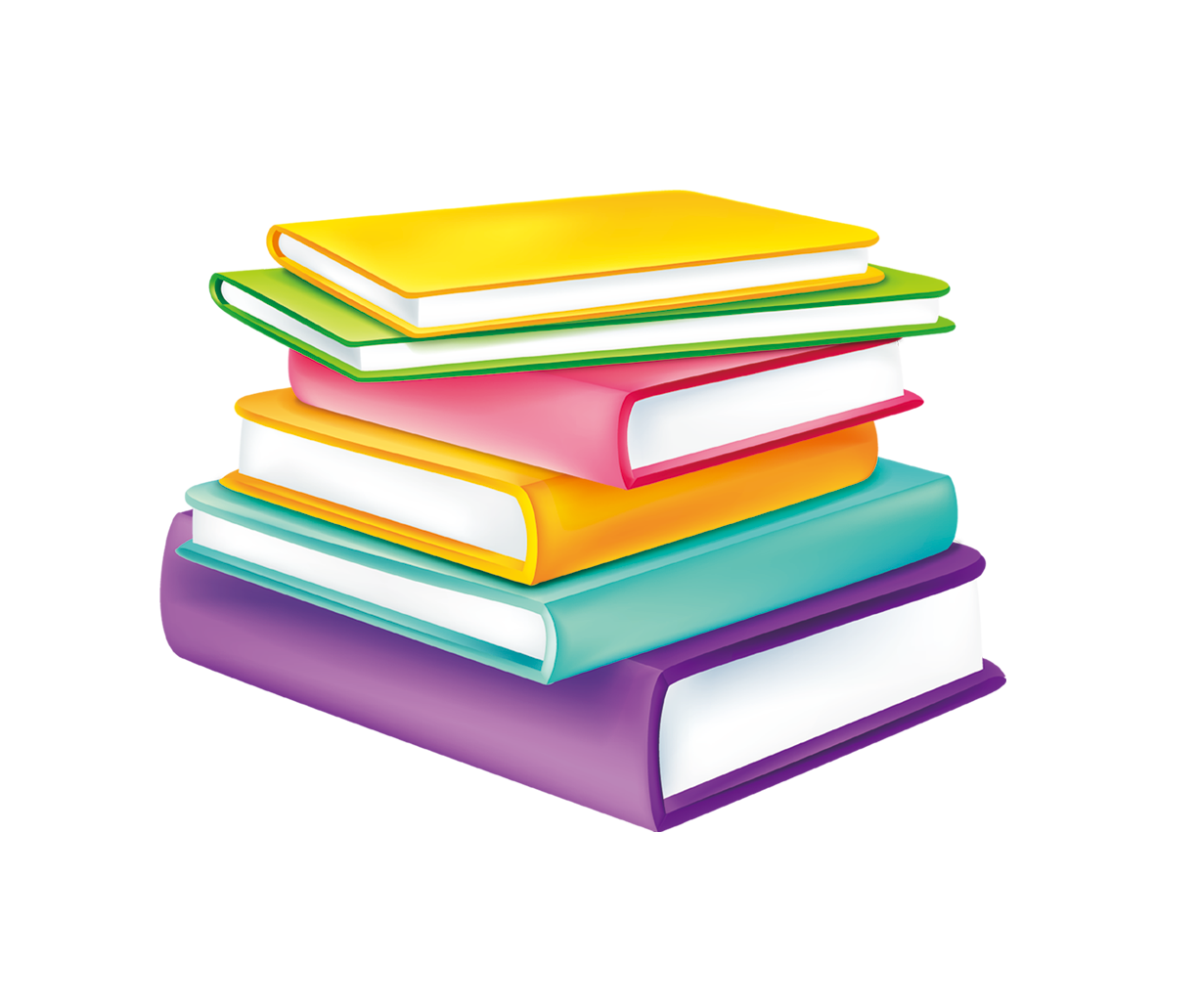 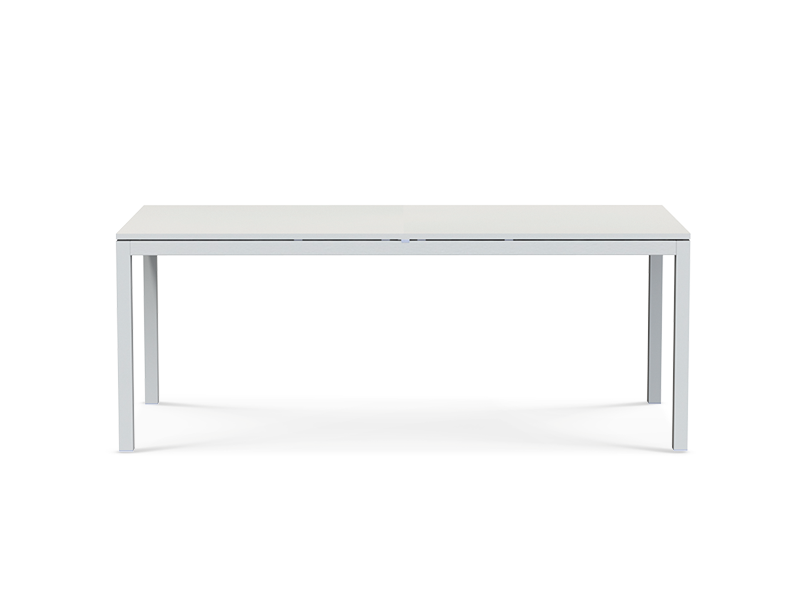 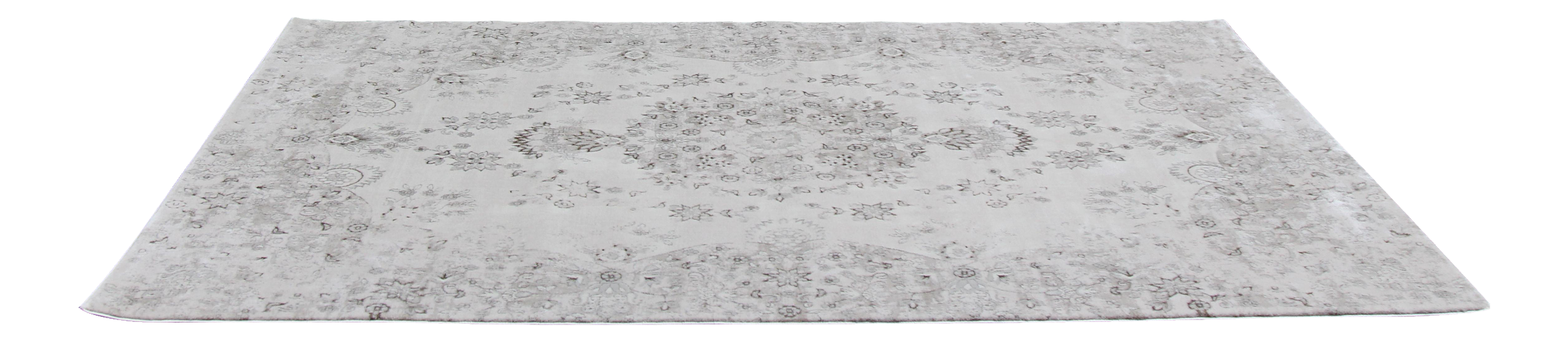 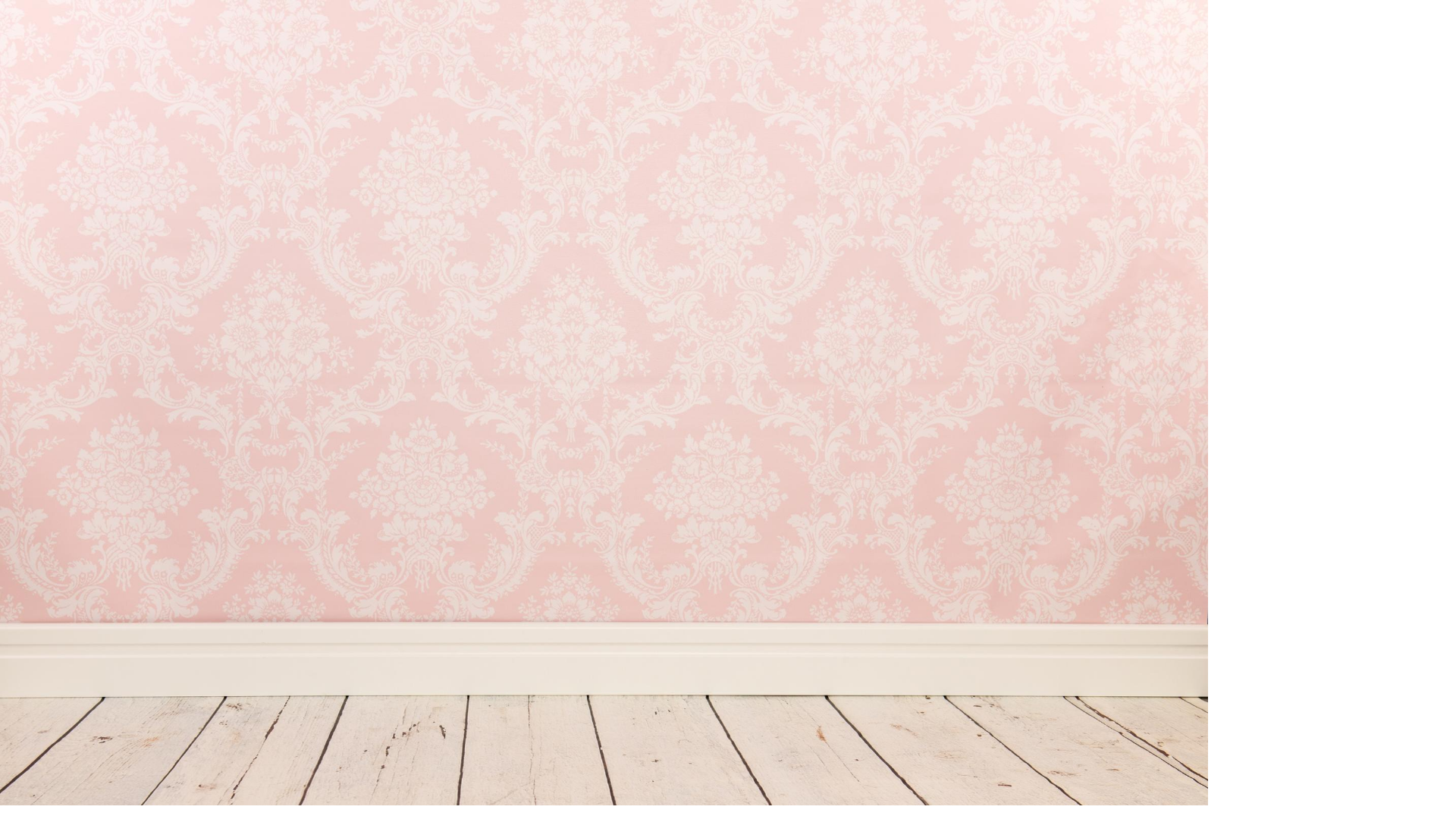 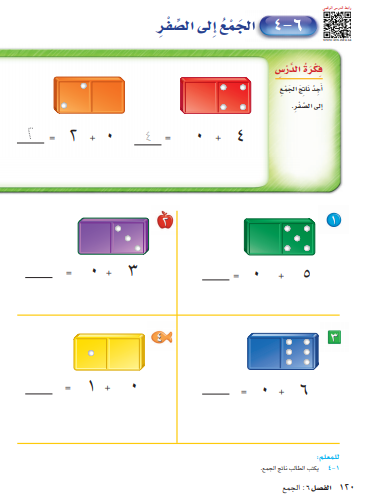 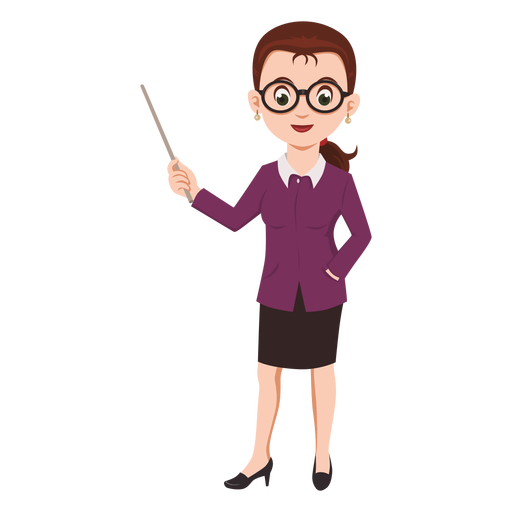 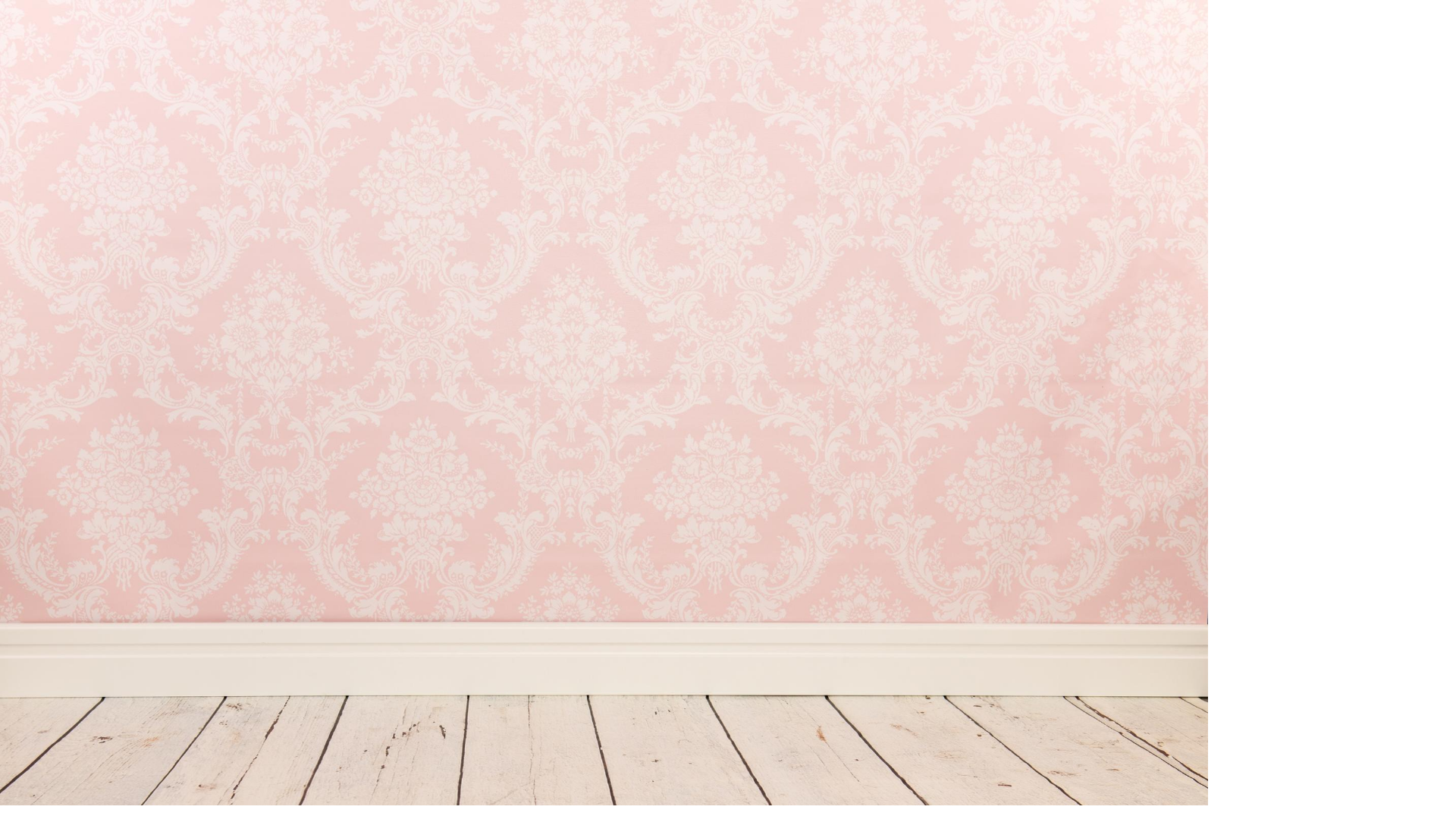 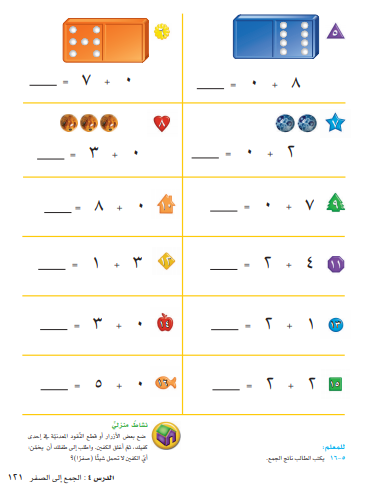 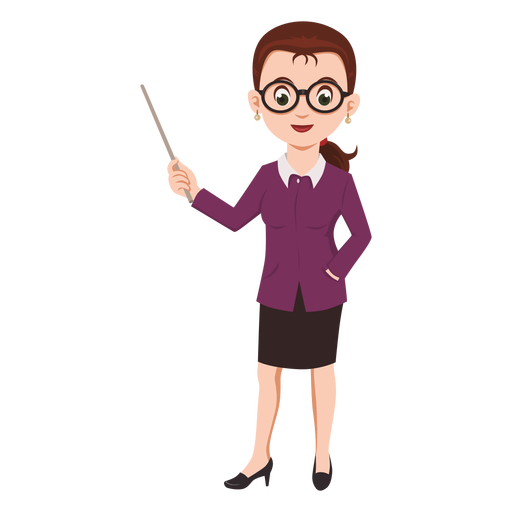 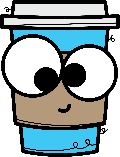 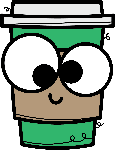 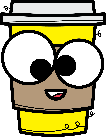 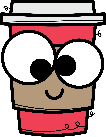 نشاط
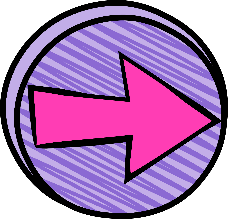 ما ناتج الجمع التالي ؟
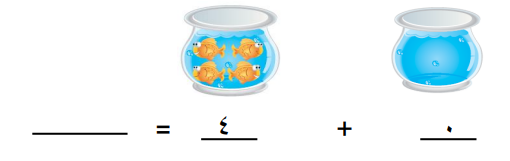 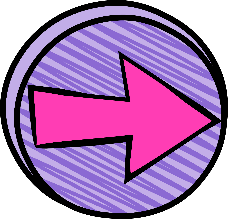 ما ناتج الجمع التالي ؟
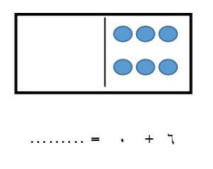 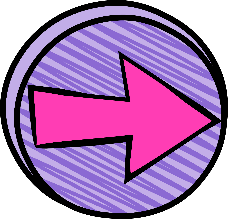 مثلي عملية الجمع التالية .
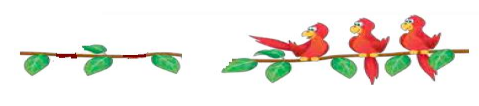 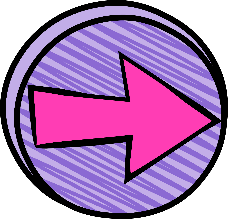 لدى محمد أربع كرات 
ولم يشتر أي كرة جديدة 
كم عدد الكرات التي لديه ؟
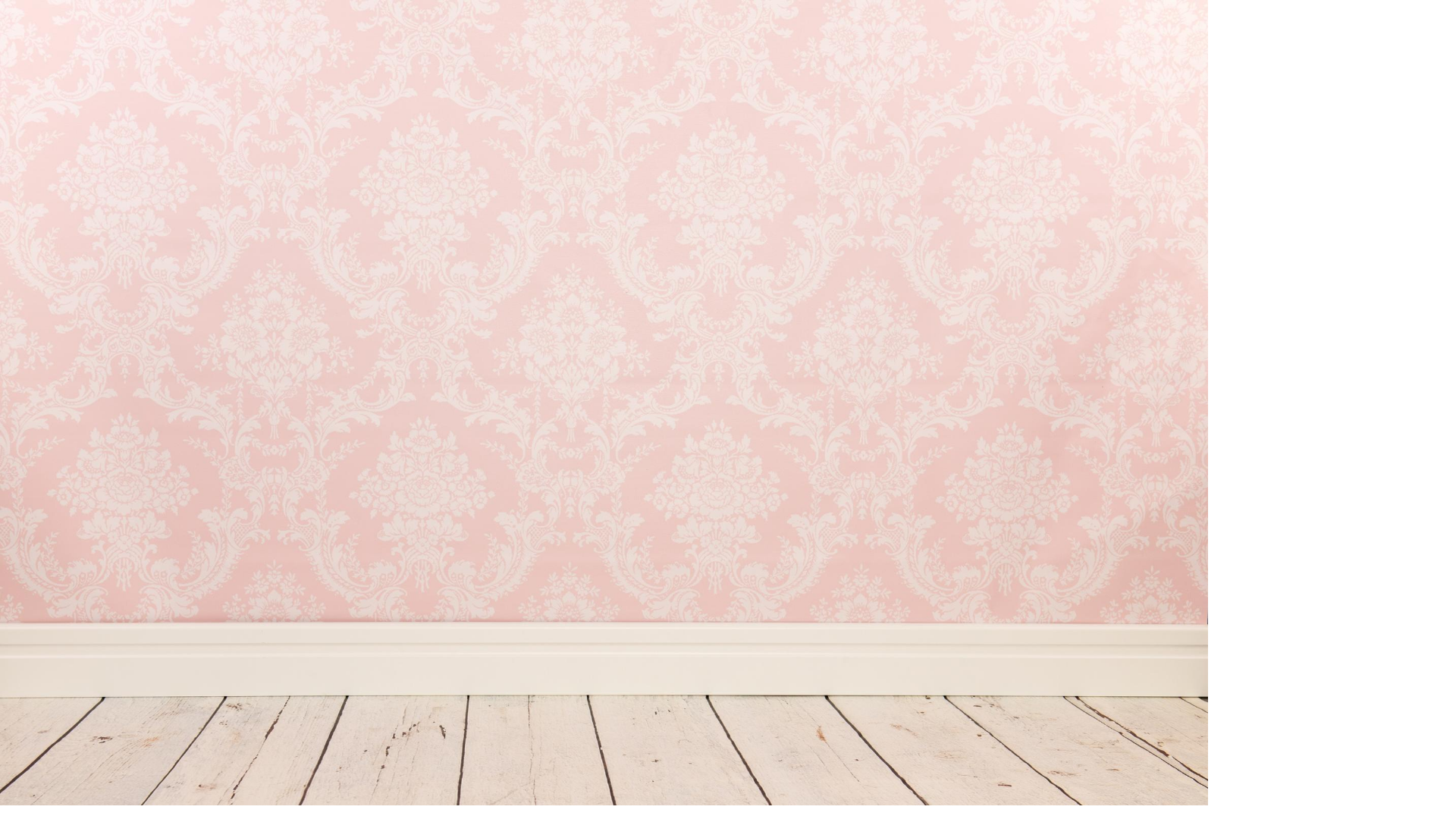 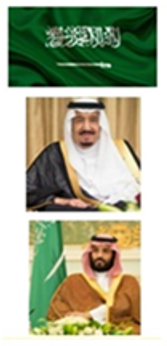 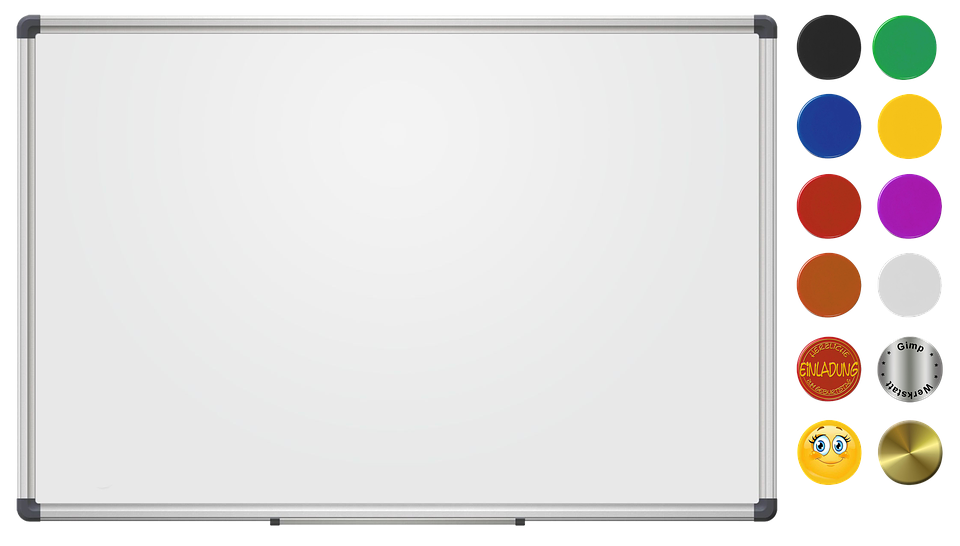 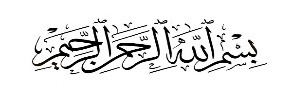 الرياضيات والوطن

حينما تكون لغة الأرقام هي بوابة العلوم 
فإن حضارة أمتنا ستكون مشرقة
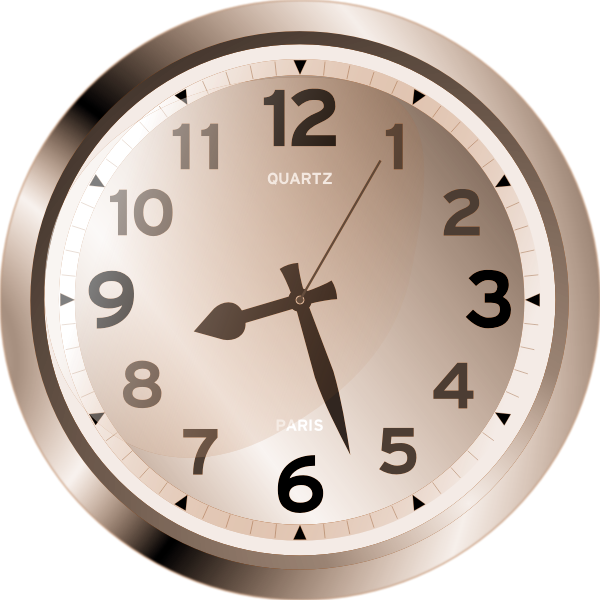 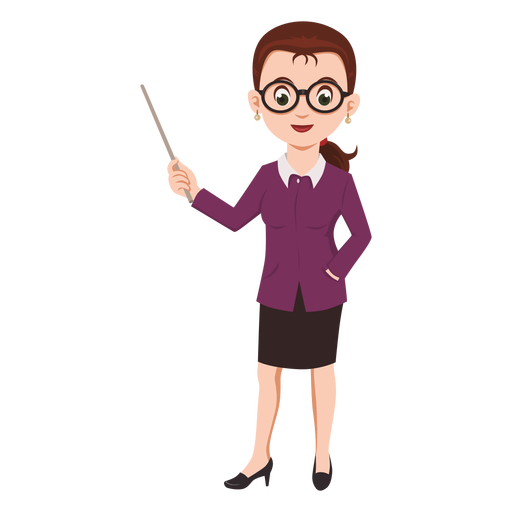 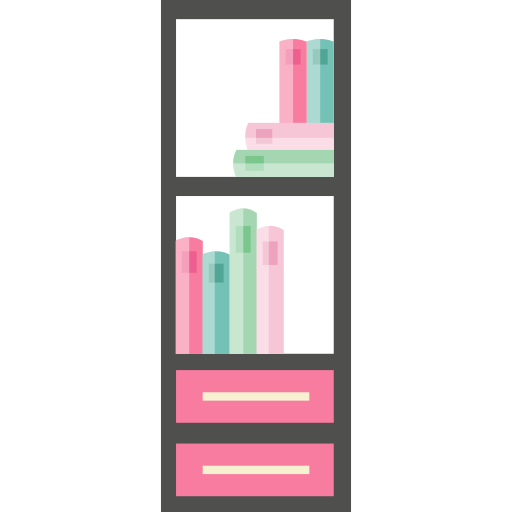 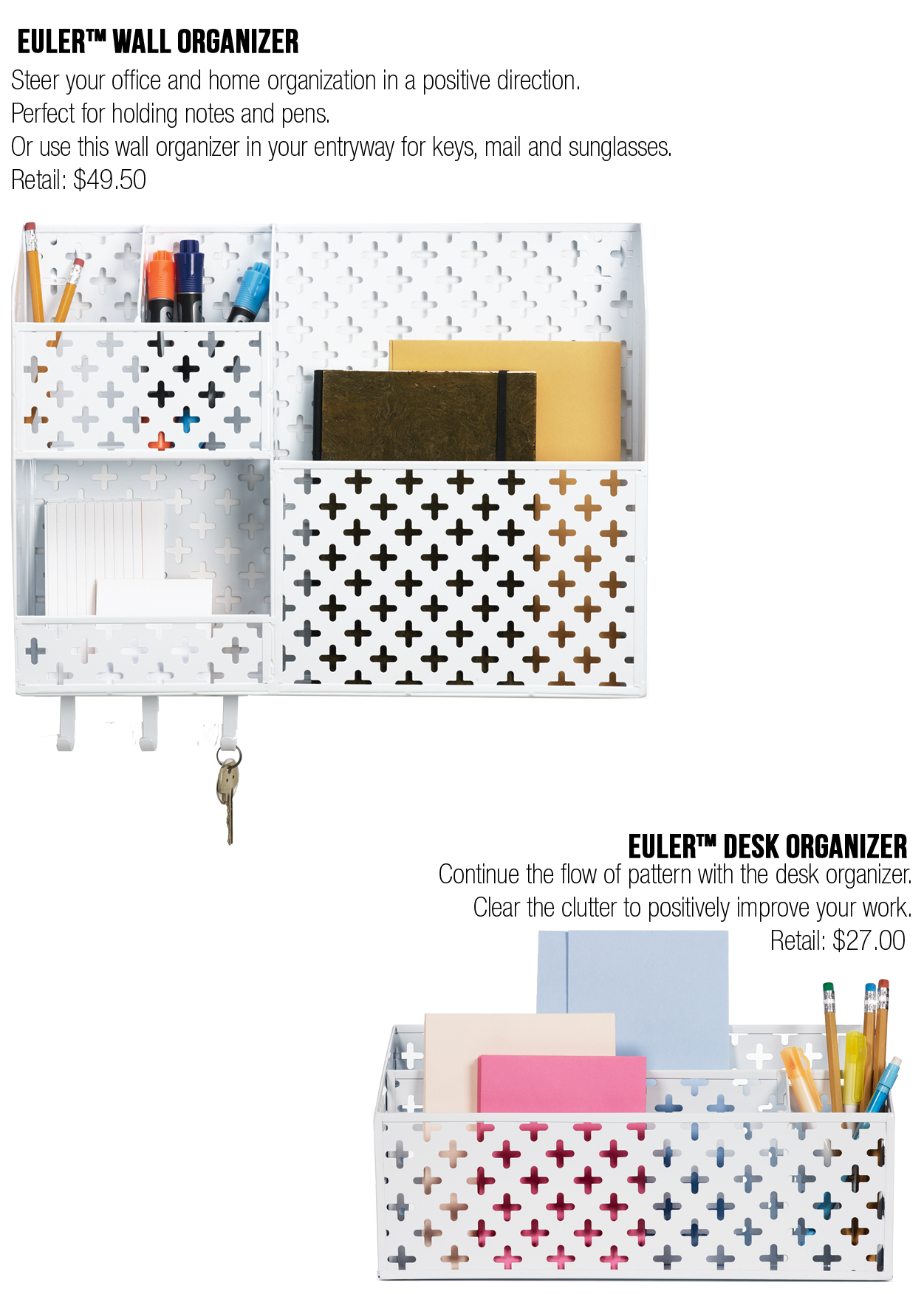 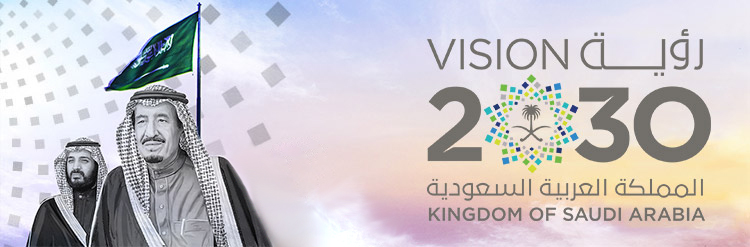 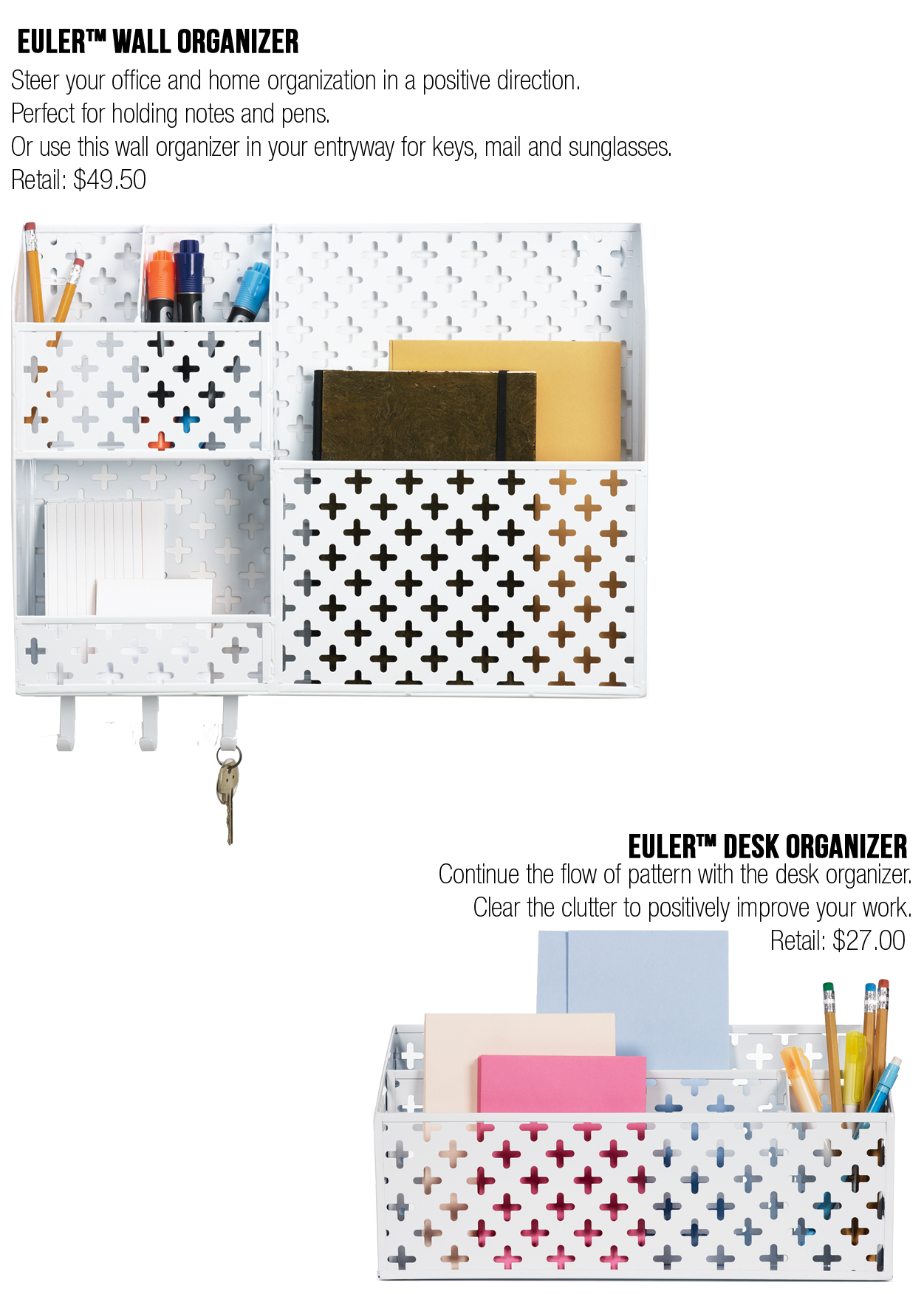 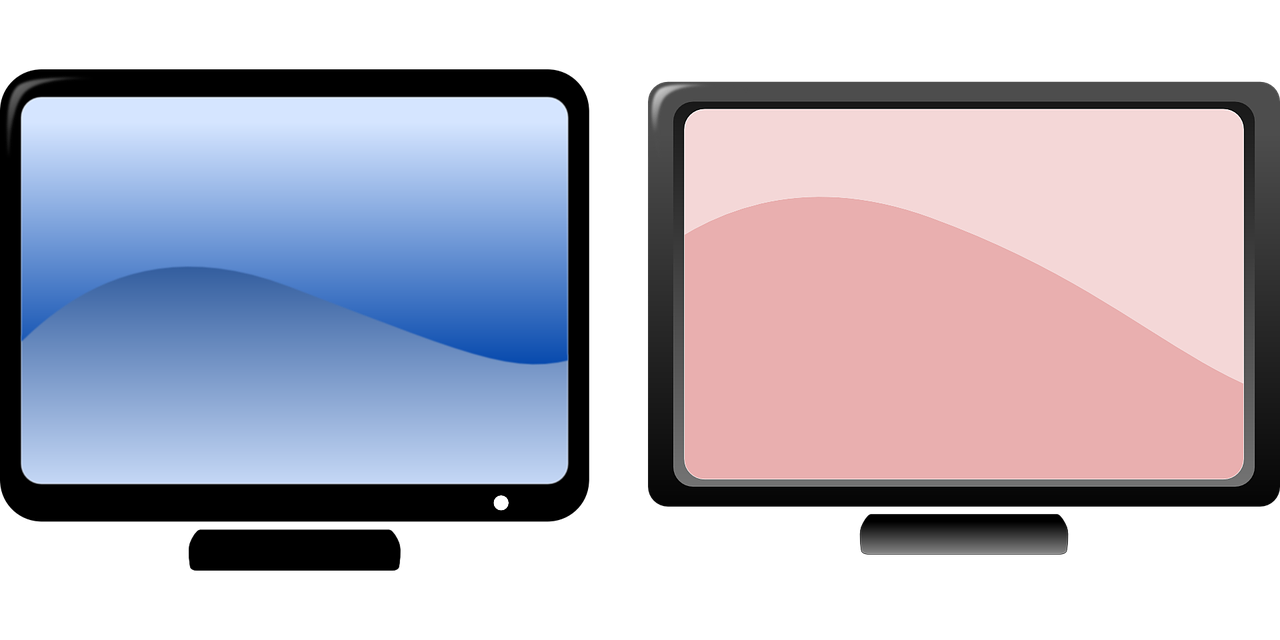 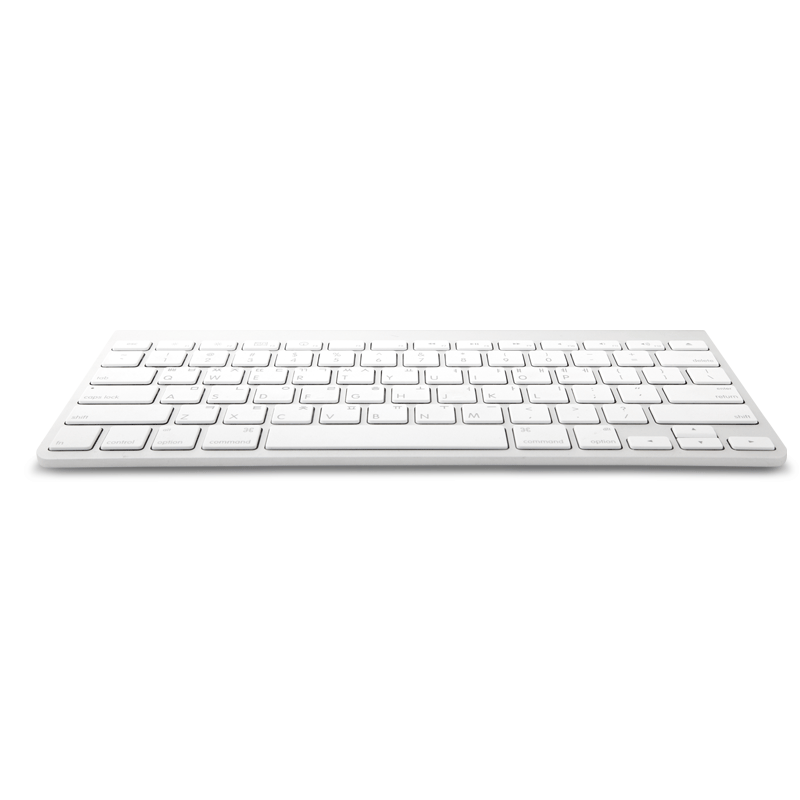 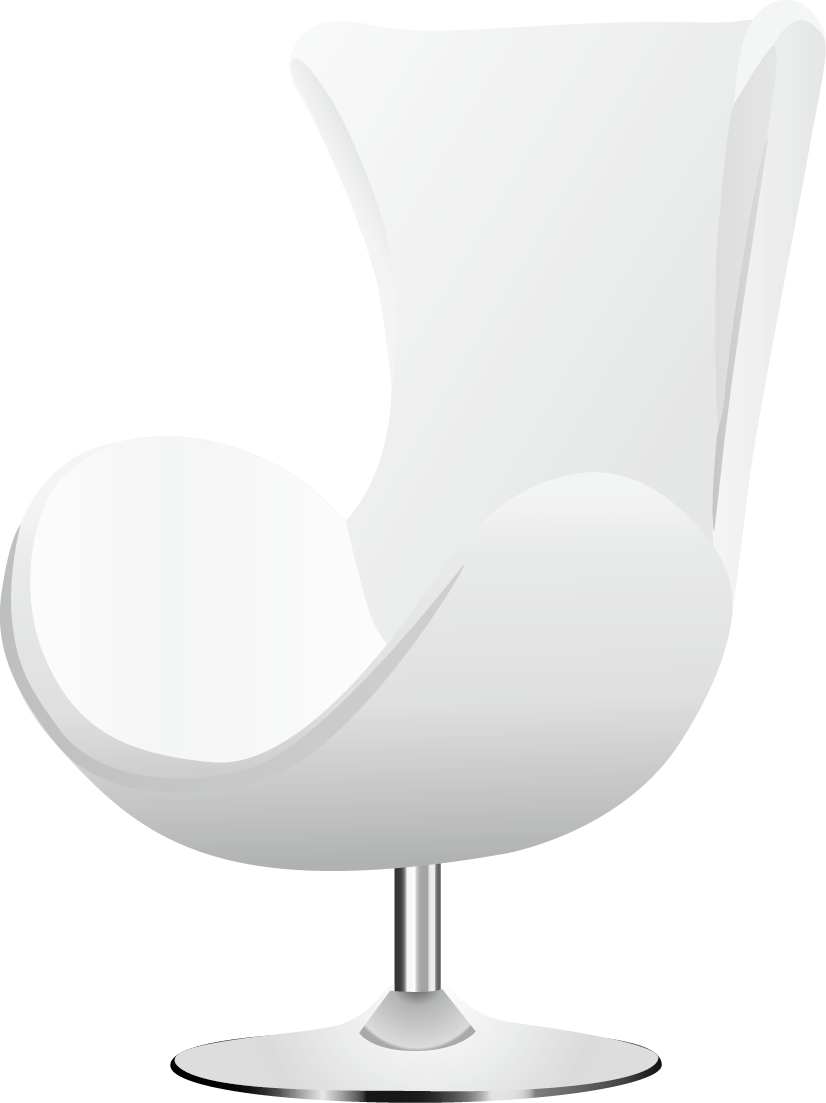 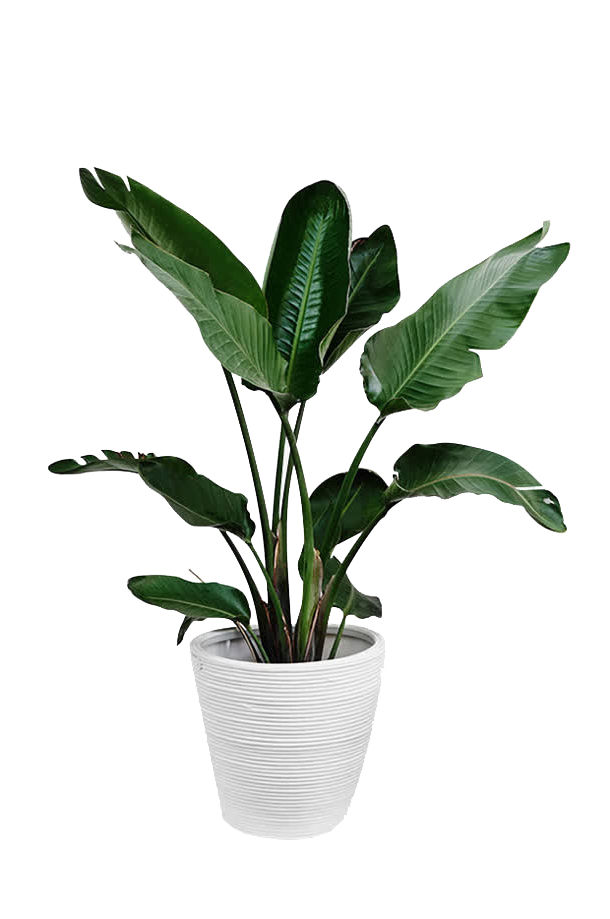 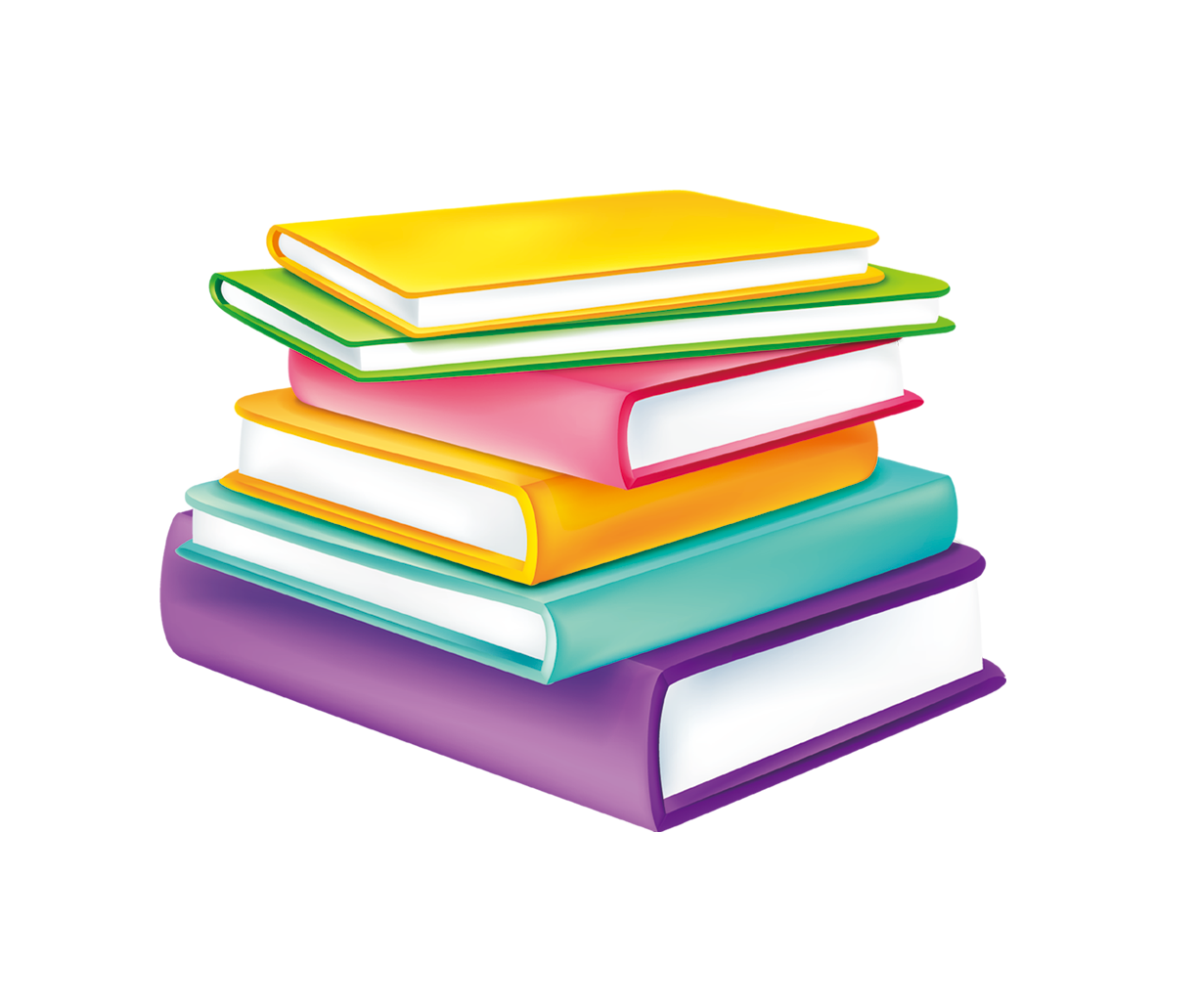 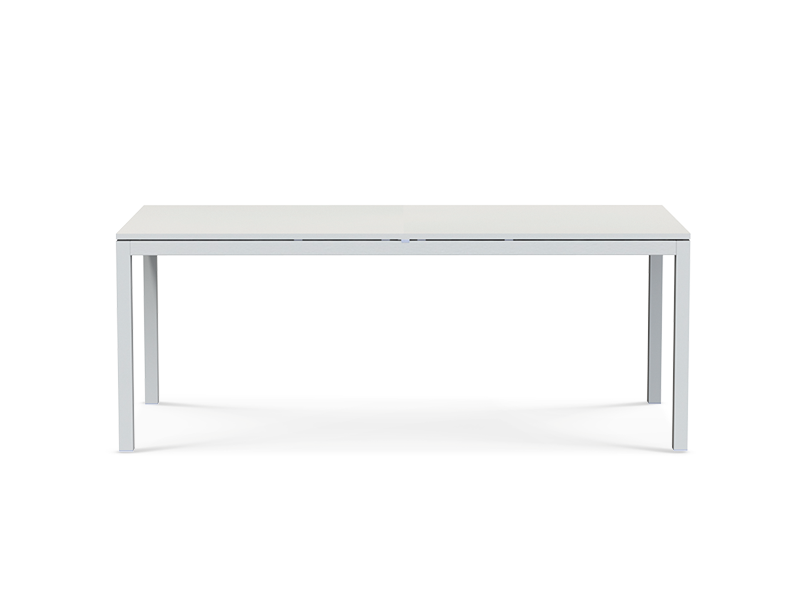 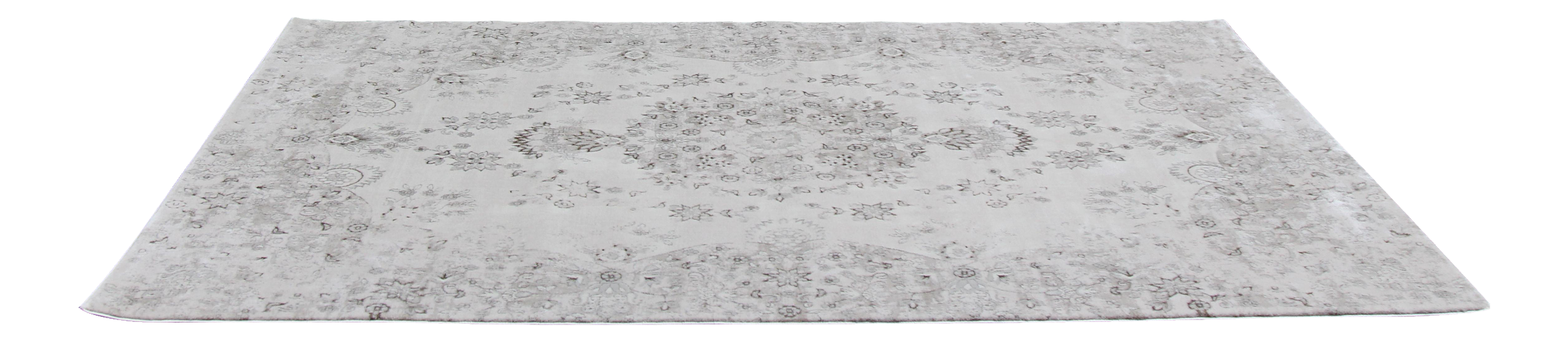 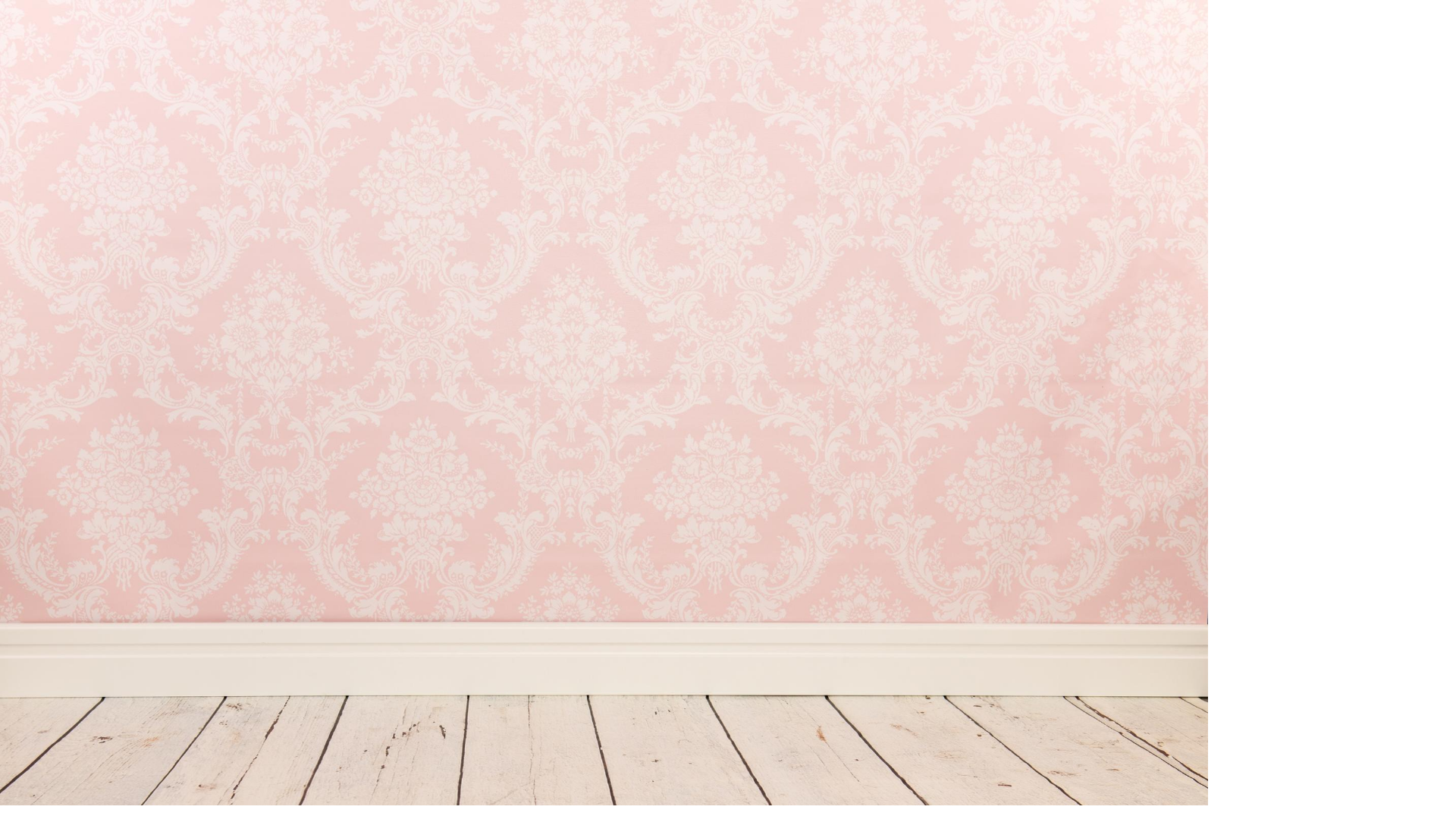 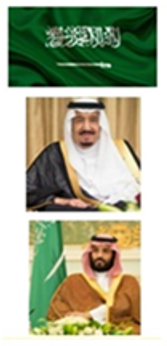 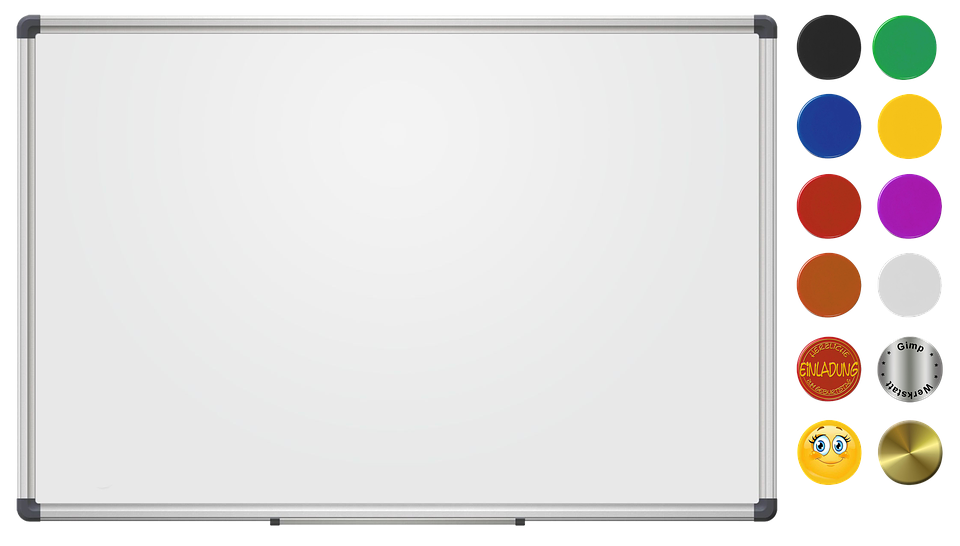 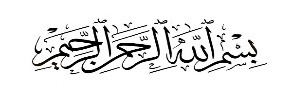 نشاط 
ورقة عمل تفاعلية
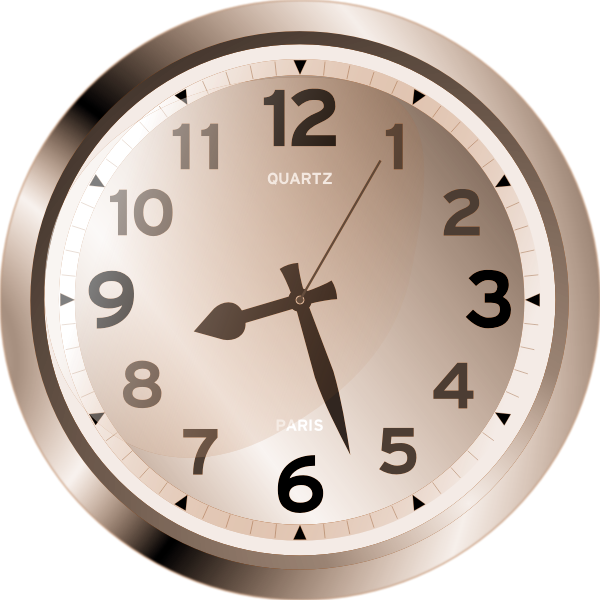 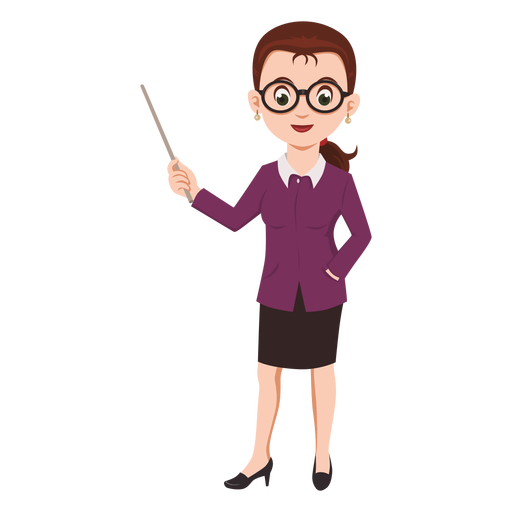 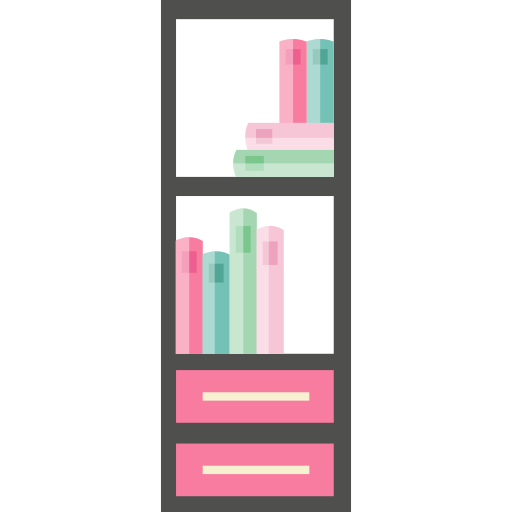 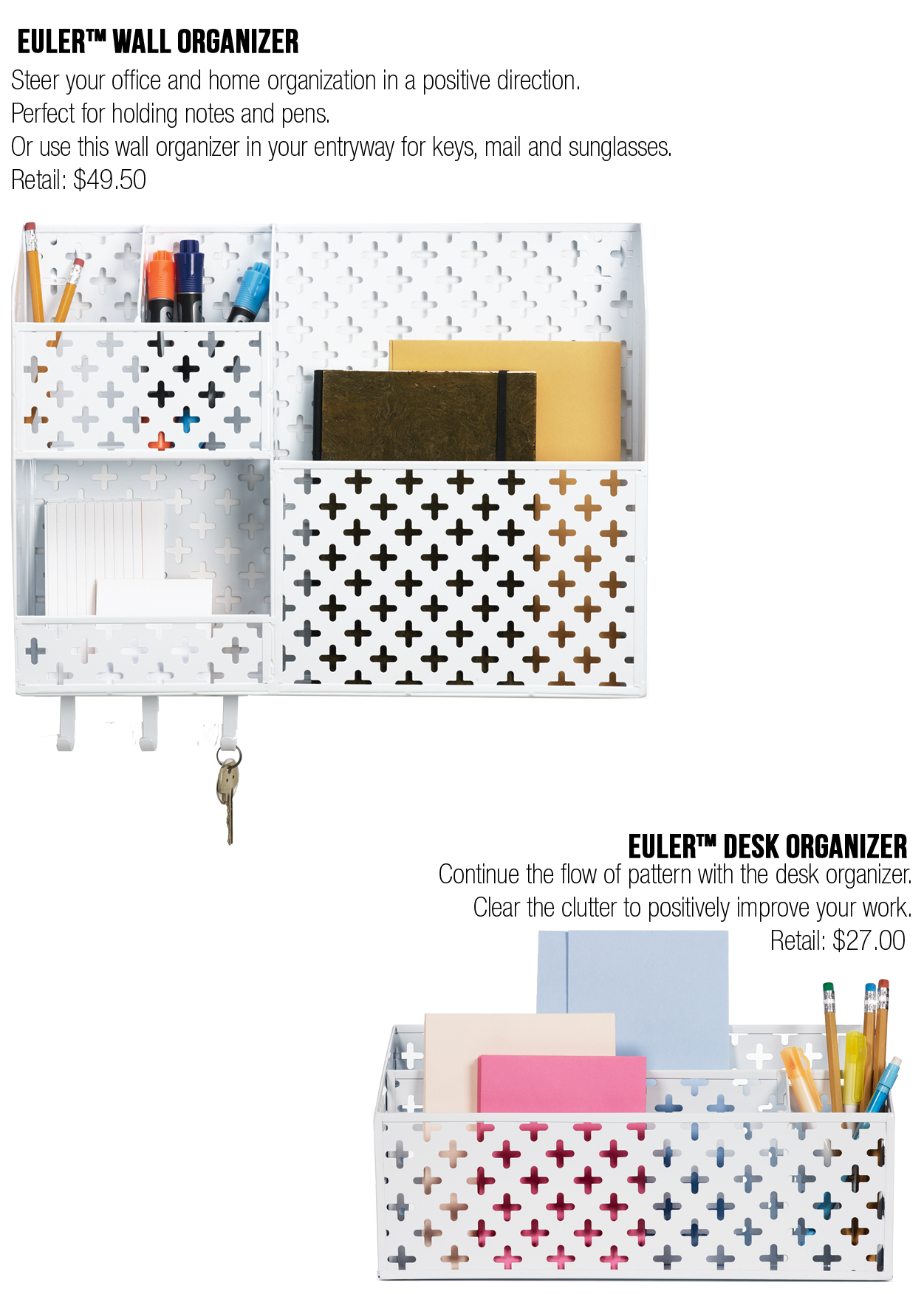 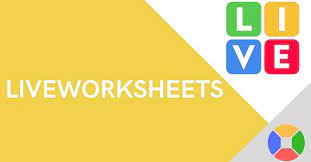 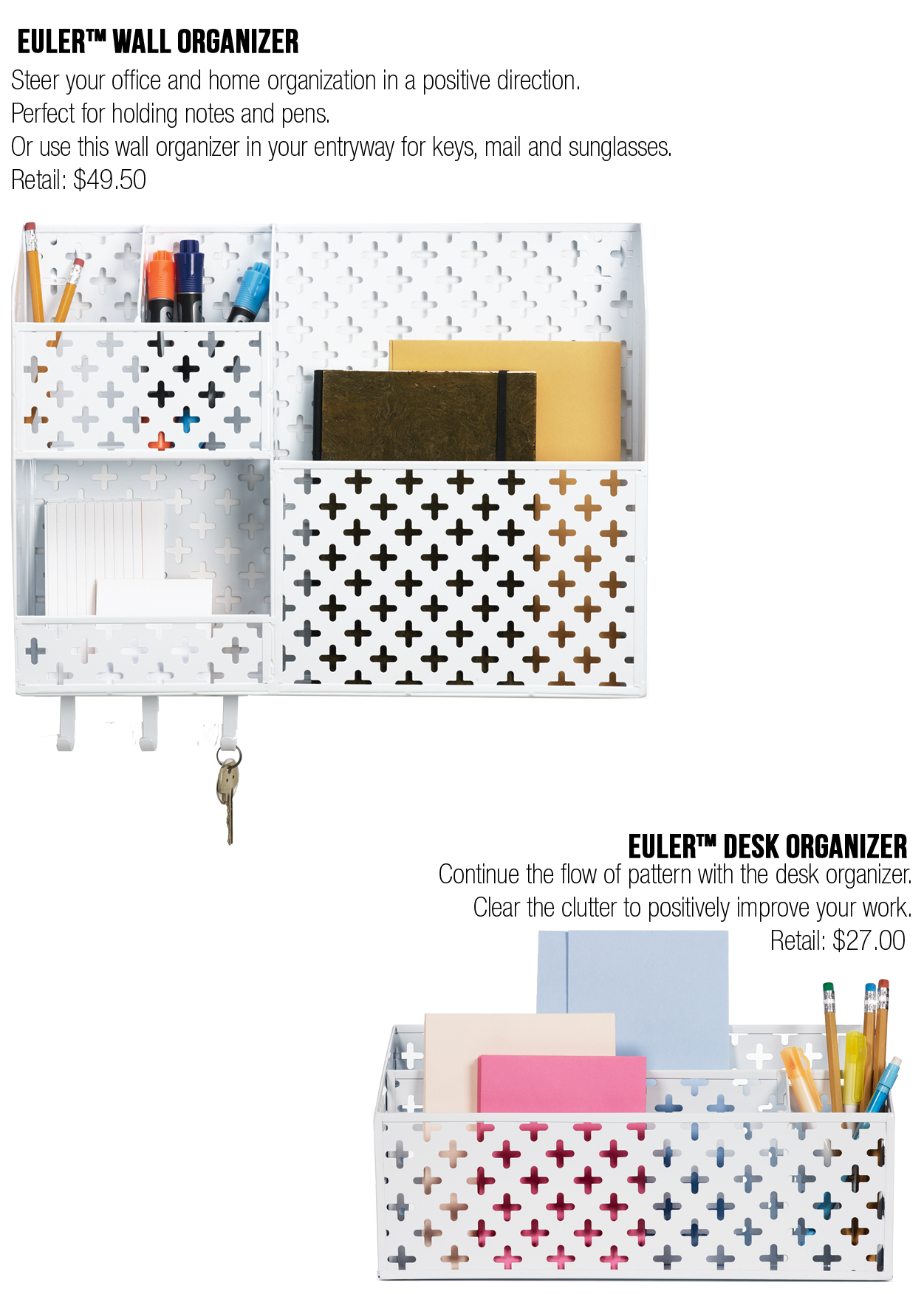 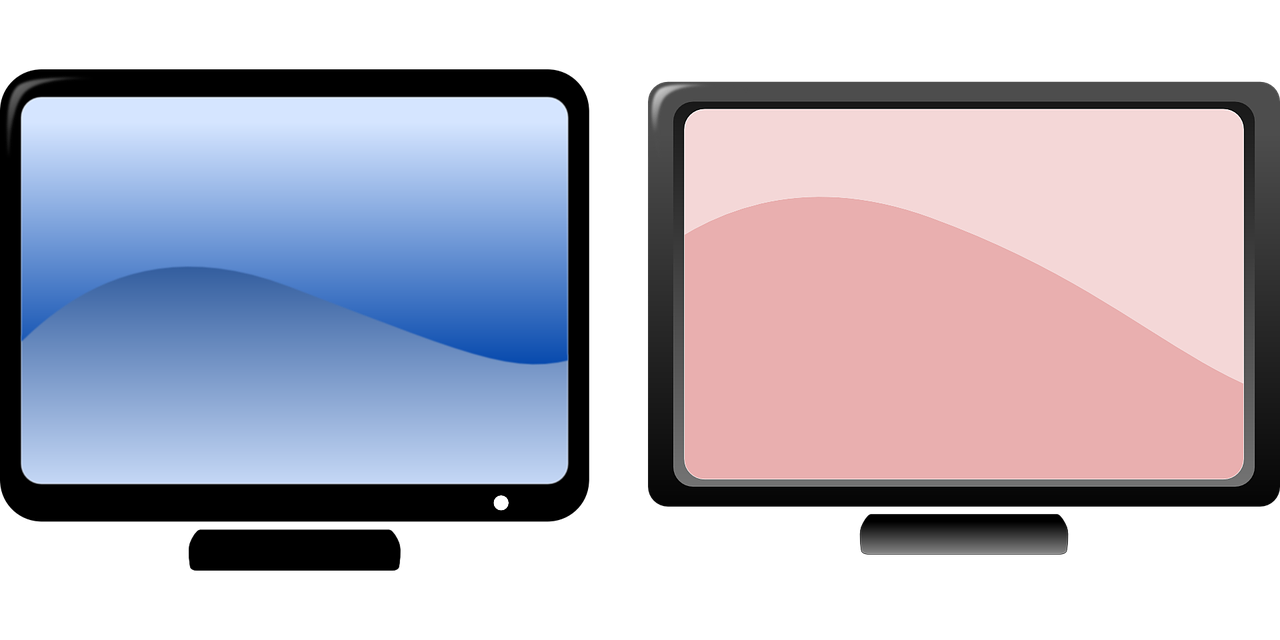 https://www.liveworksheets.com/gz2734619ar
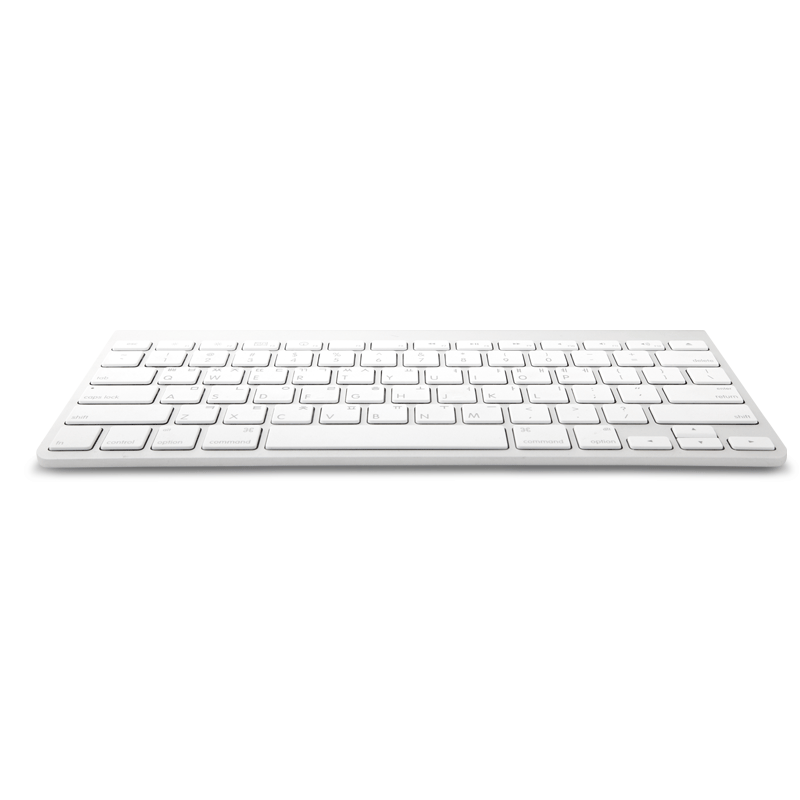 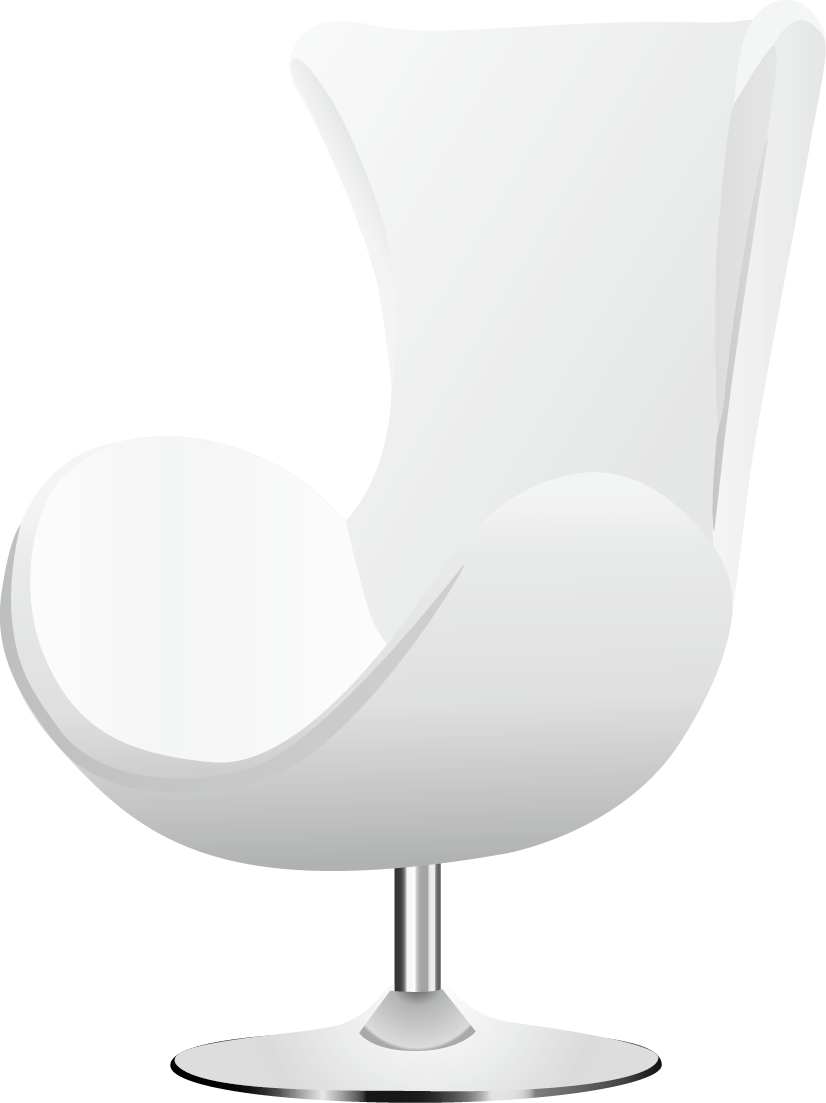 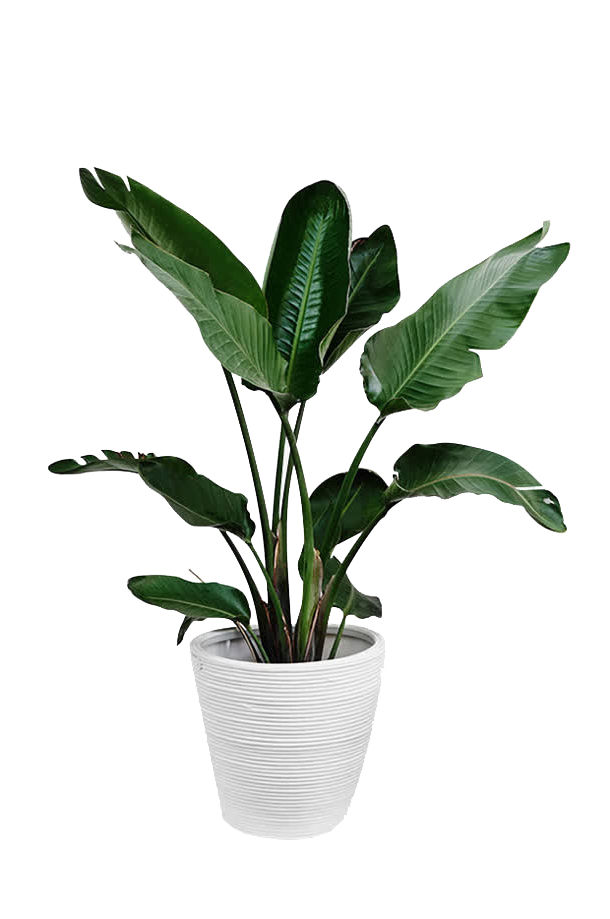 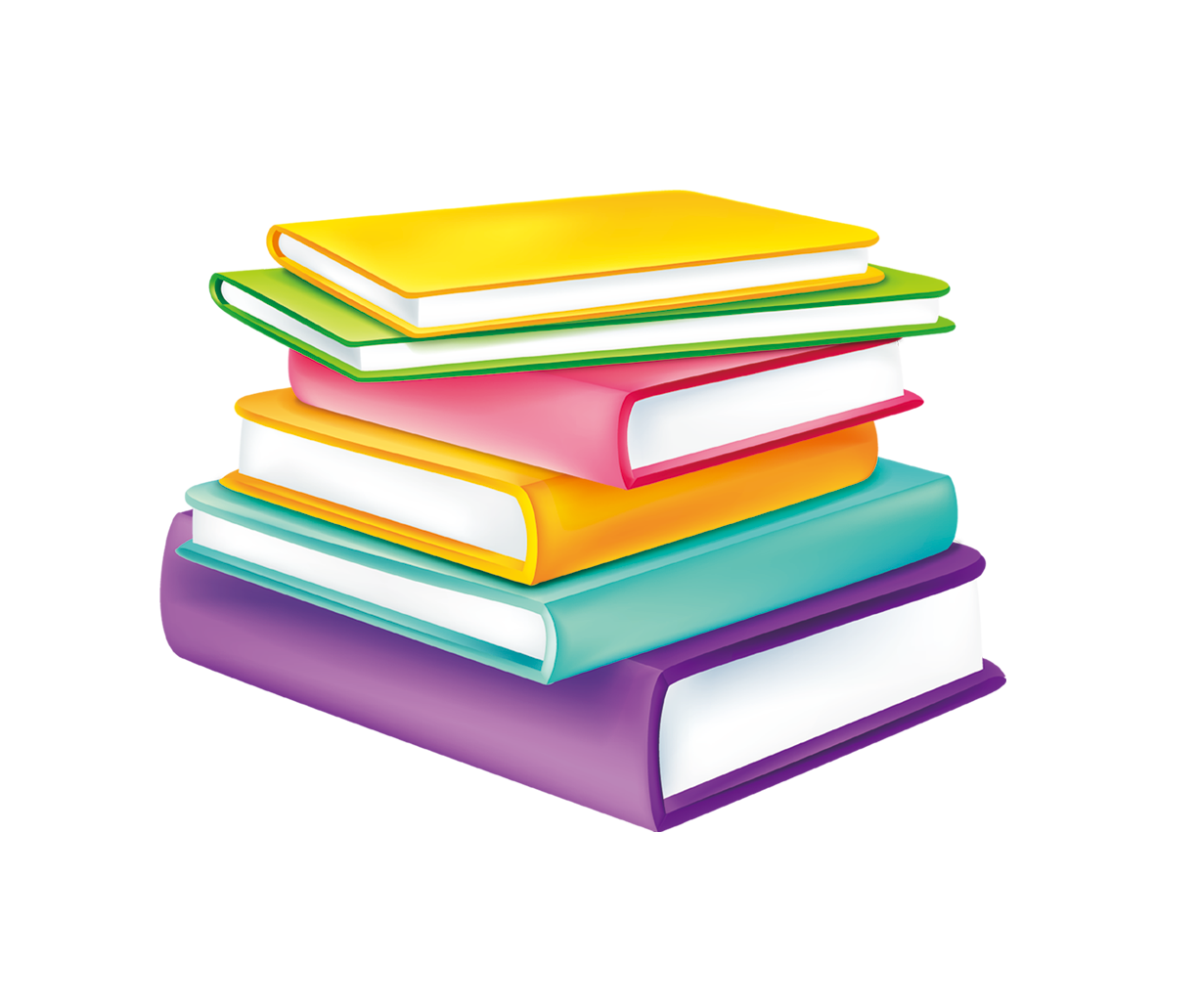 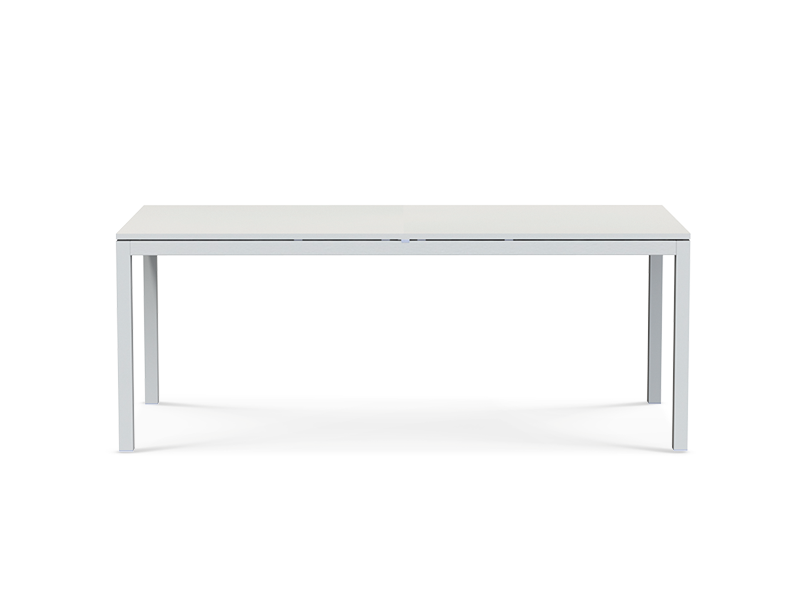 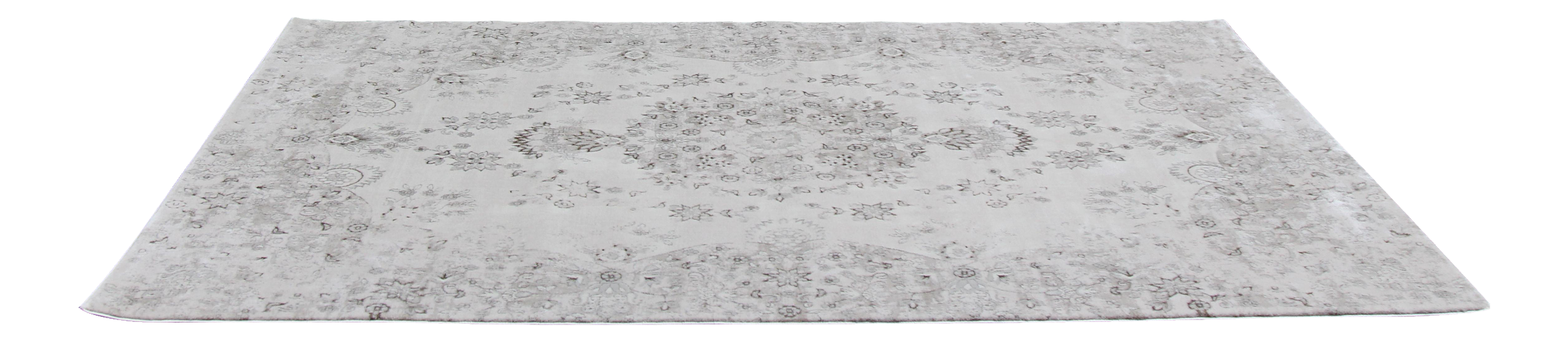 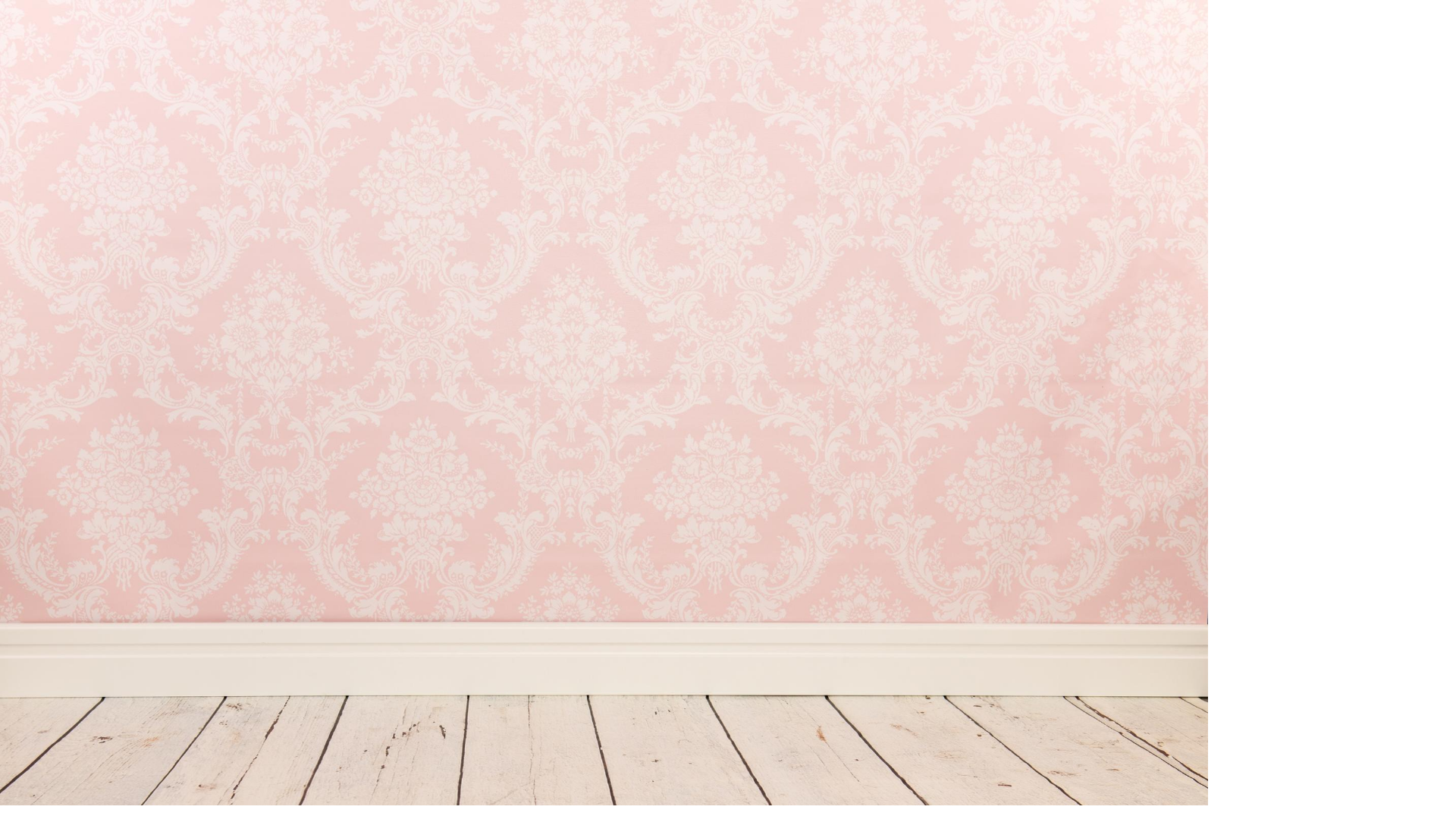 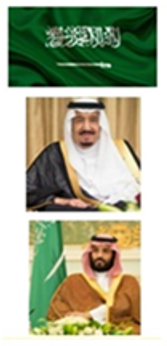 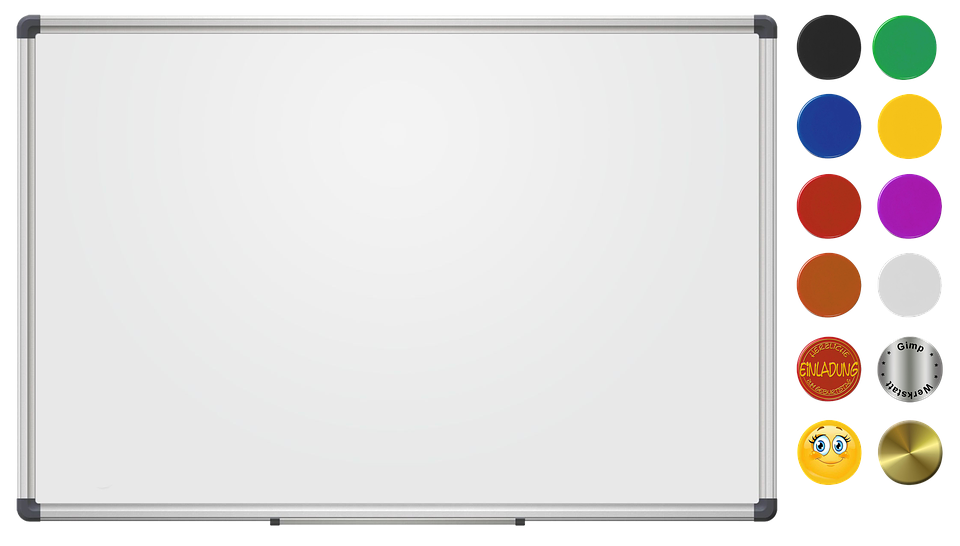 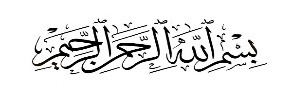 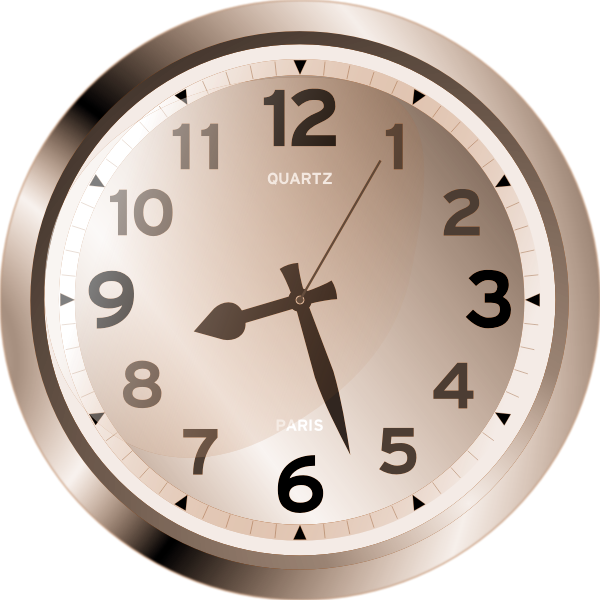 الواجب 
فقرة 9 , 10 , 11 , 12 , 
13 , 14 , 15 , 16 
+
 النشاط المنزلي
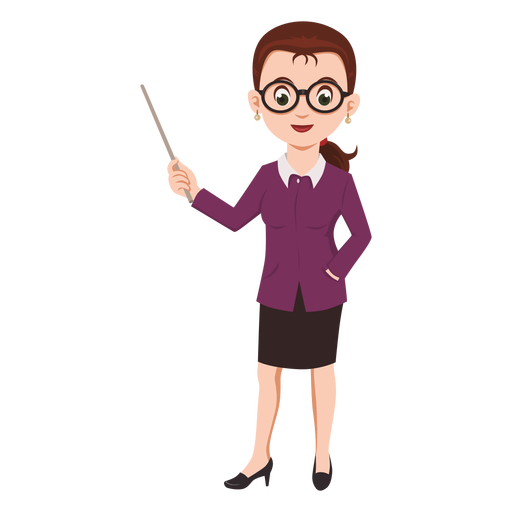 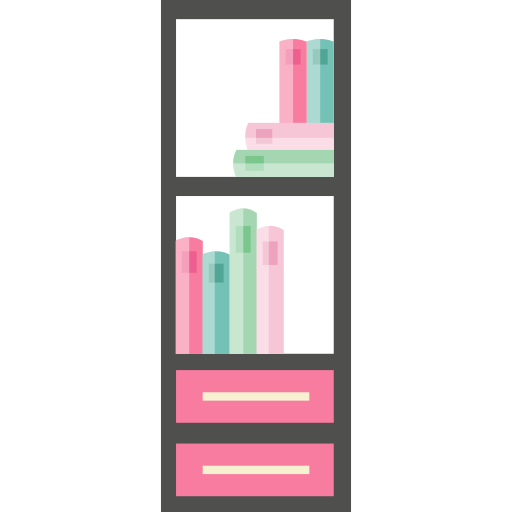 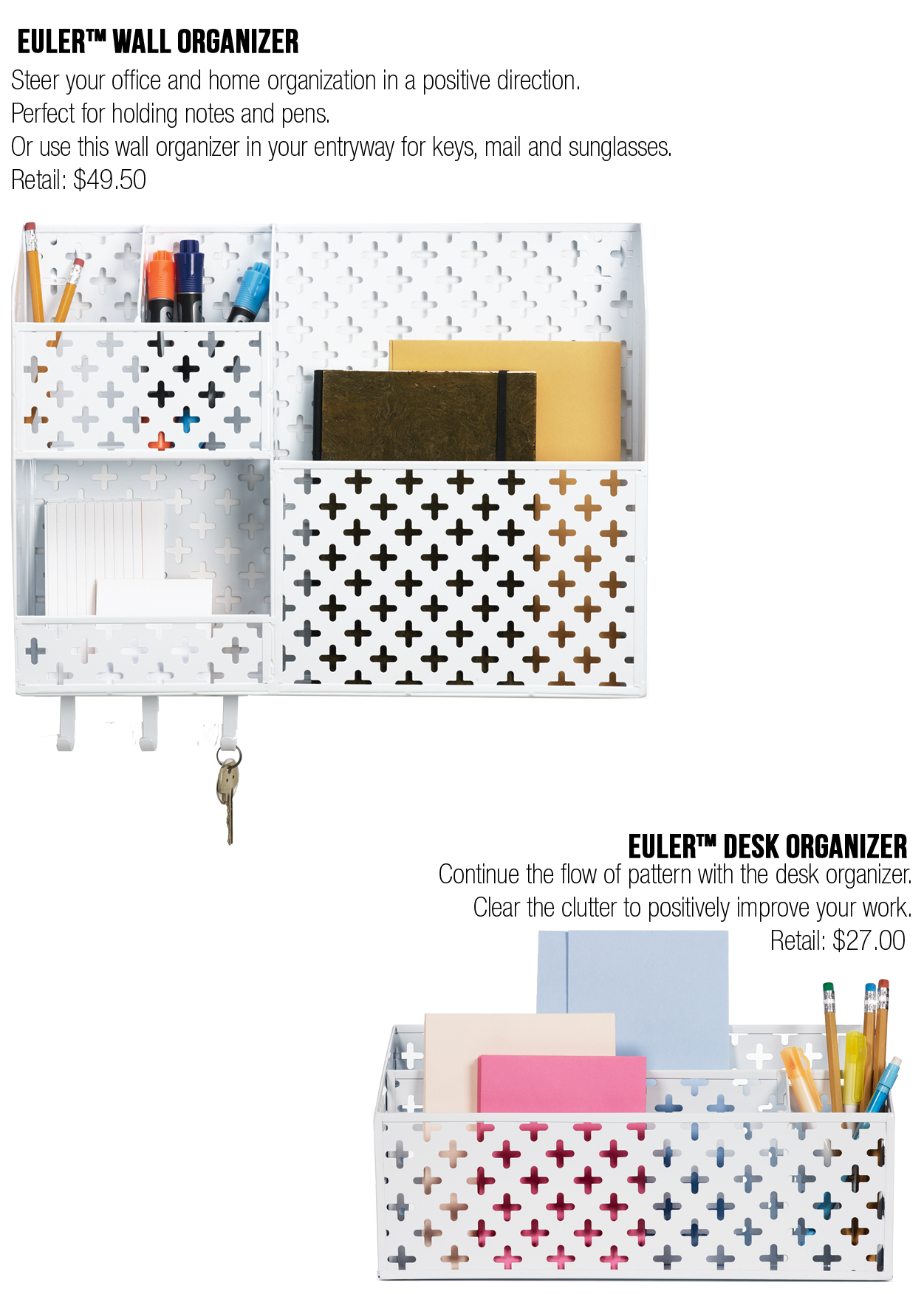 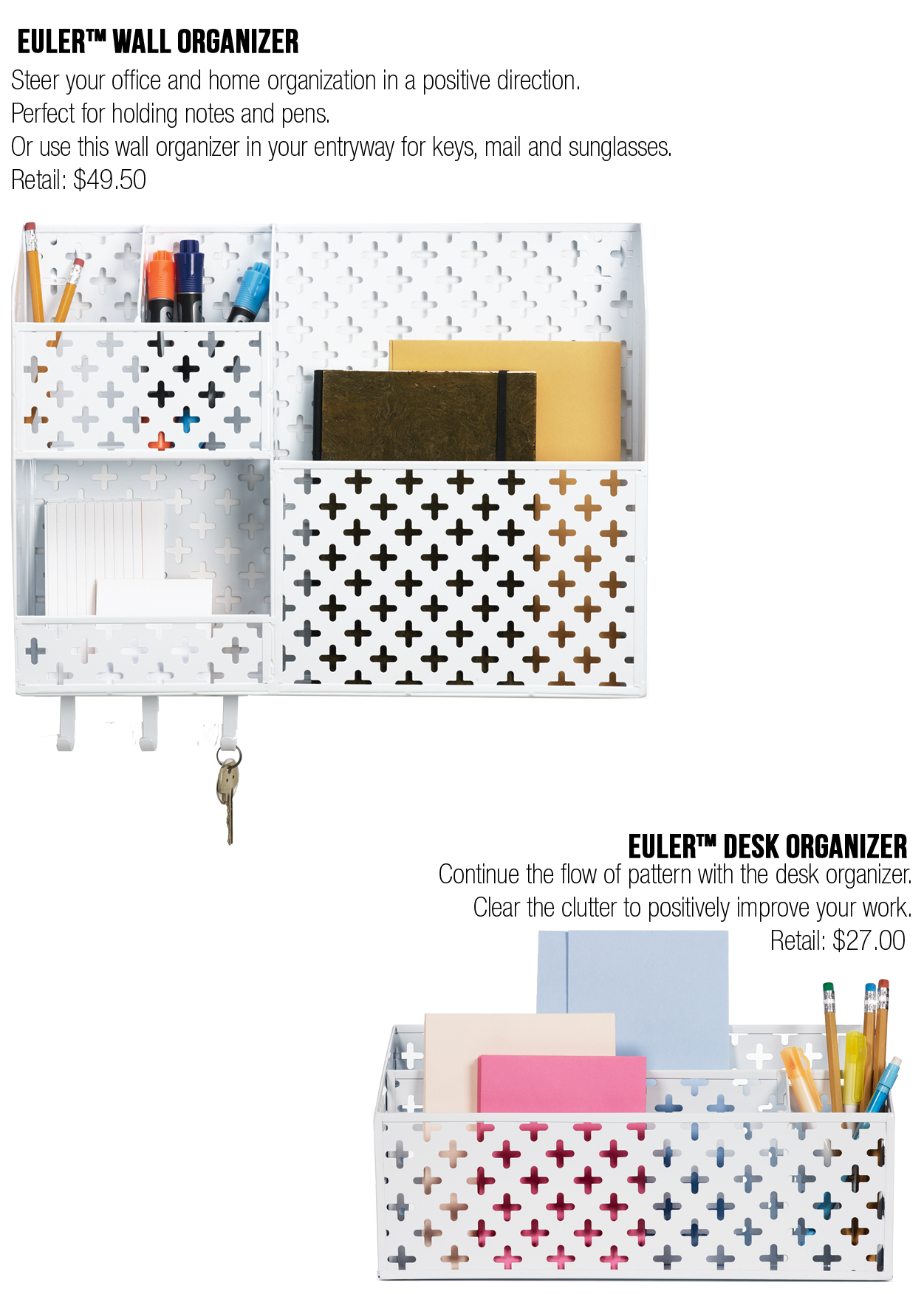 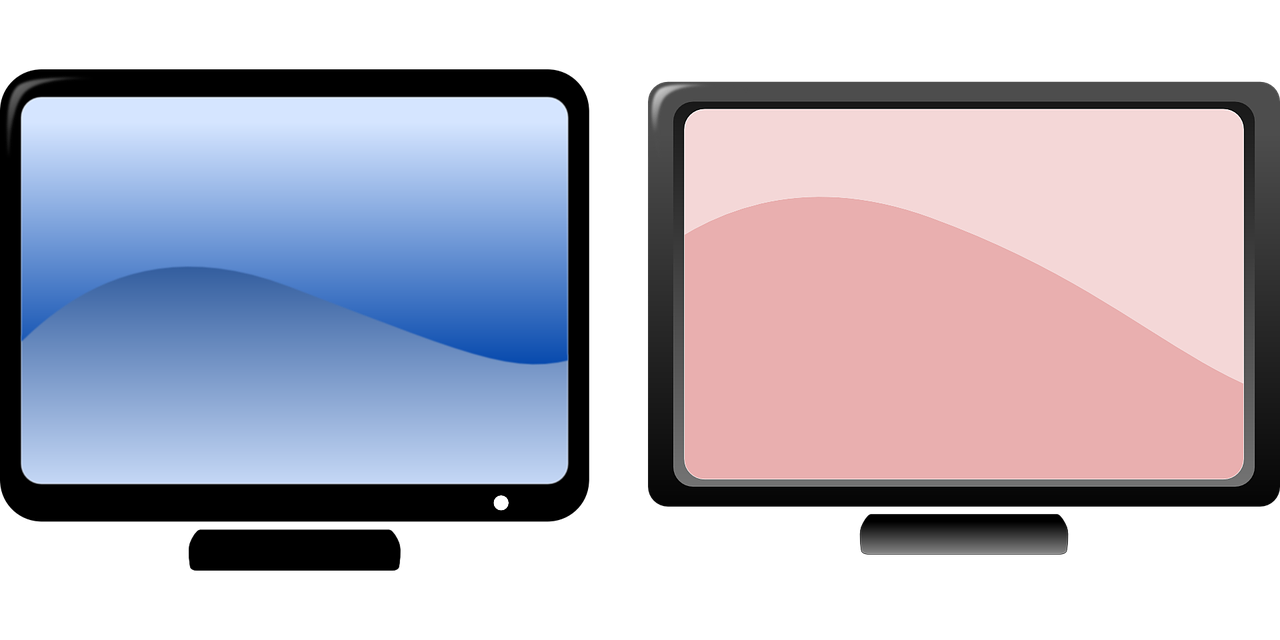 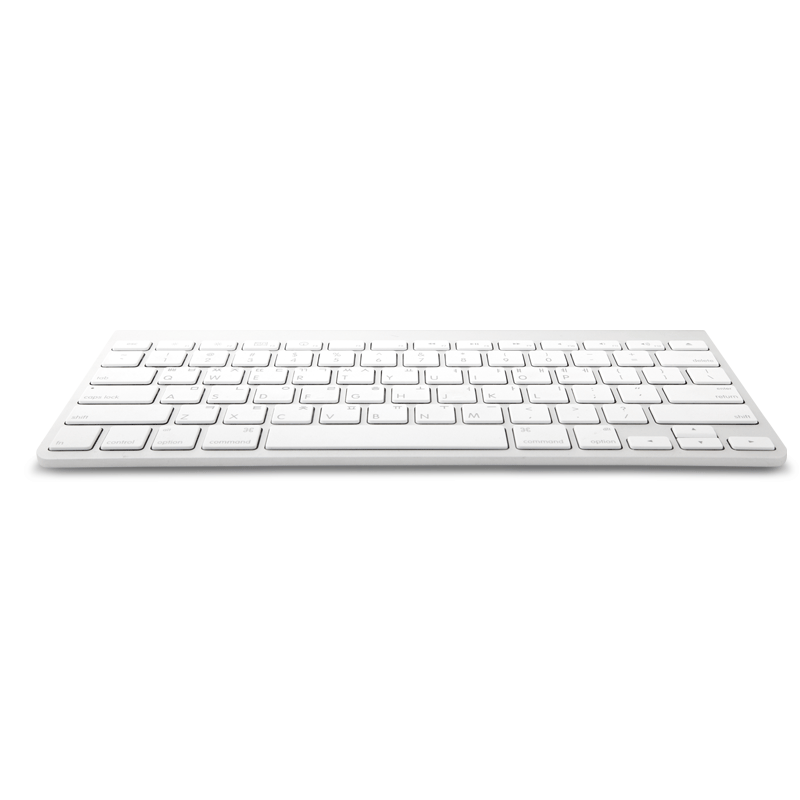 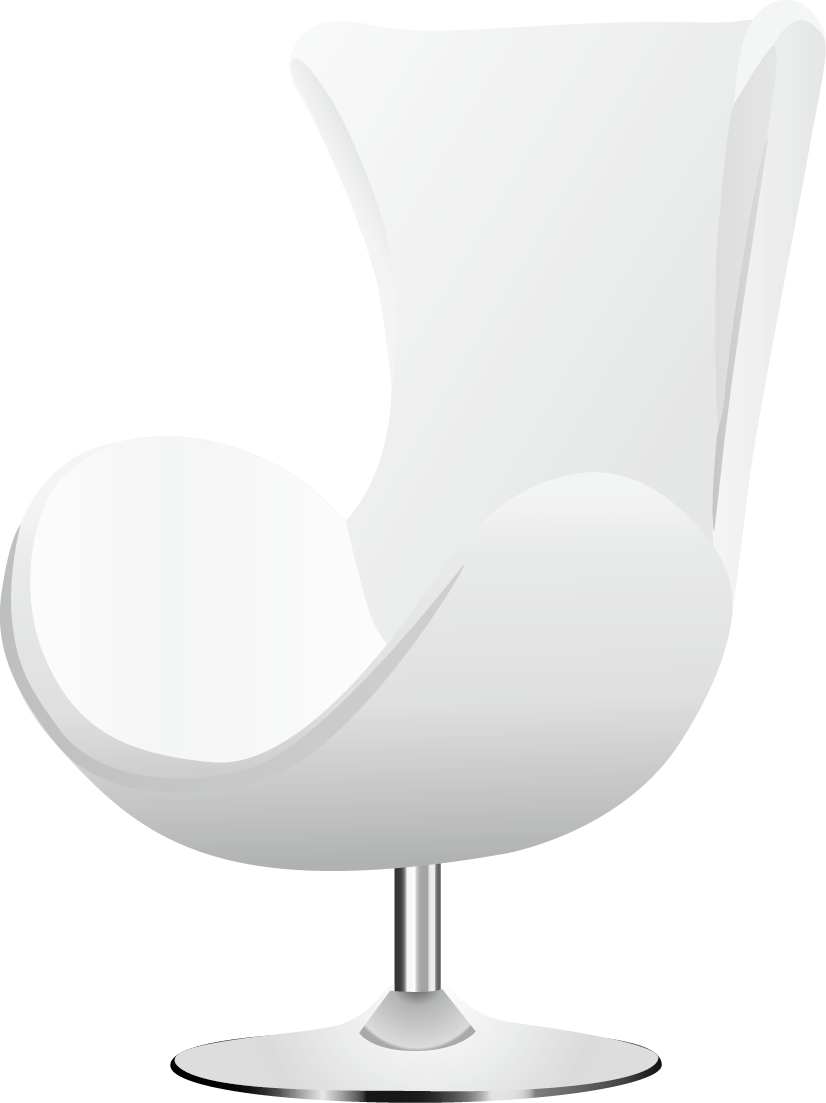 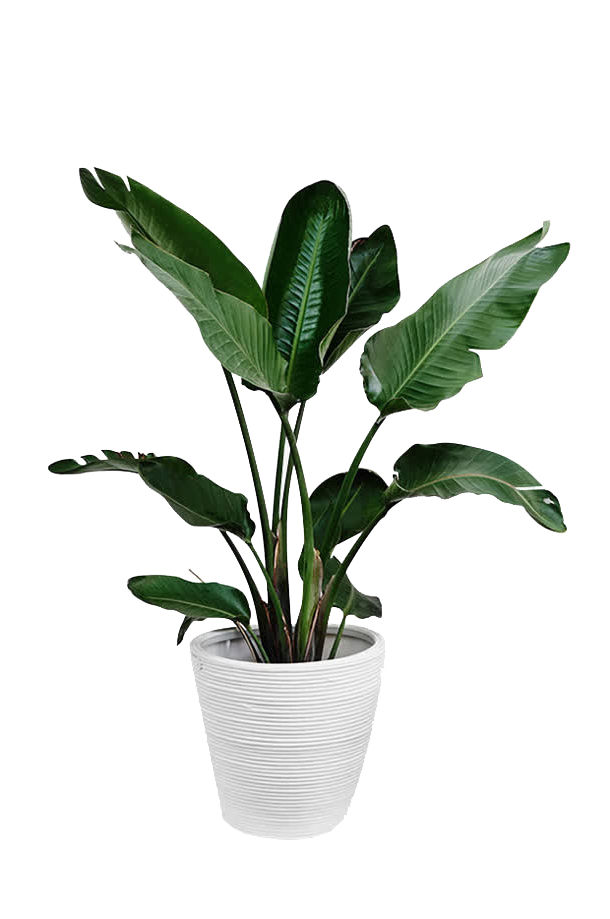 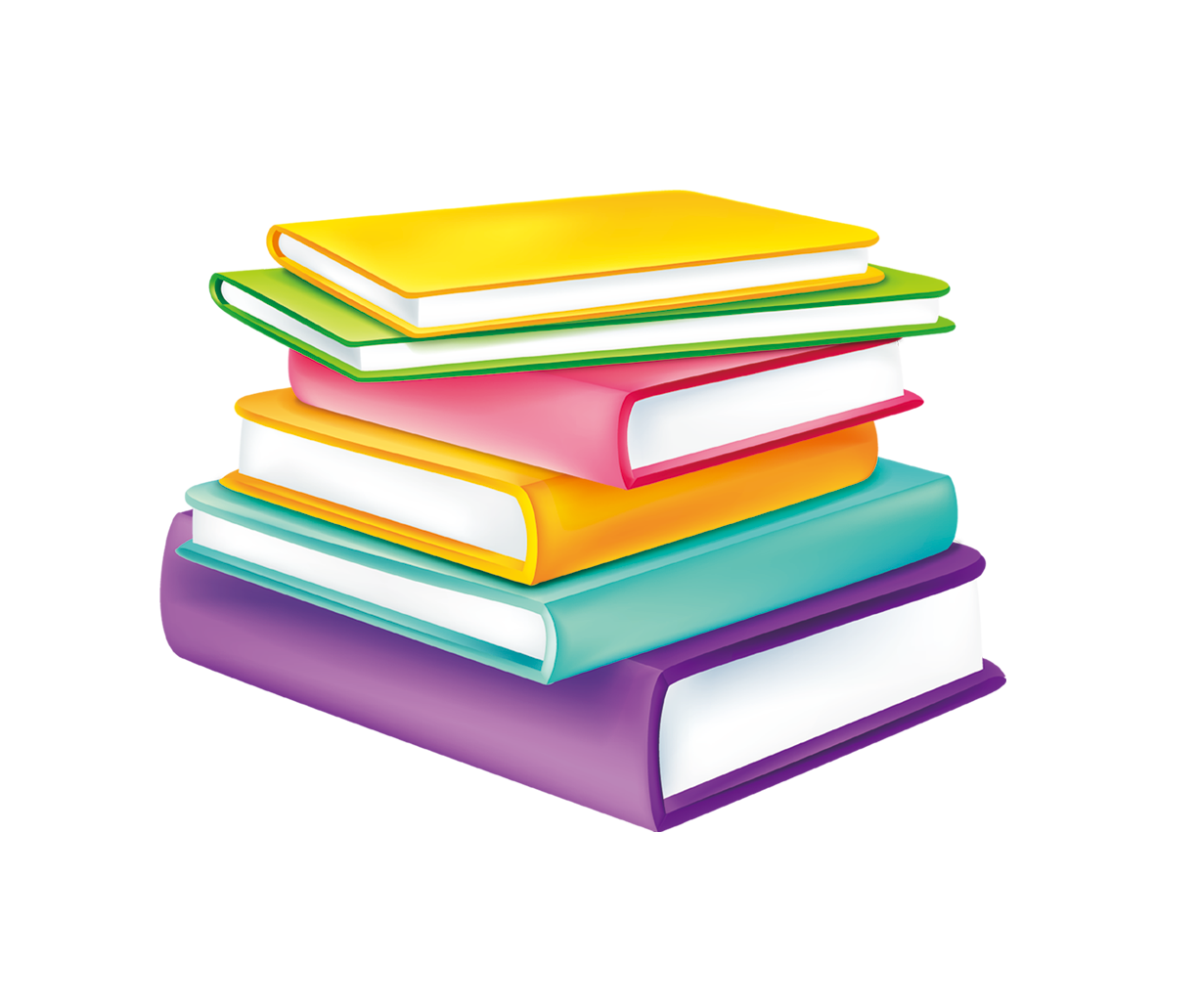 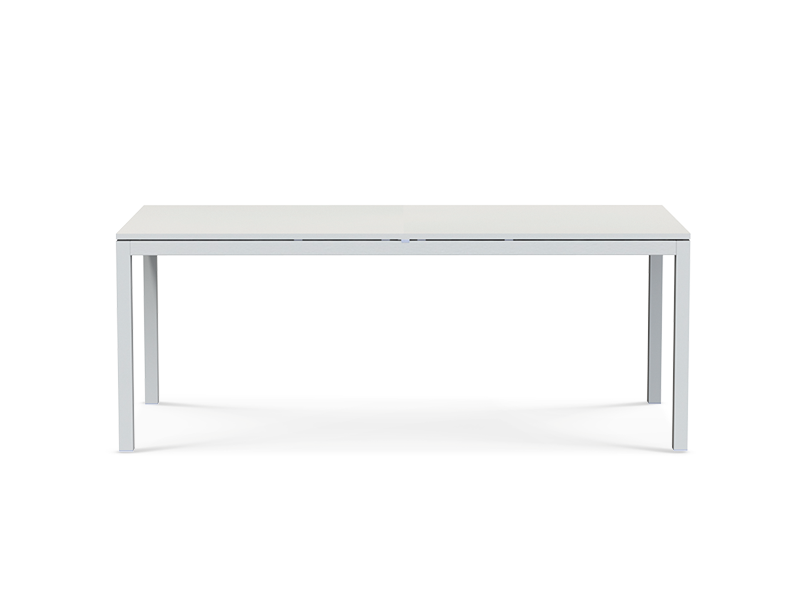 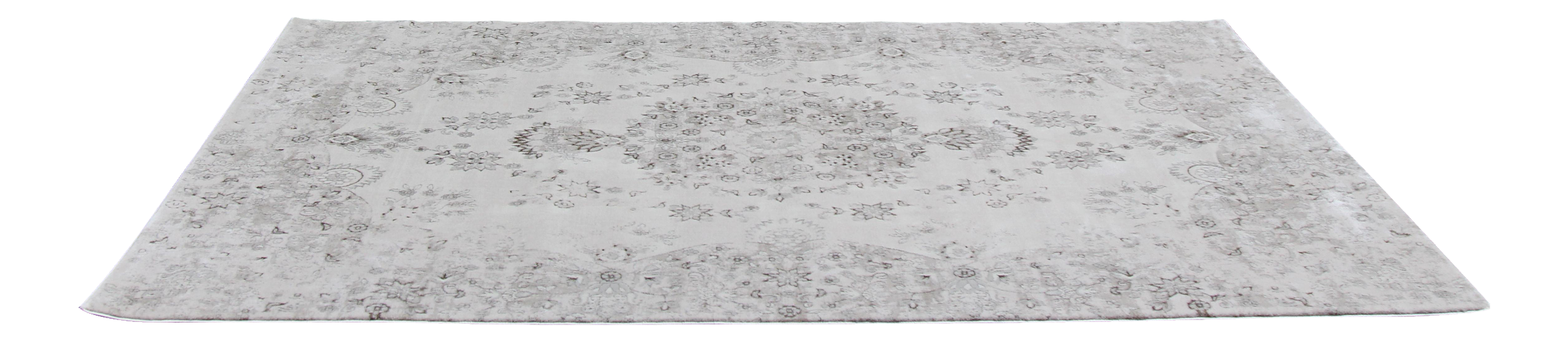 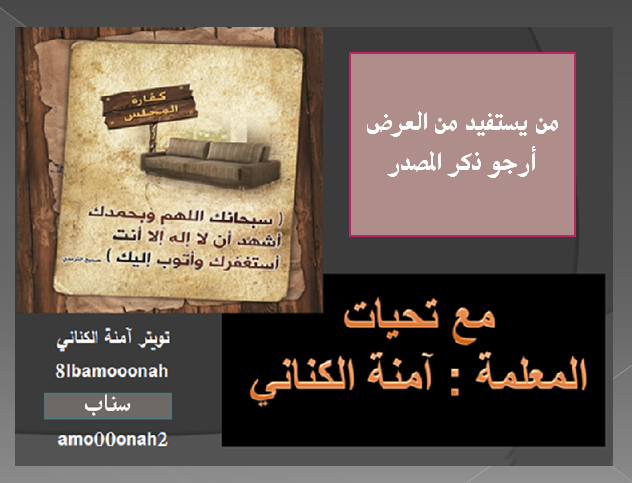